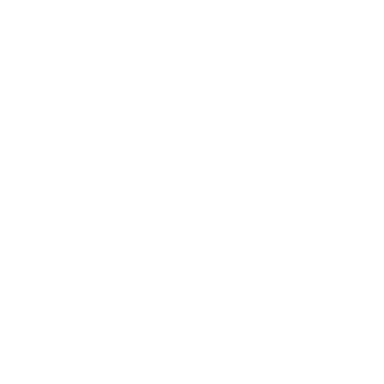 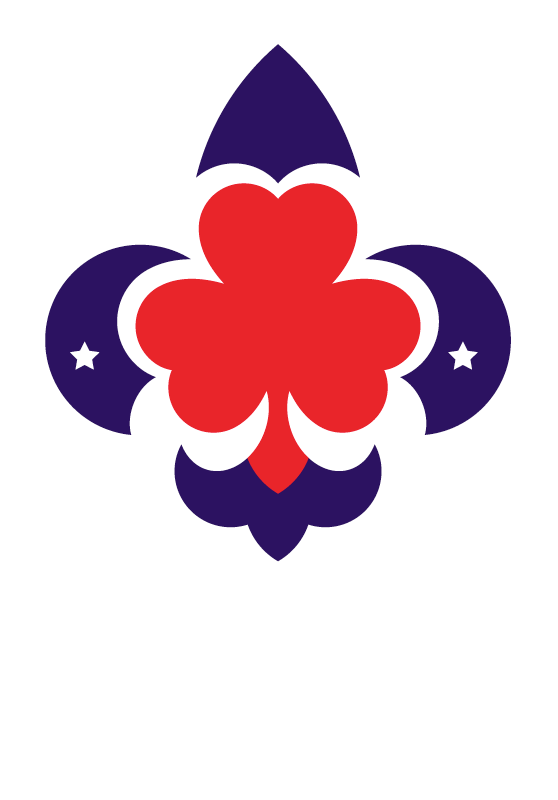 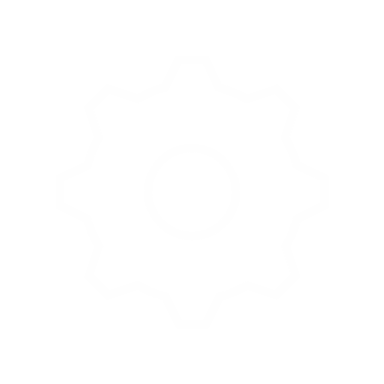 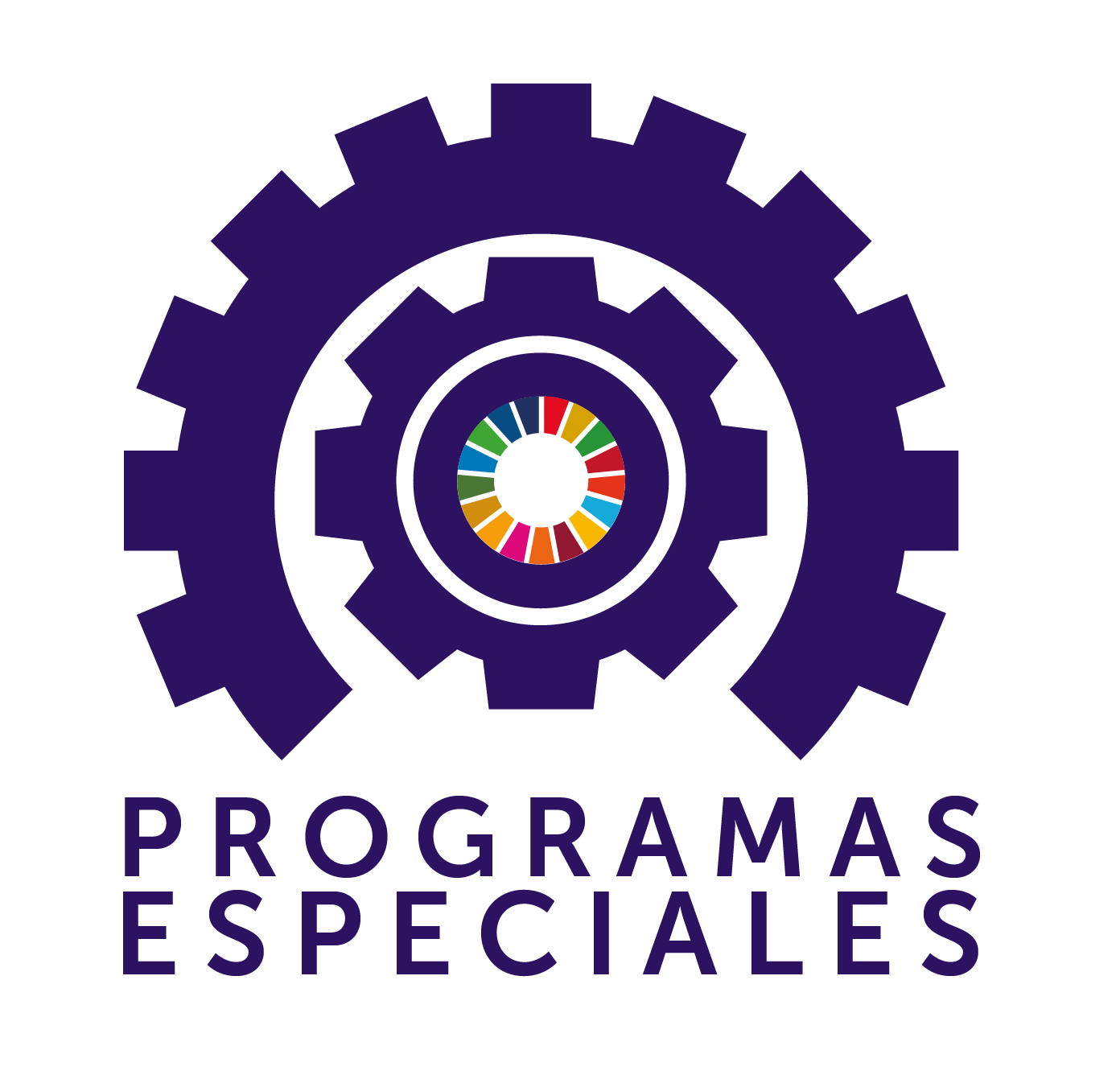 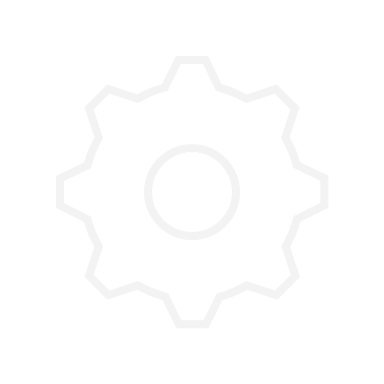 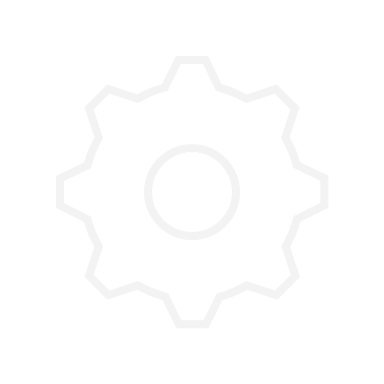 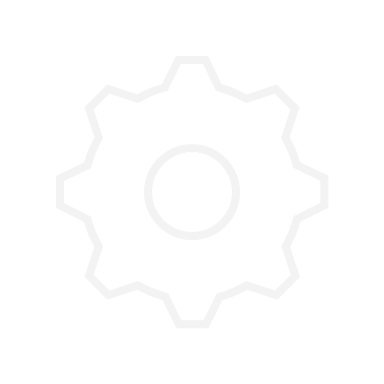 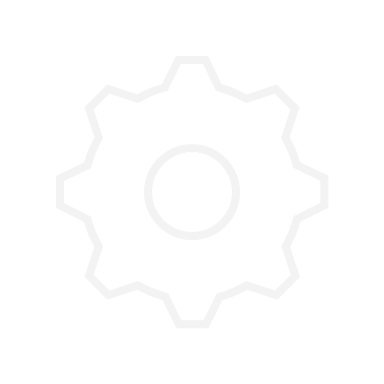 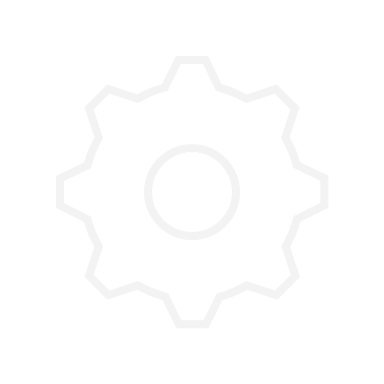 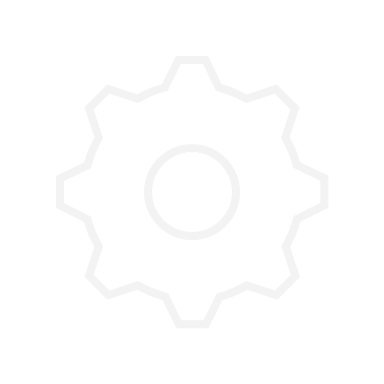 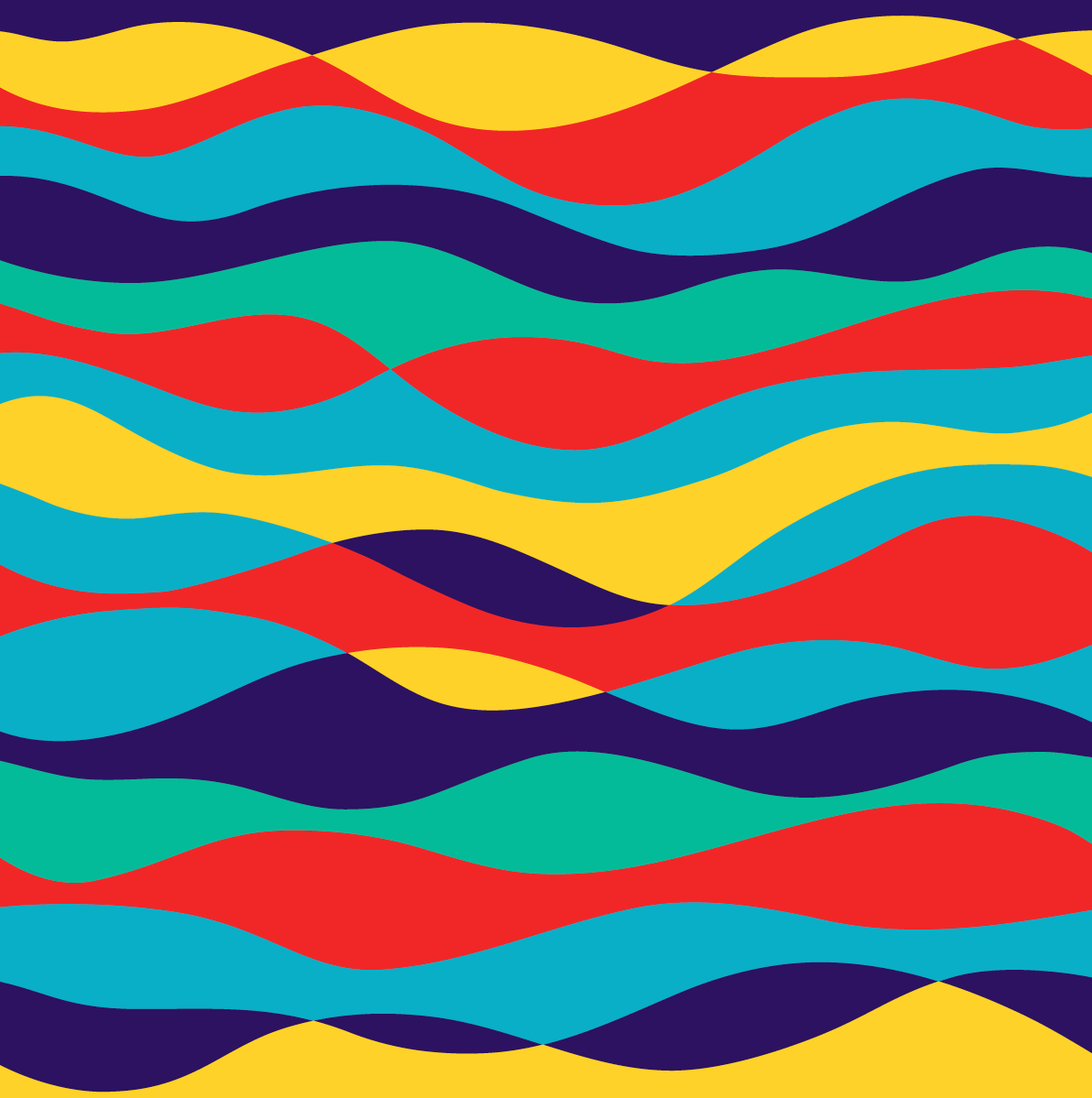 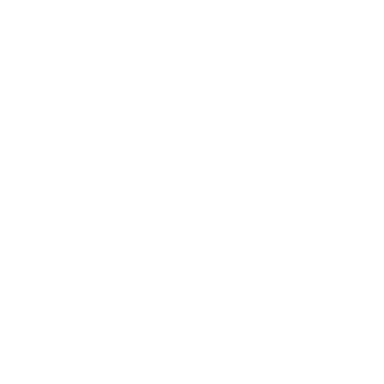 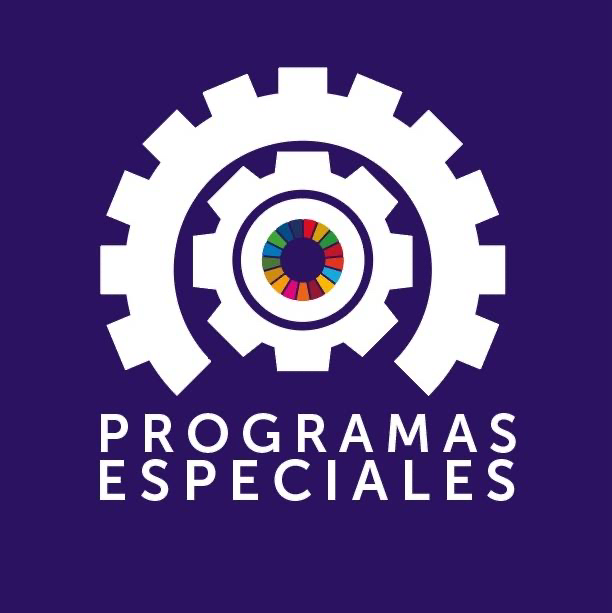 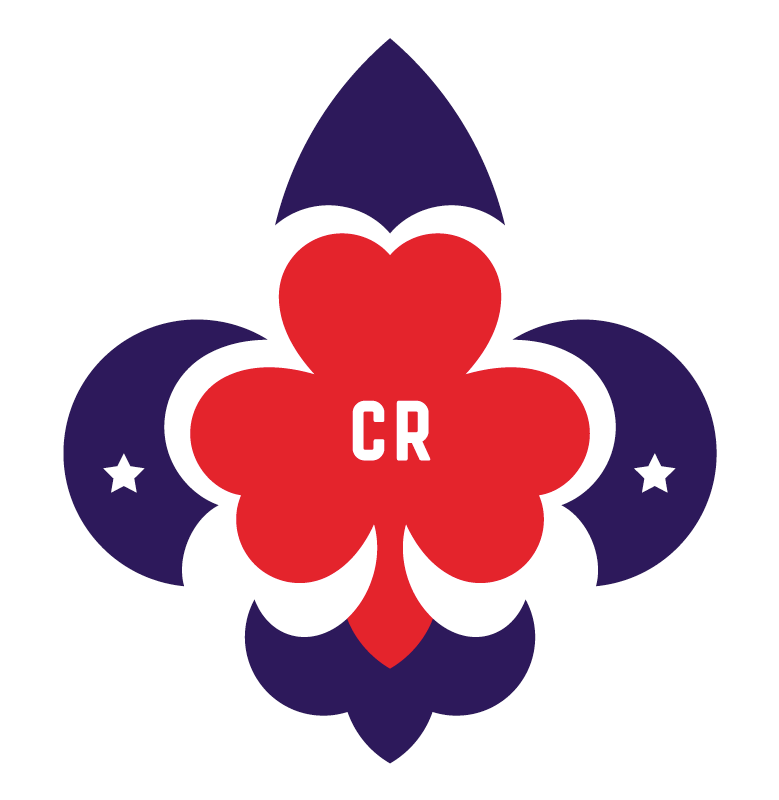 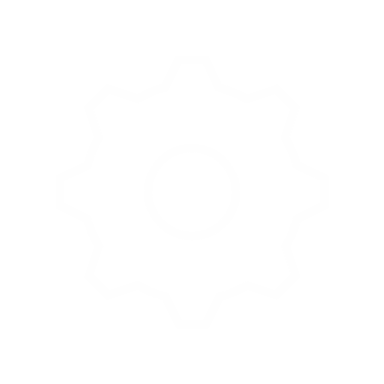 Se entiende como: el conjunto de experiencias de aprendizaje desarrolladas a través de la aplicación del Método Guía y Scout, para que la niñez y la juventud alcancen el propósito del Movimiento. (AGYSCR, 2017)
PROGRAMA
EDUCATIVO
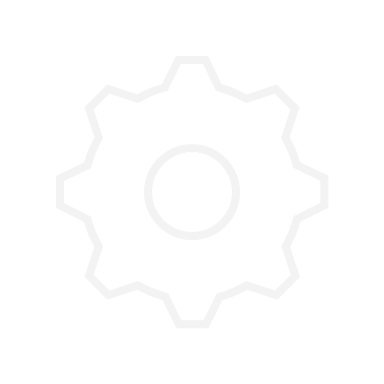 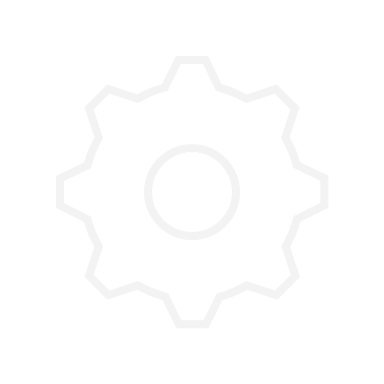 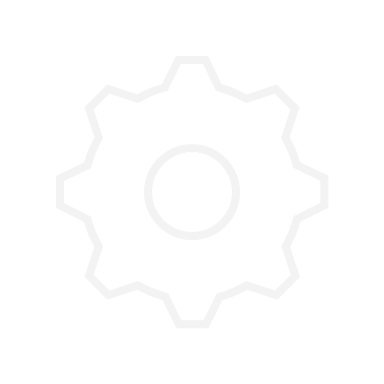 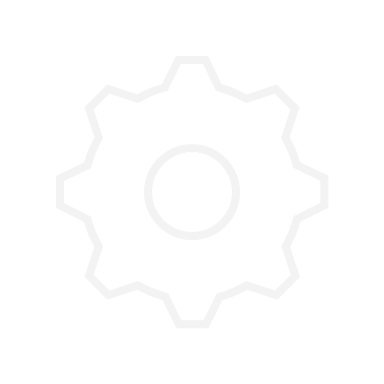 Corresponden a espacios de participación de la niñez y la juventud; que se llevan a cabo en el marco de los valores del Movimiento; que acercan al cumplimiento de la Misión, es decir, una Organización que brinda oportunidades para que sean protagonistas de su desarrollo personal; por esto están íntimamente ligados con su Progresión Personal. A su vez, aportan a la construcción de alianzas estratégicas y espacios de impacto social
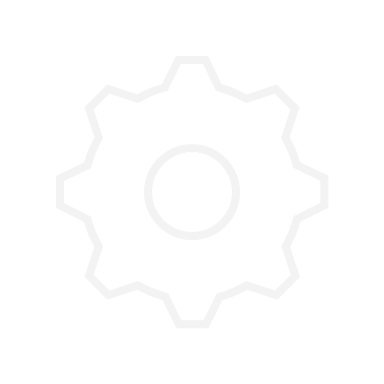 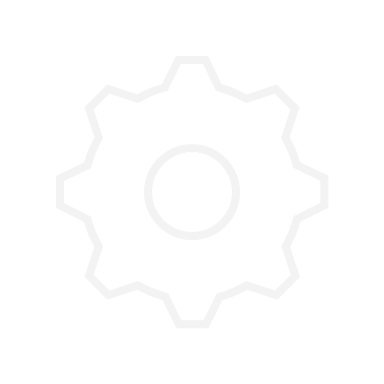 PROGRAMAS
ESPECIALES
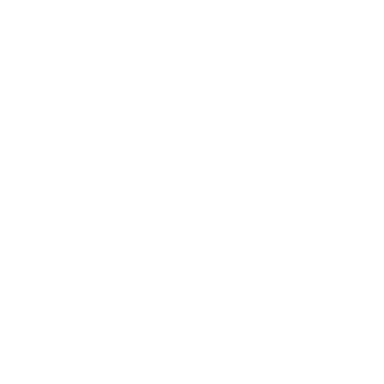 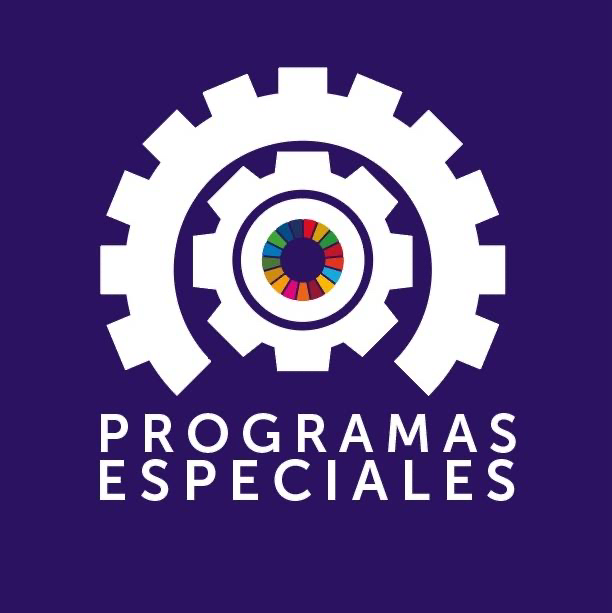 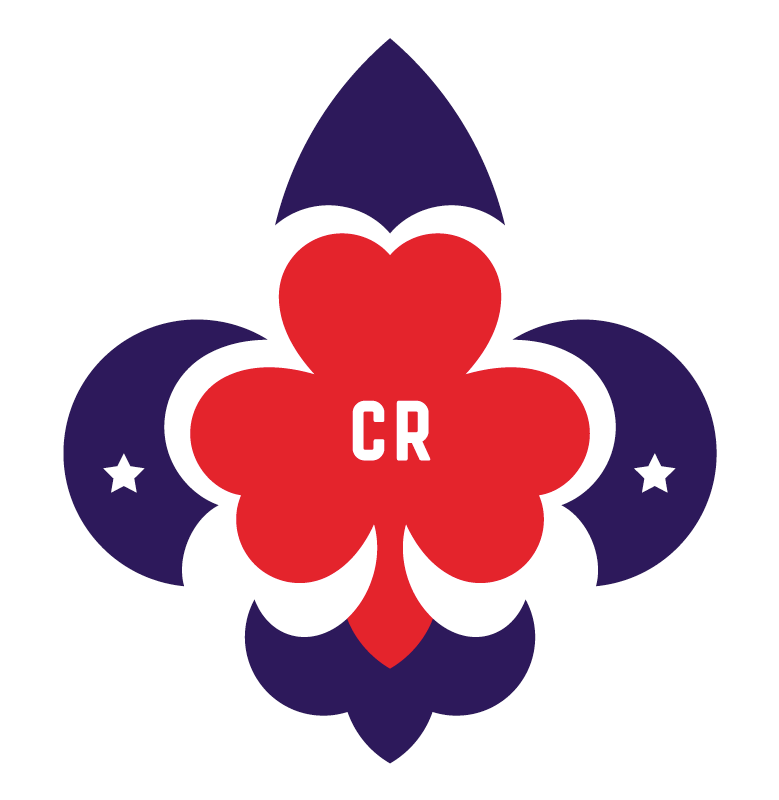 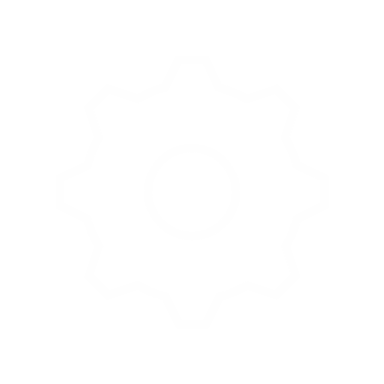 PLAN
ESTRATÉGICO
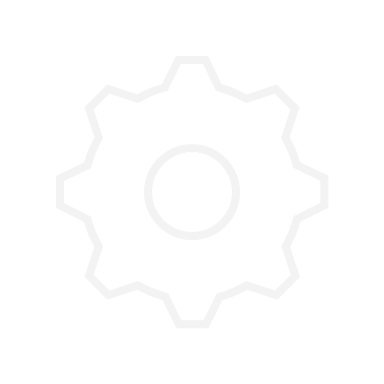 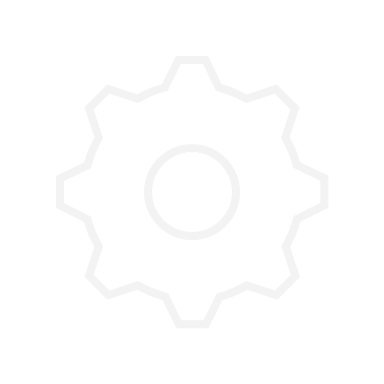 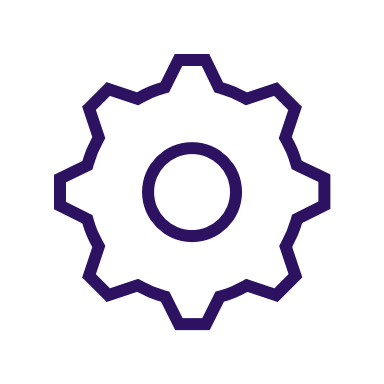 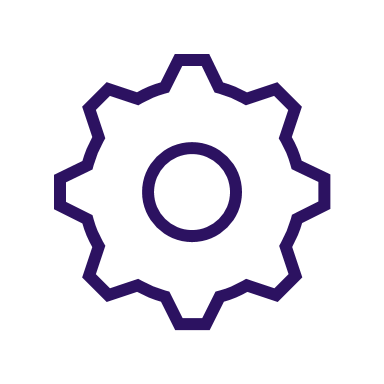 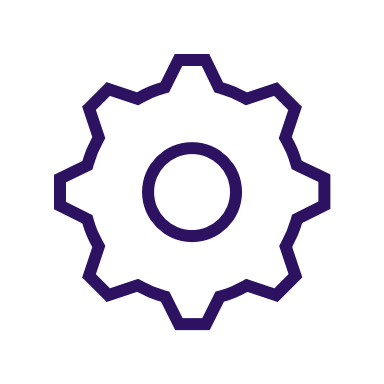 OE-01.3
OE-01.4
OE-01.2
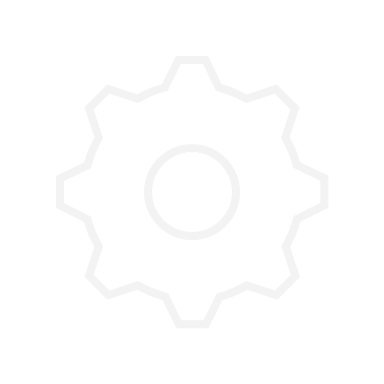 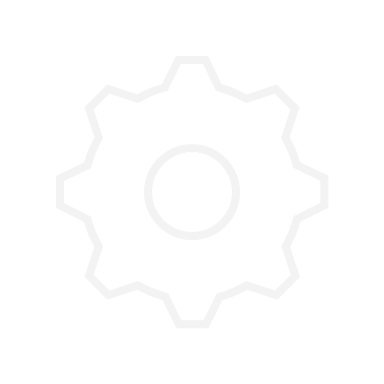 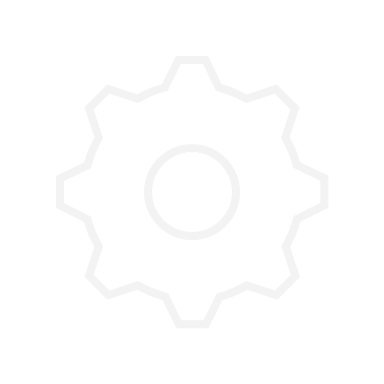 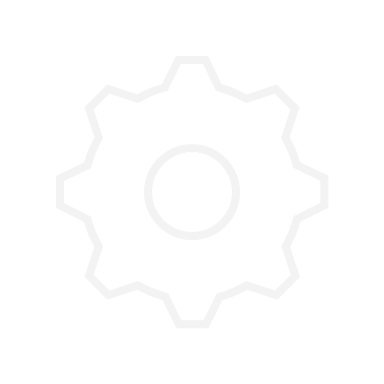 Estimular la vivencia con espacios seguros y participativos
Consolidar y aumentar la presencia en las comunidades
Promover la proyección y participación en la comunidad
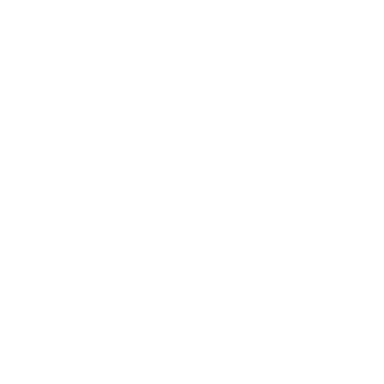 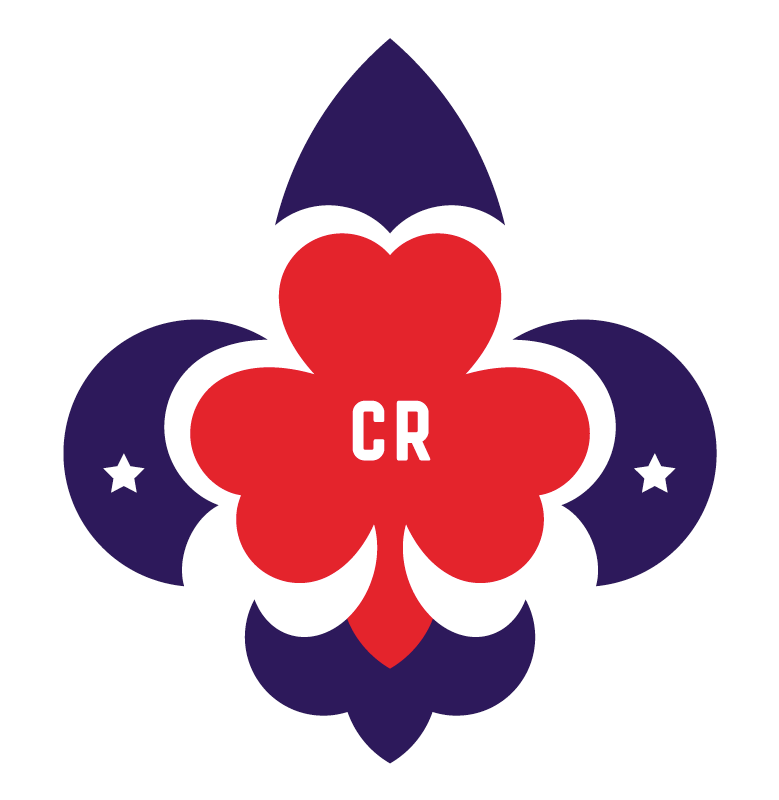 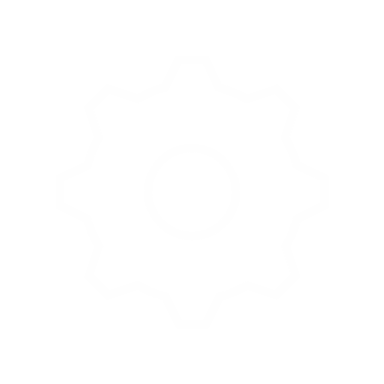 OBJETIVOS DE
DESARROLLO SOSTENIBLE
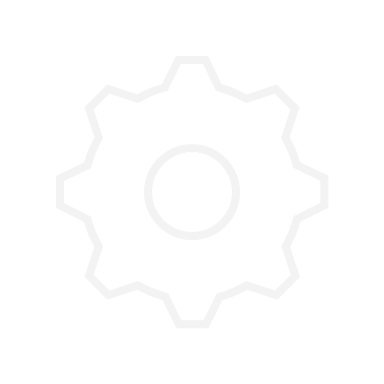 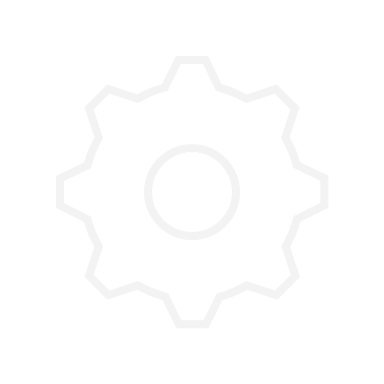 Los Objetivos de Desarrollo Sostenible son el compromiso que tenemos para construir un mundo mejor. Es importante conocerlos y visualizarlos en cada proyecto que realicen dentro del Programa Especial que vayan a ejecutar.

Todos los Programas Especiales responden a los ODS
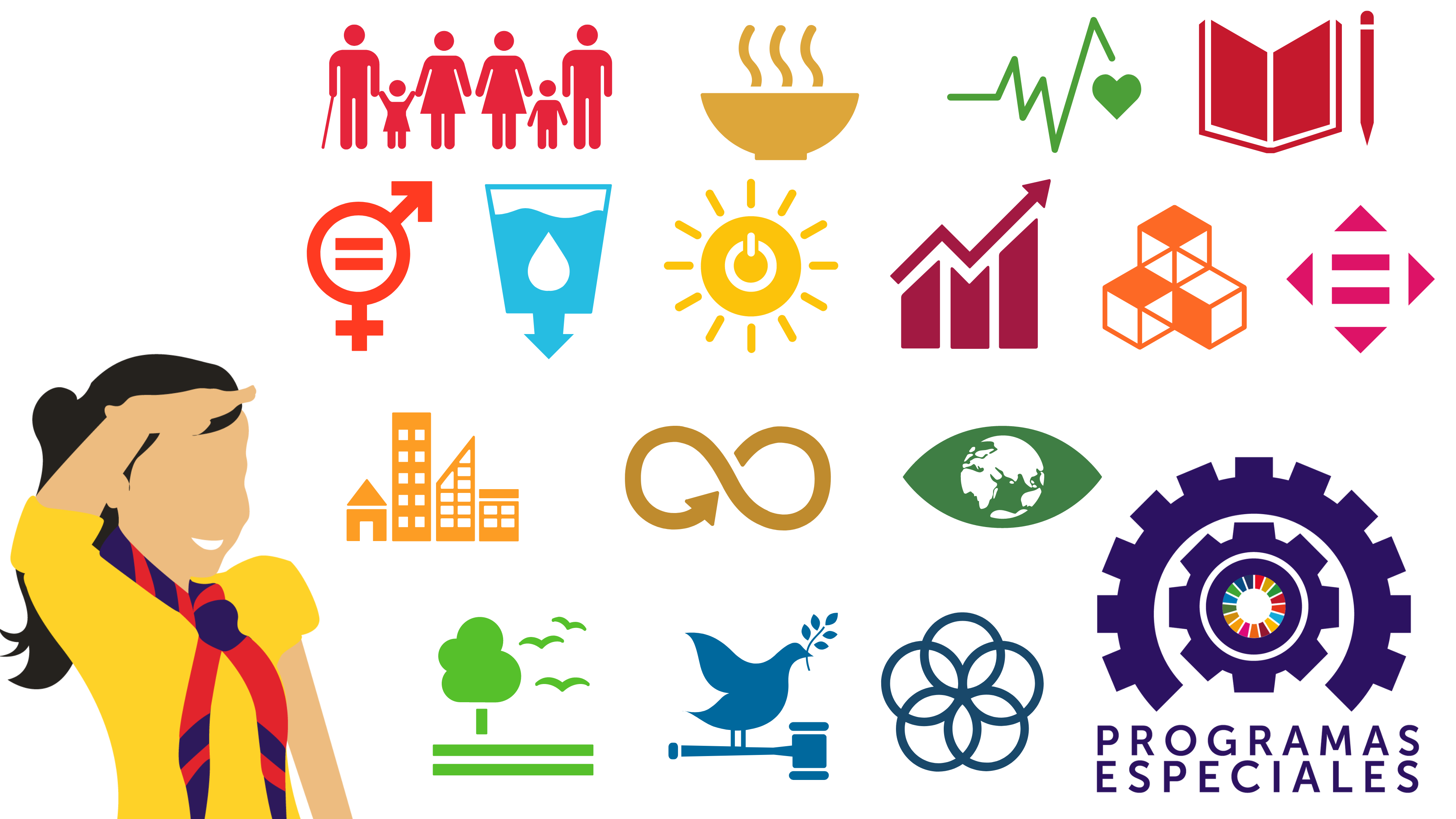 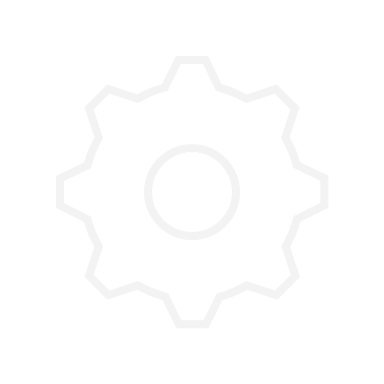 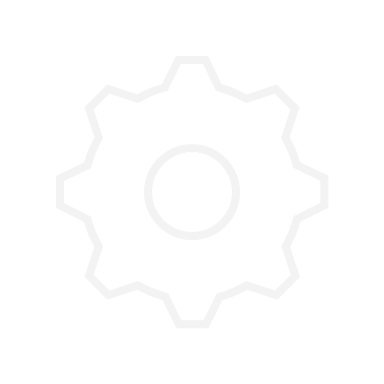 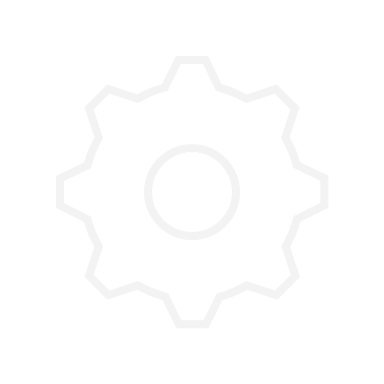 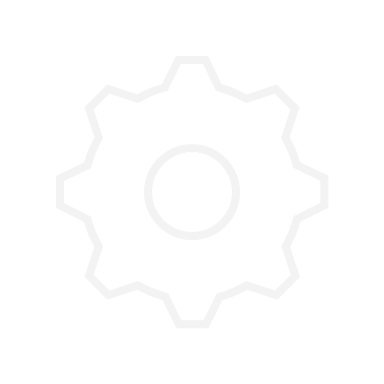 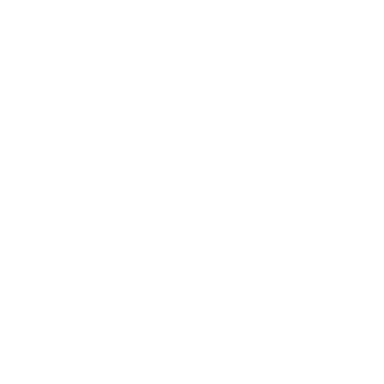 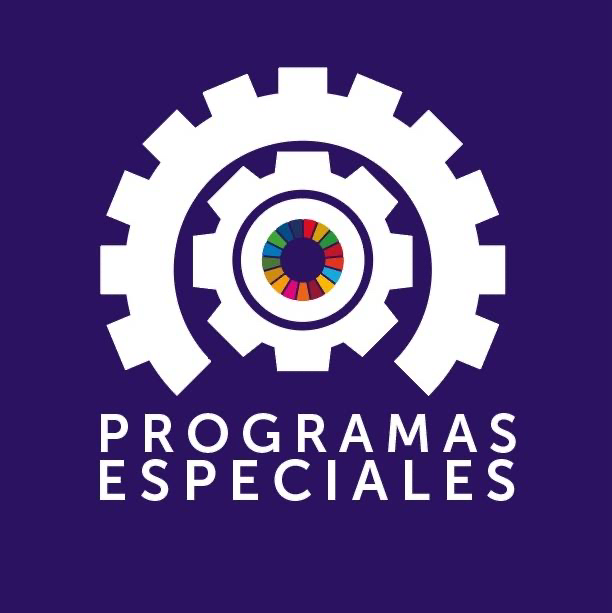 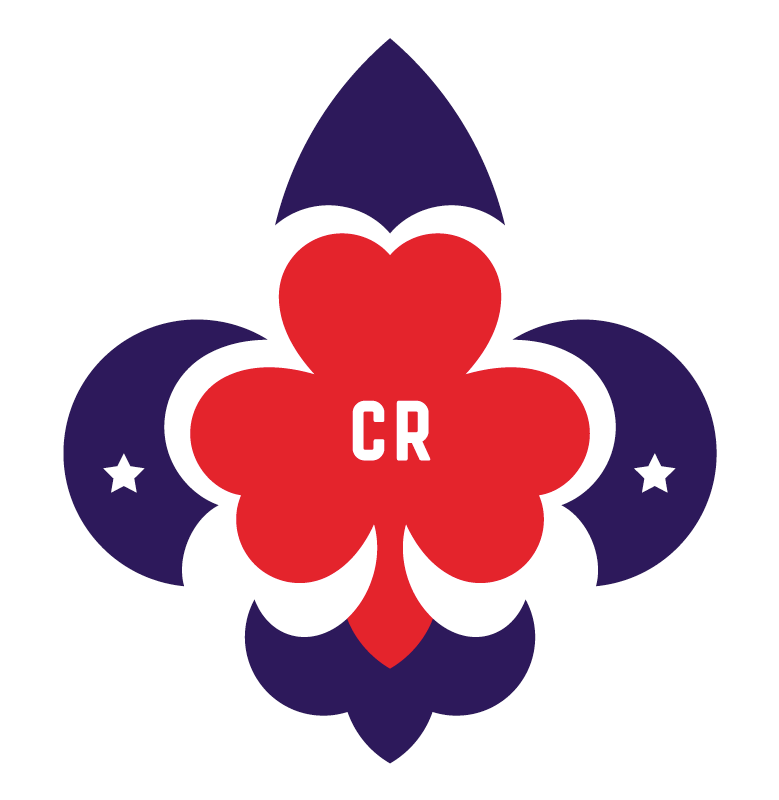 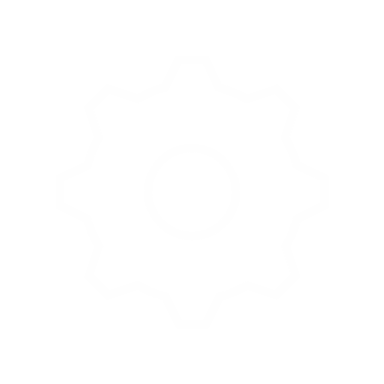 ¿DE DÓNDE NACEN LOS PROGRAMAS ESPECIALES?
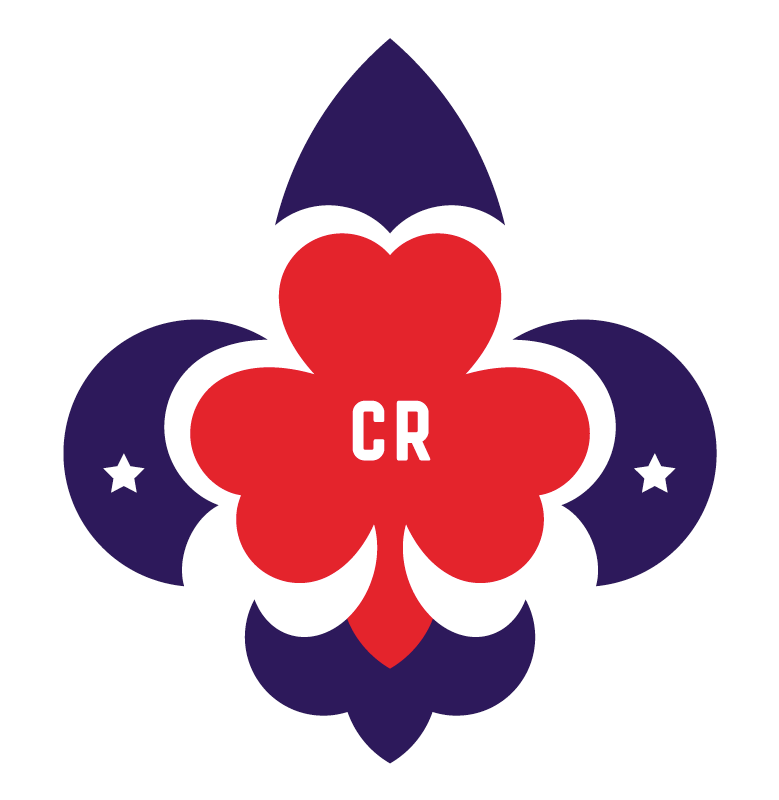 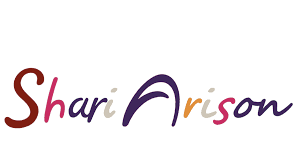 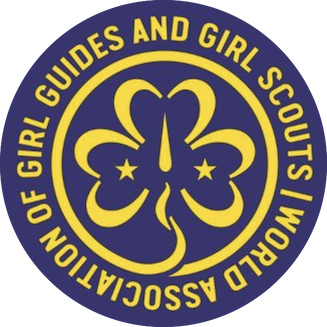 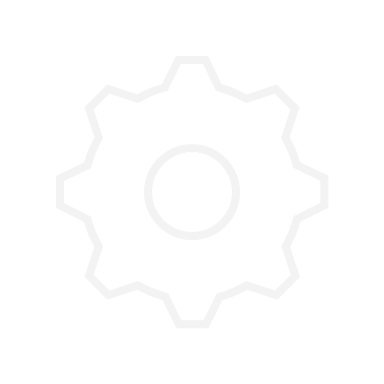 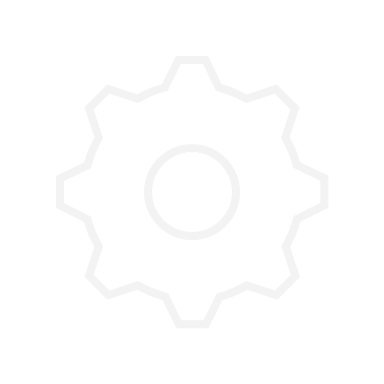 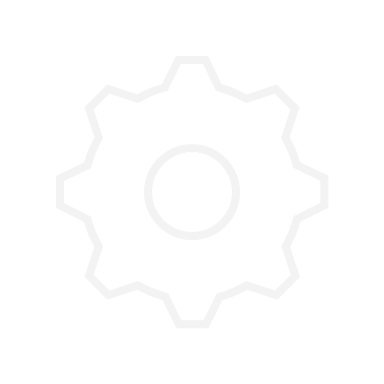 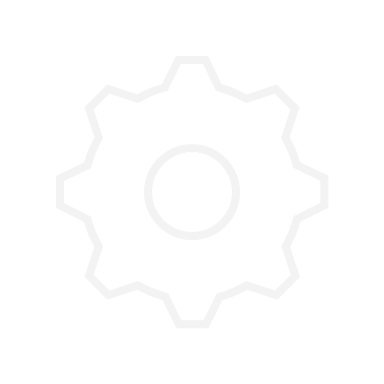 Día de las Buenas Acciones
Programas Globales
Navidad Guía
CRLT
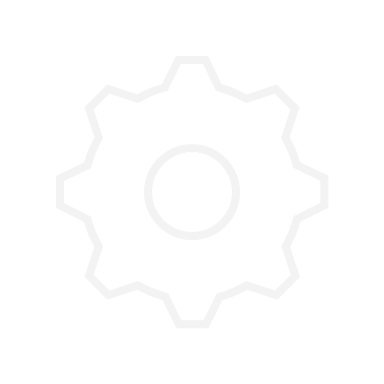 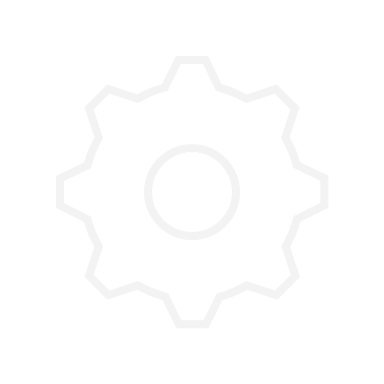 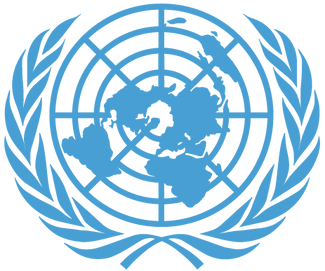 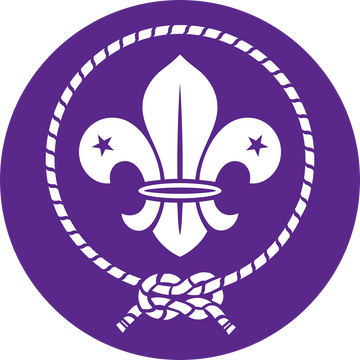 Scouts por los ODS
ONU Mujer
ONU FAO
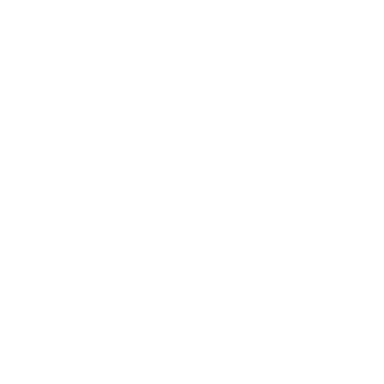 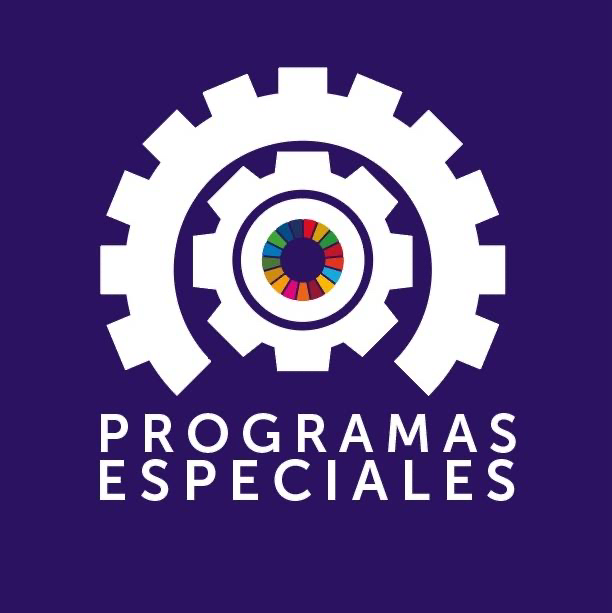 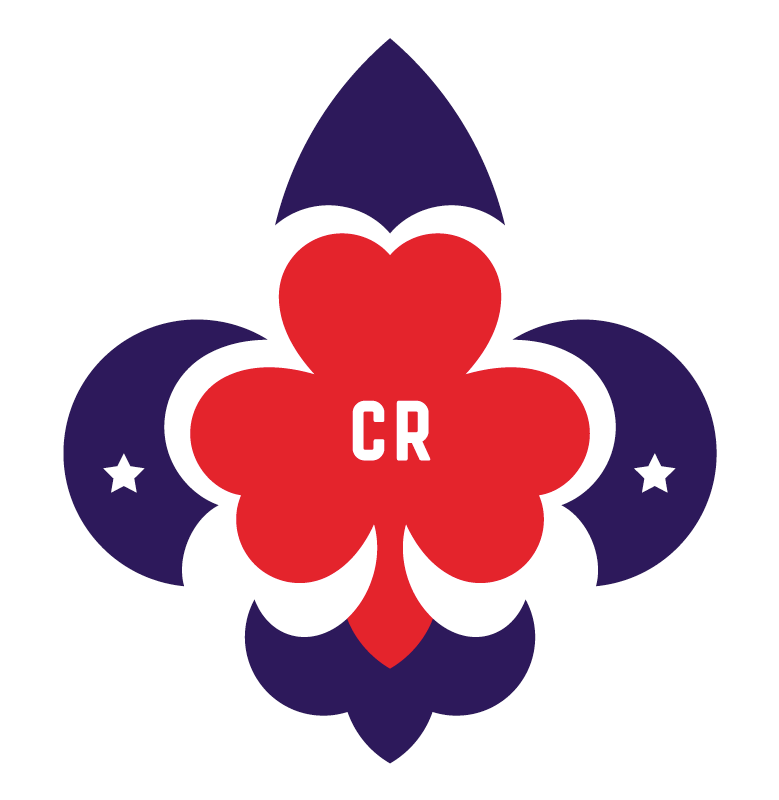 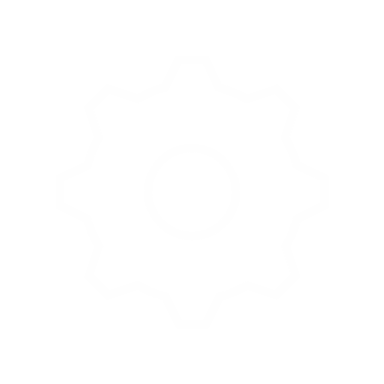 TIPOS DE PROGRAMAS
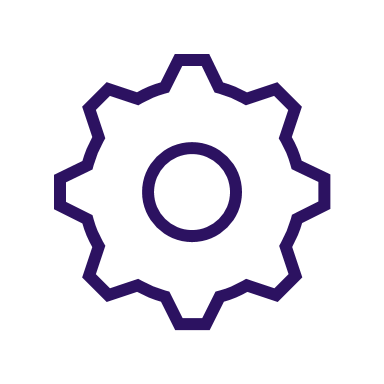 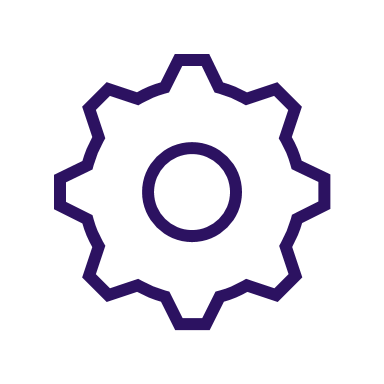 TEMPORALES
PERMANENTES
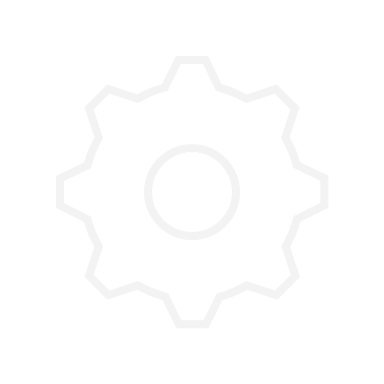 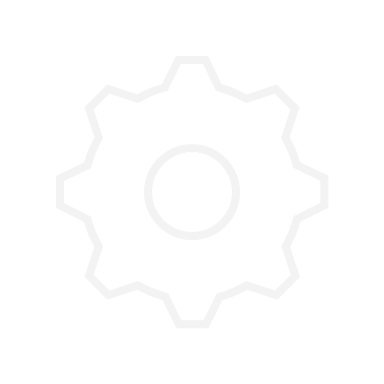 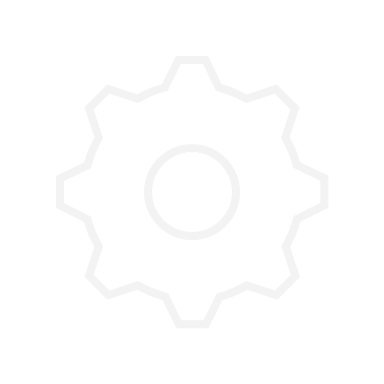 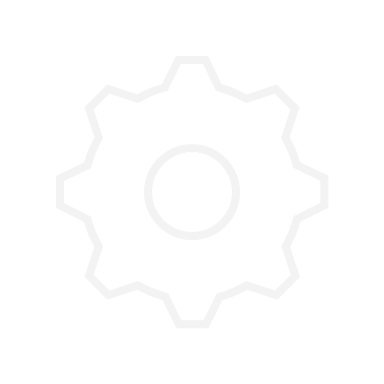 Usualmente se aplican en campañas.

Son programas educativos para su aplicación en un tiempo determinado para ejecución y reporte.

Los objetivos educativos y ODS pueden llegar a ser variables
Son programas educativos con aplicación continua durante todo el año. Mantienen los objetivos educativos y ODS de forma permanente
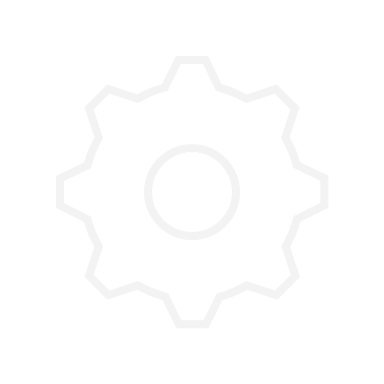 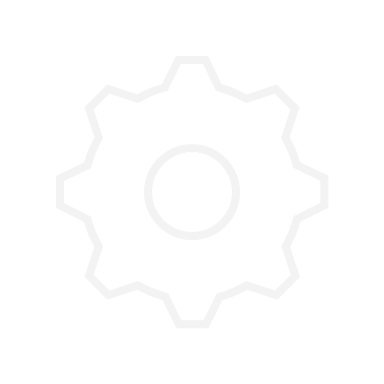 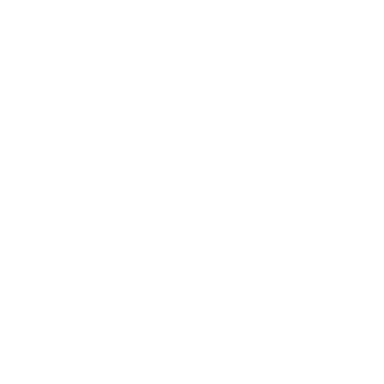 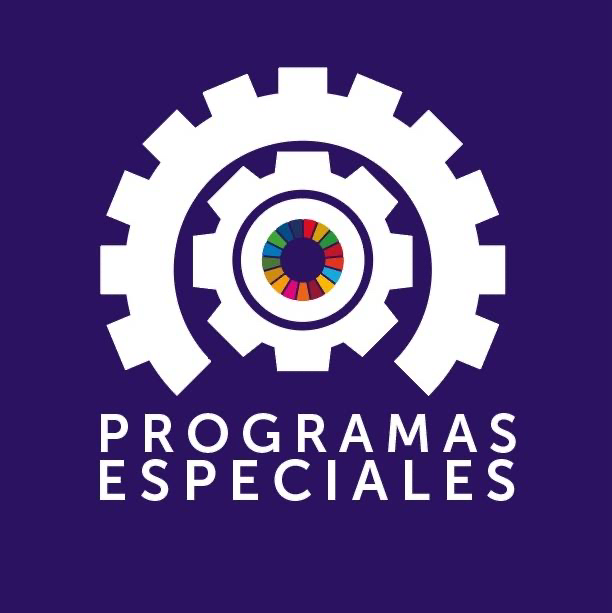 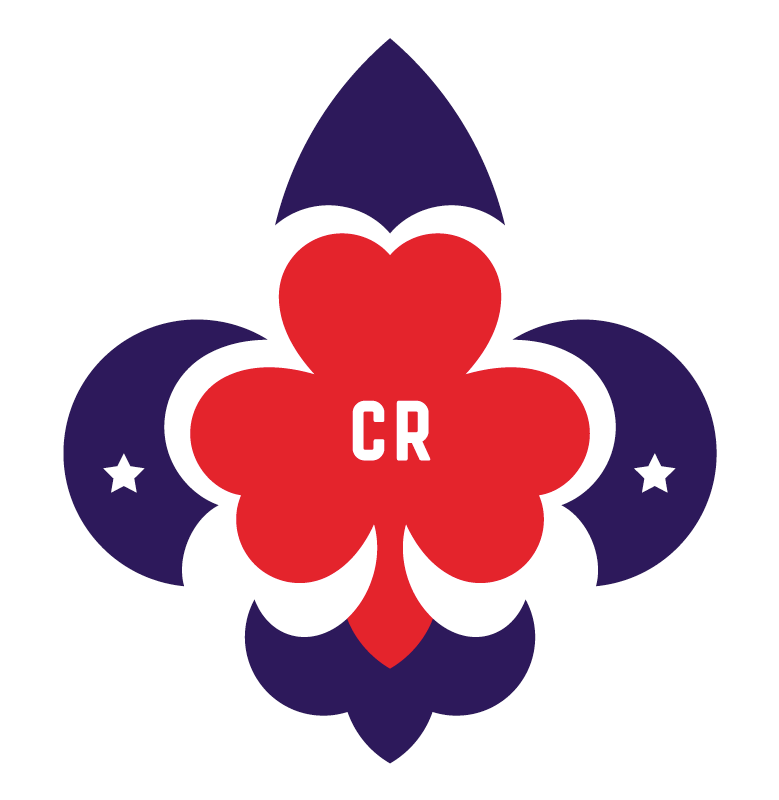 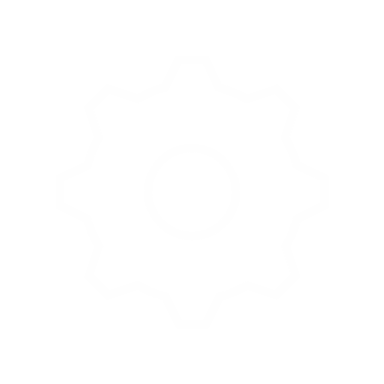 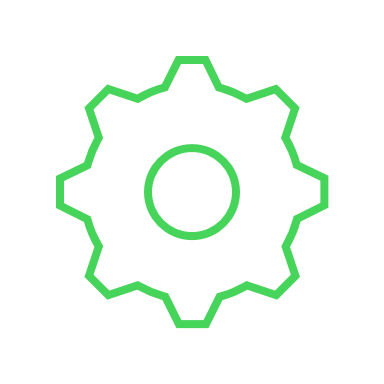 MEDIO AMBIENTE
EJES
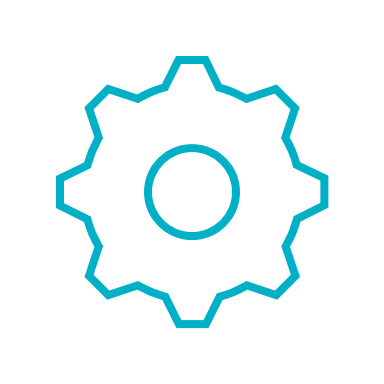 TÉMATICOS
PAZ Y COMPROMISO COMUNITARIO
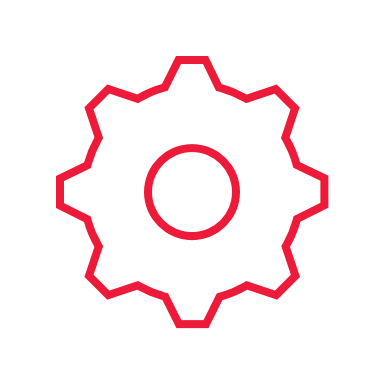 SALUD Y BIENESTAR
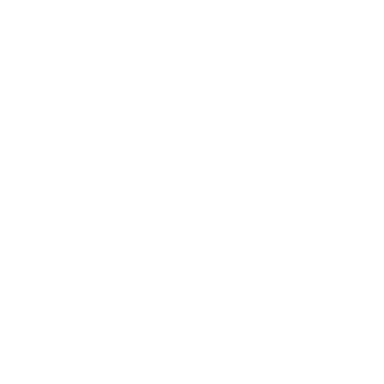 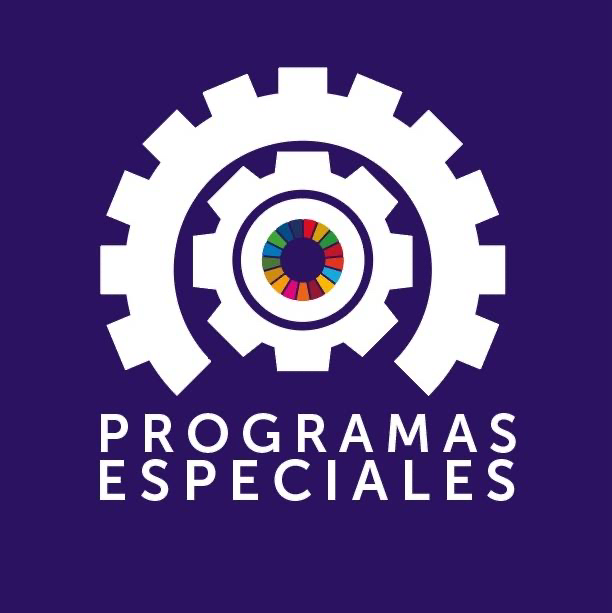 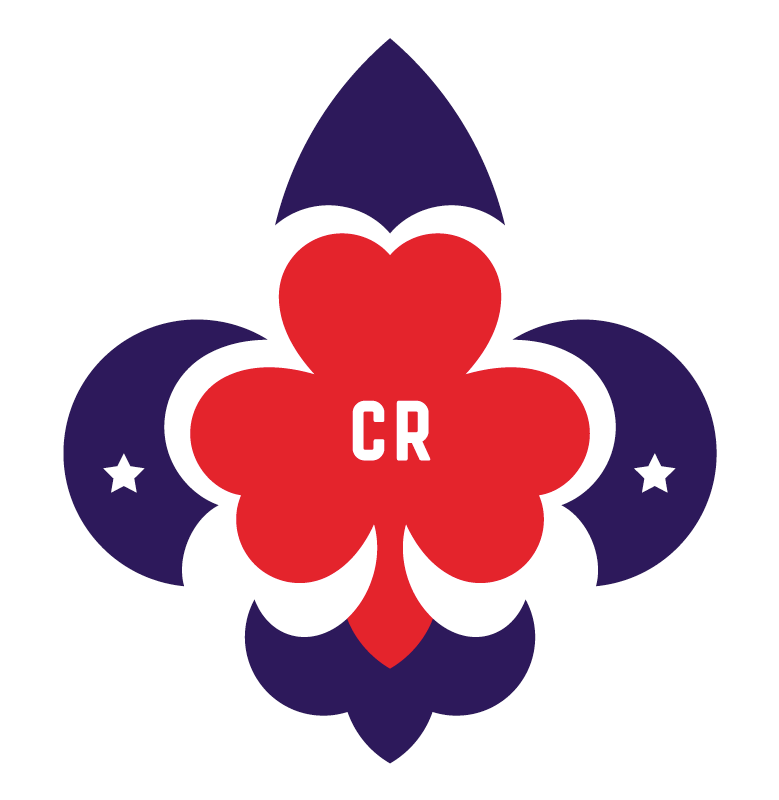 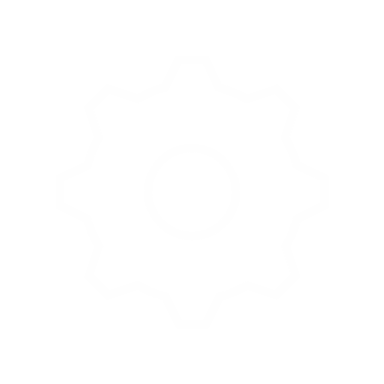 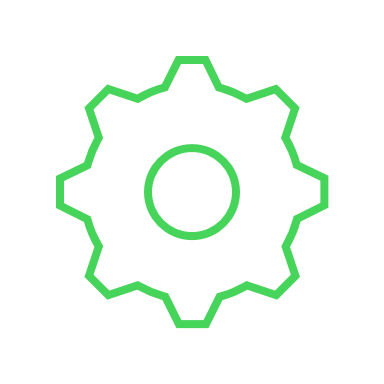 MEDIO AMBIENTE
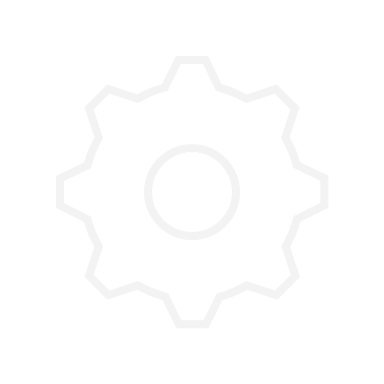 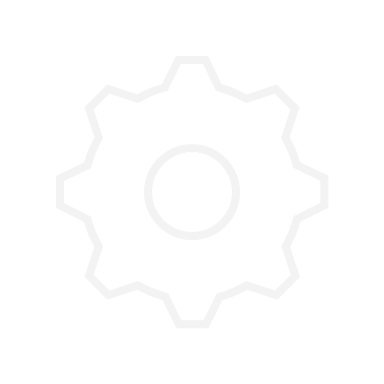 Este Eje Temático de Programas Especiales se enfoca en concientizar a las personas participantes sobre la importancia de la conservación  de la naturaleza, la biodiversidad, el cambio climático y la sostenibilidad.

Estos programas buscan promover la educación ambiental y fomentar prácticas responsables para proteger nuestro planeta.
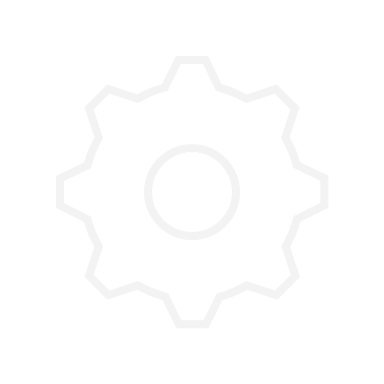 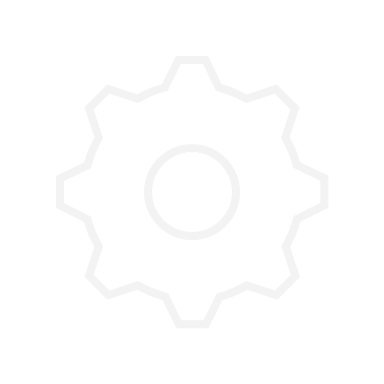 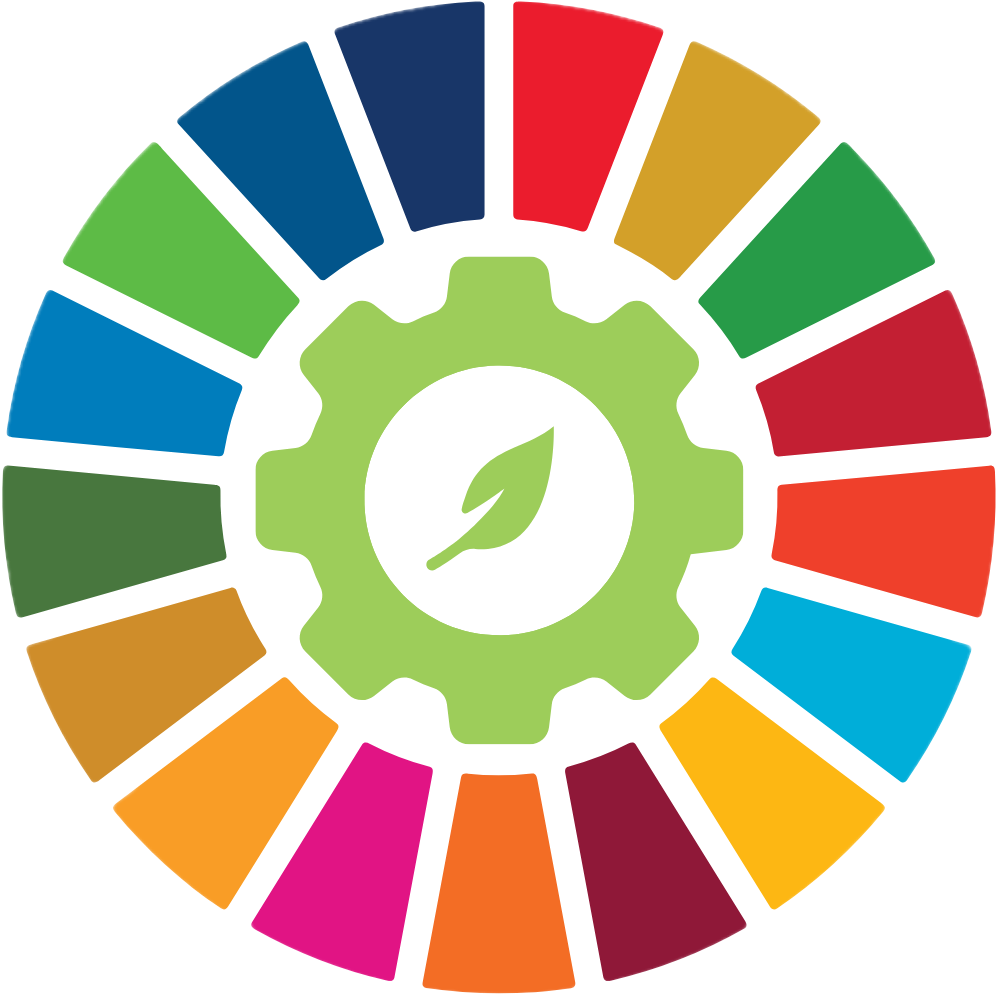 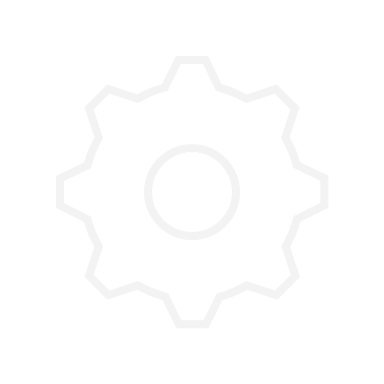 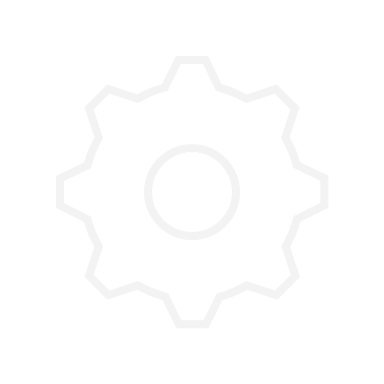 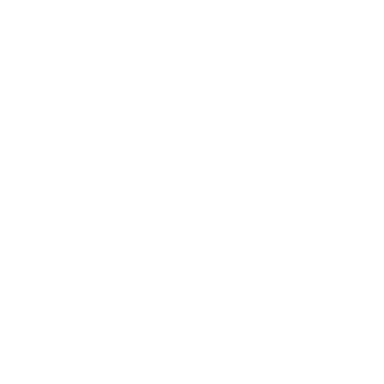 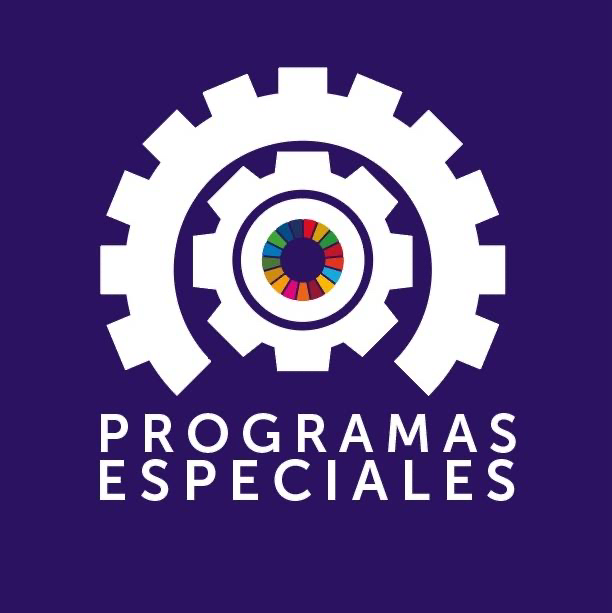 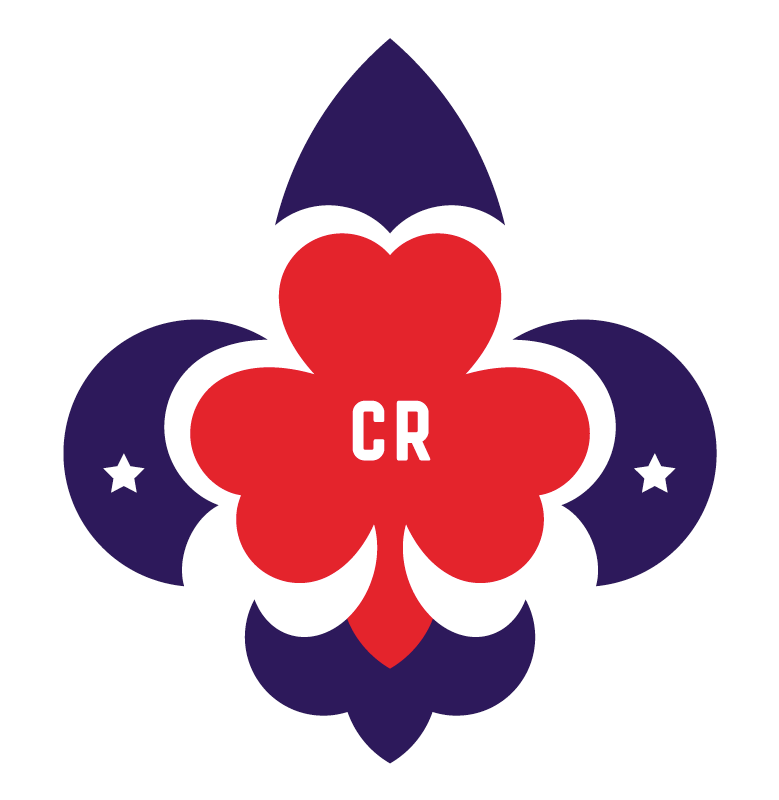 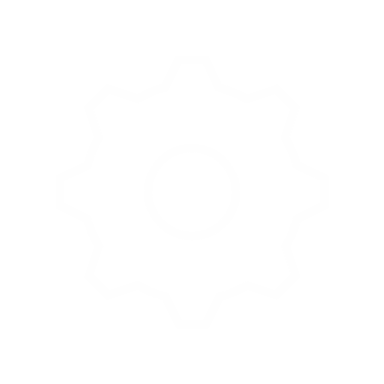 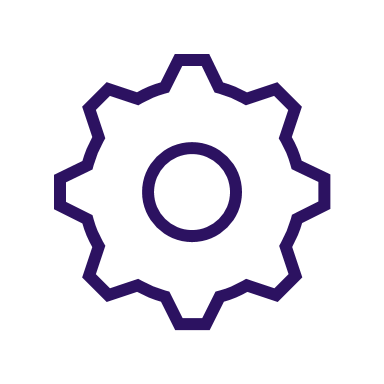 PERMANENTES
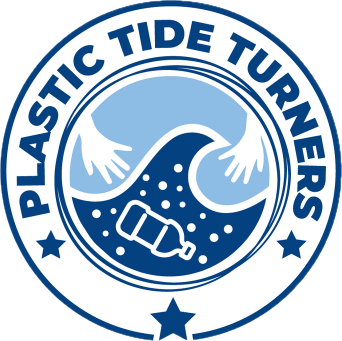 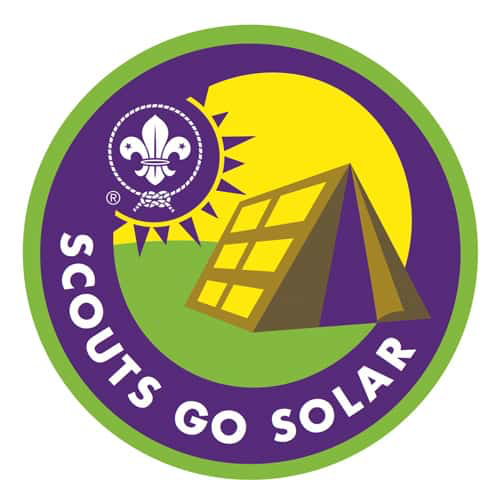 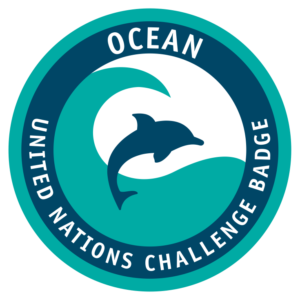 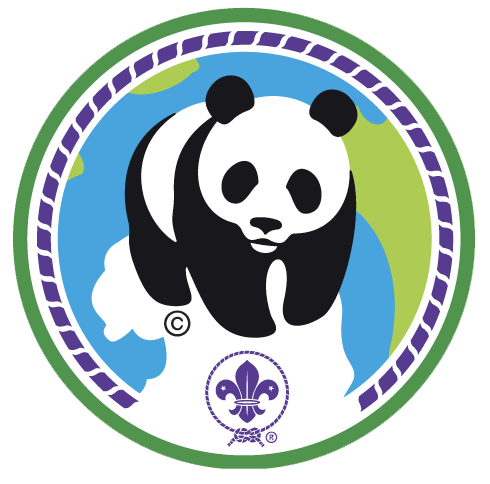 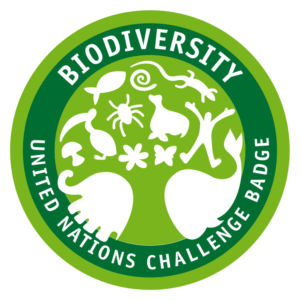 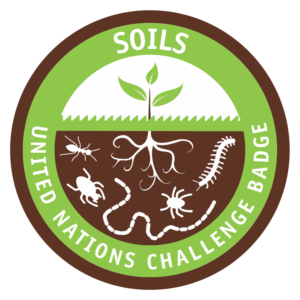 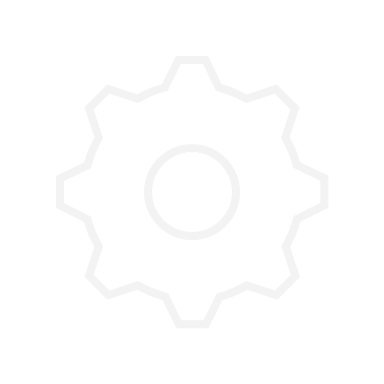 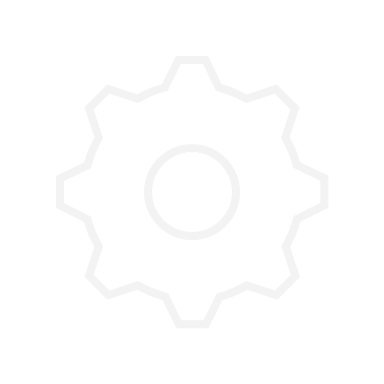 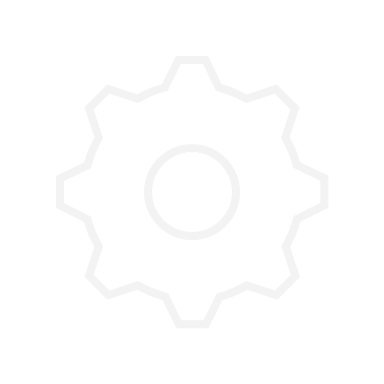 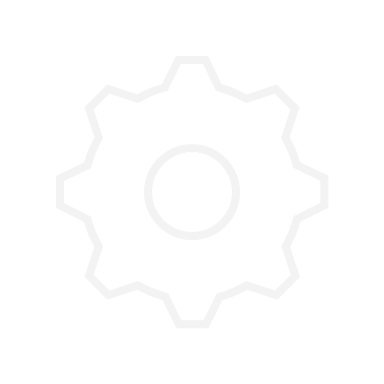 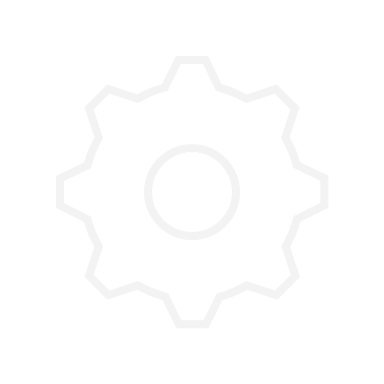 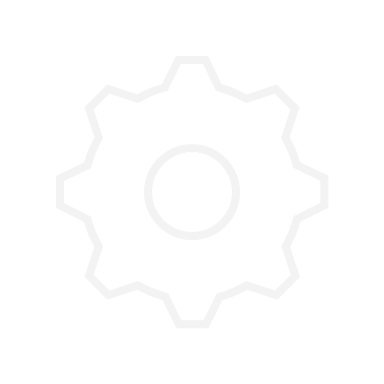 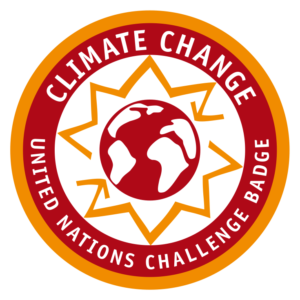 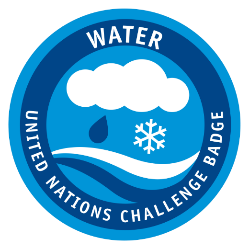 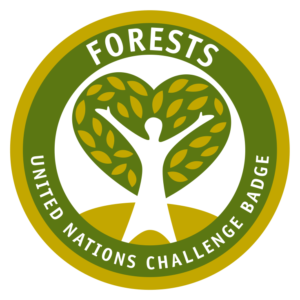 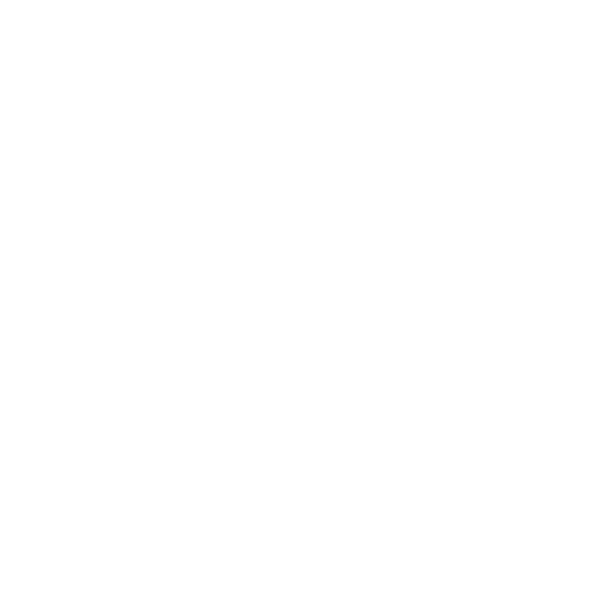 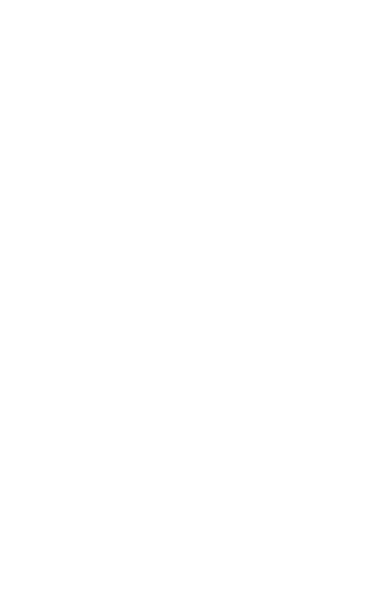 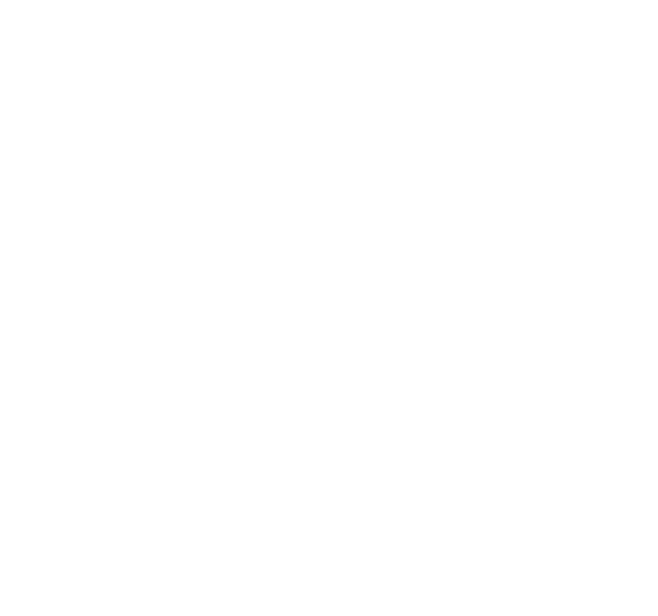 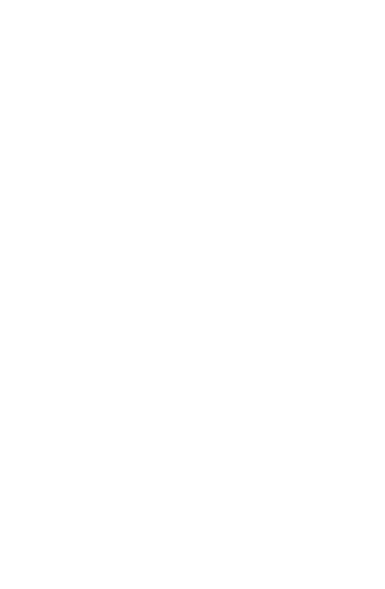 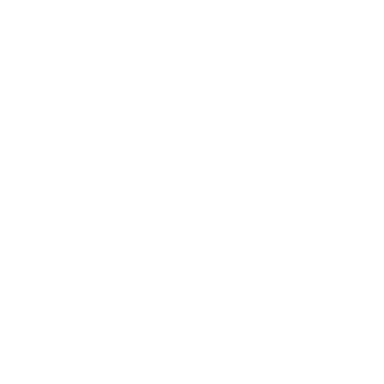 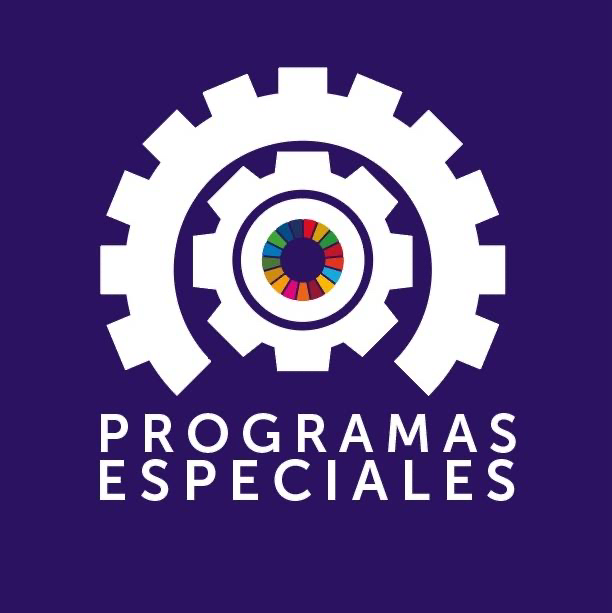 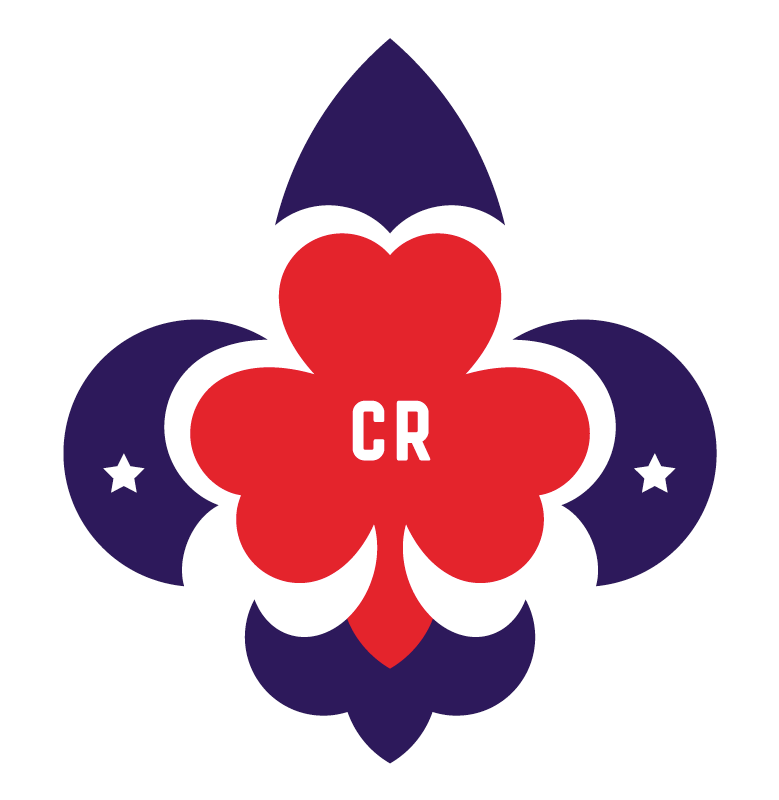 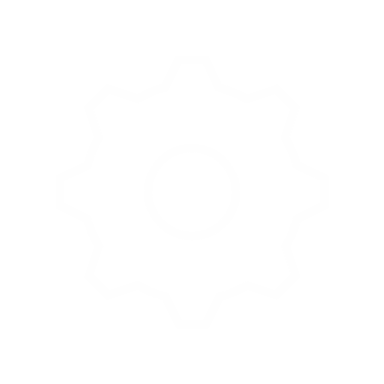 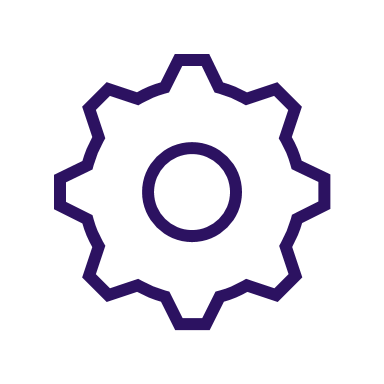 CAMPAÑA
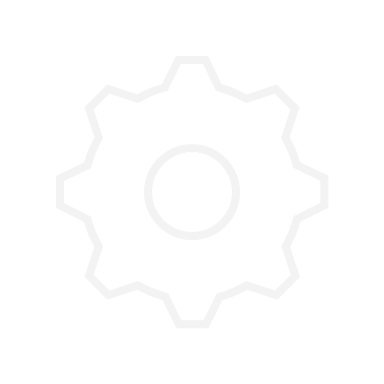 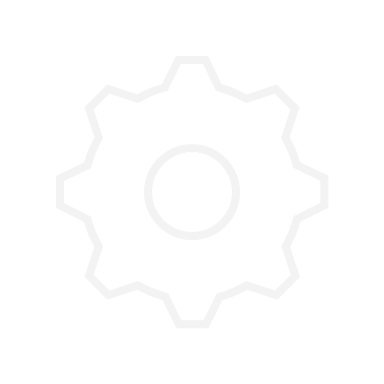 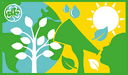 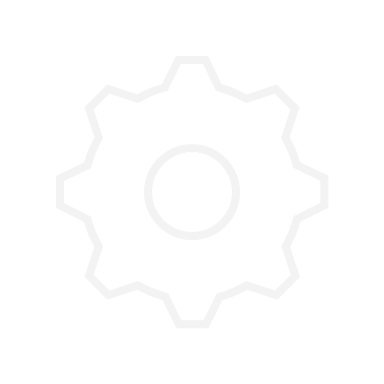 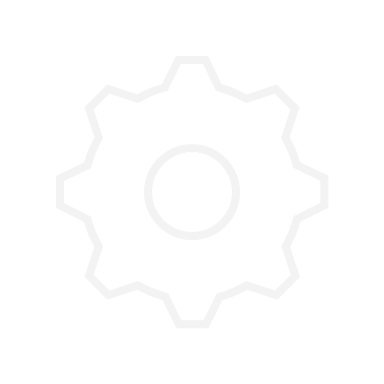 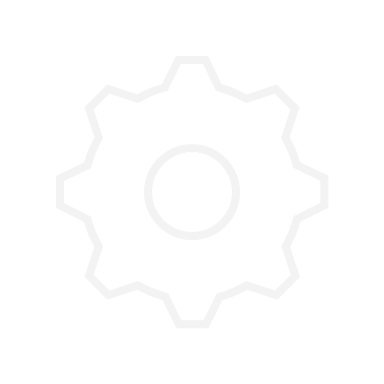 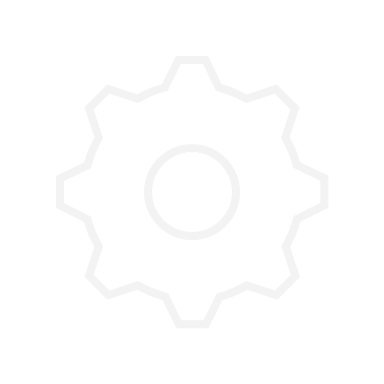 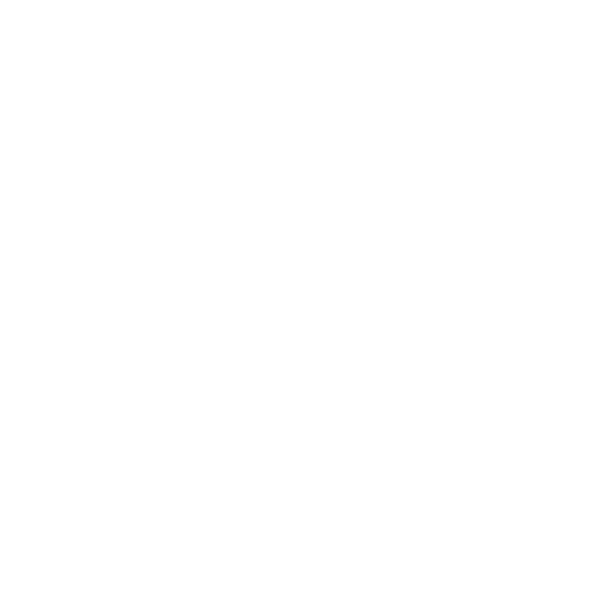 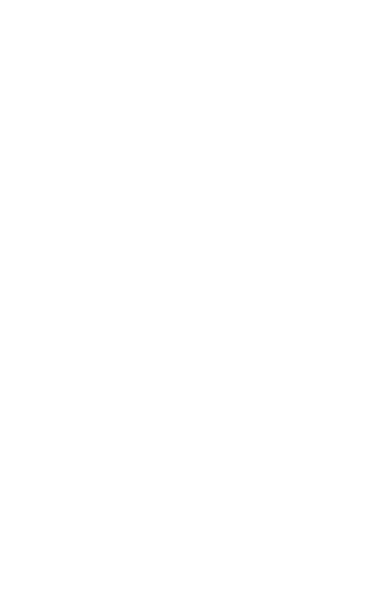 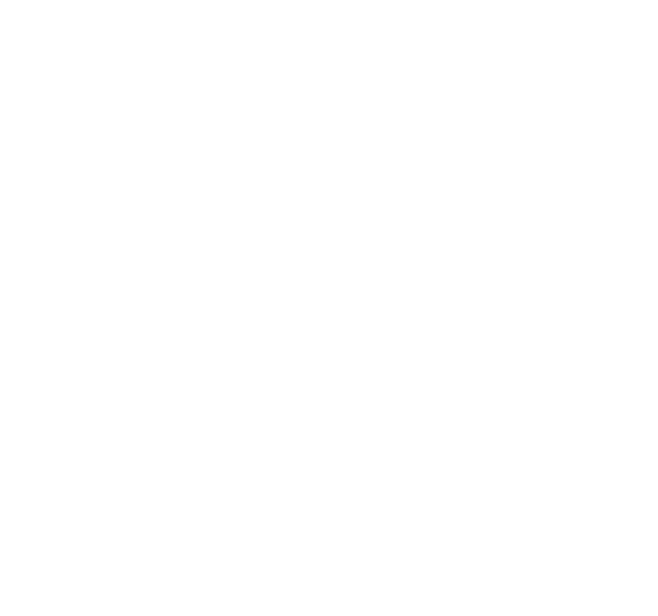 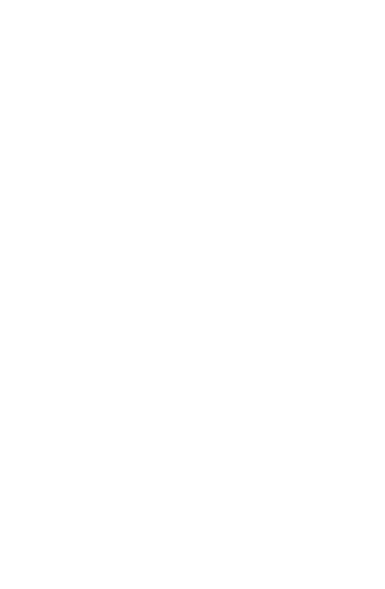 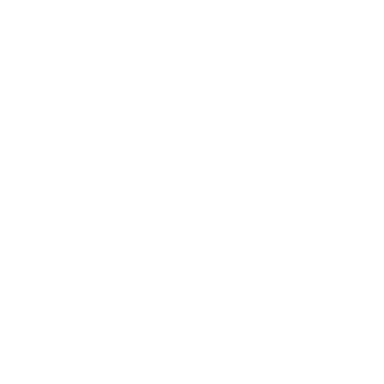 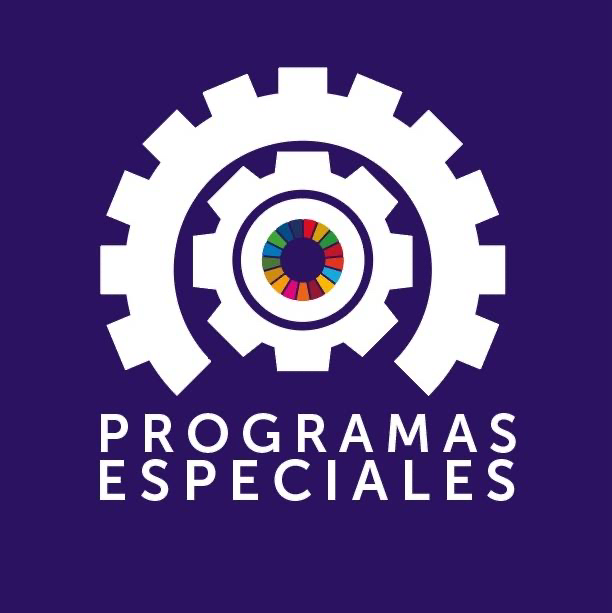 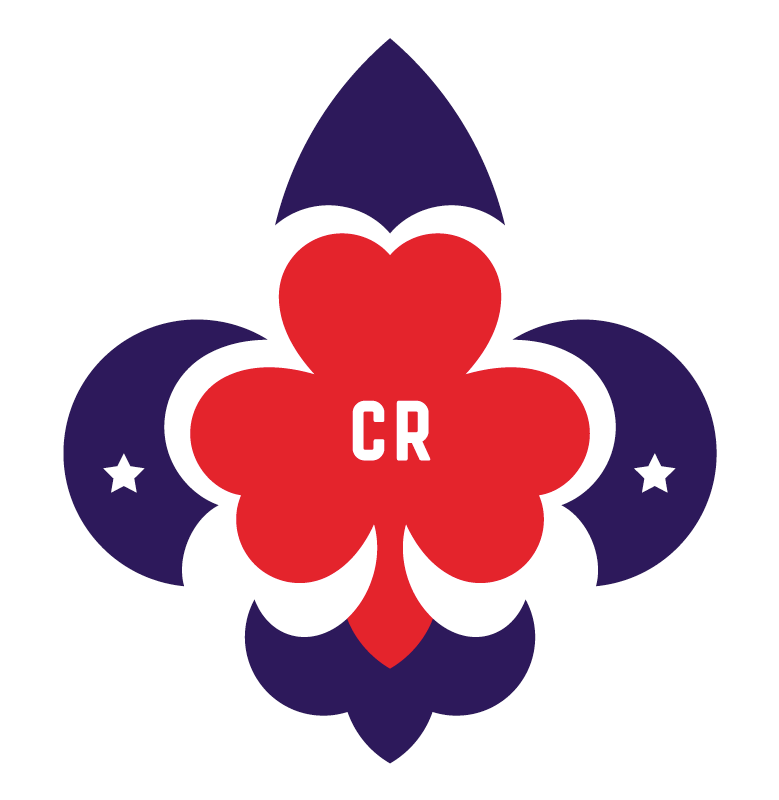 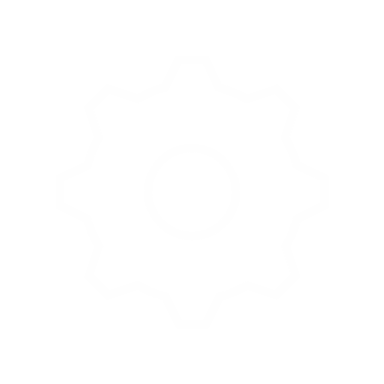 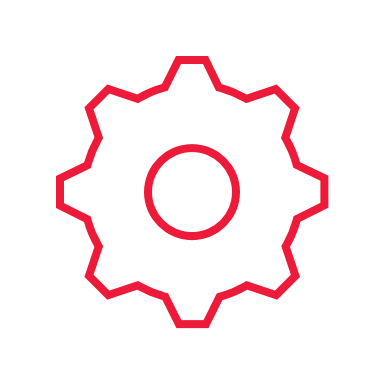 SALUD Y BIENESTAR
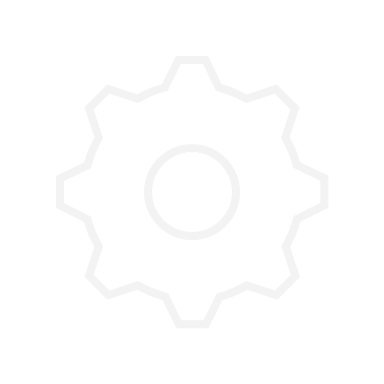 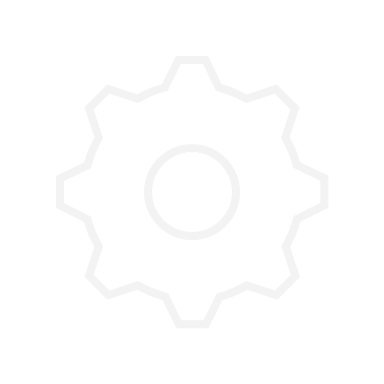 Este Eje Temático de Programas Especiales se enfoca en se centra en promover hábitos saludables, el autocuidado, la prevención de enfermedades y el bienestar emocional de las personas participantes.

Estos programas buscan concientizar sobre la importancia de llevar un estilo de vida saludable y equilibrado para mejorar la calidad de vida.
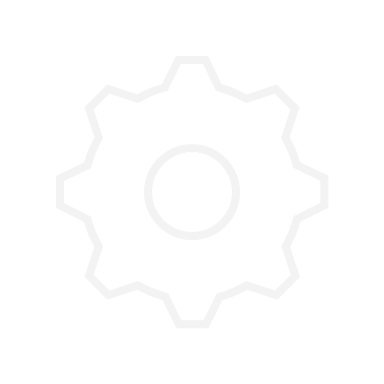 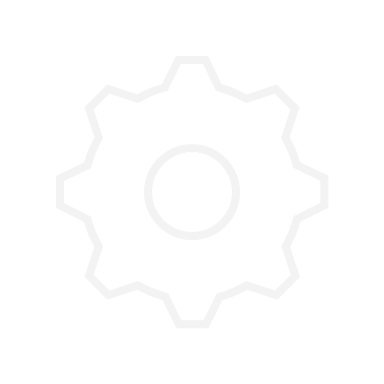 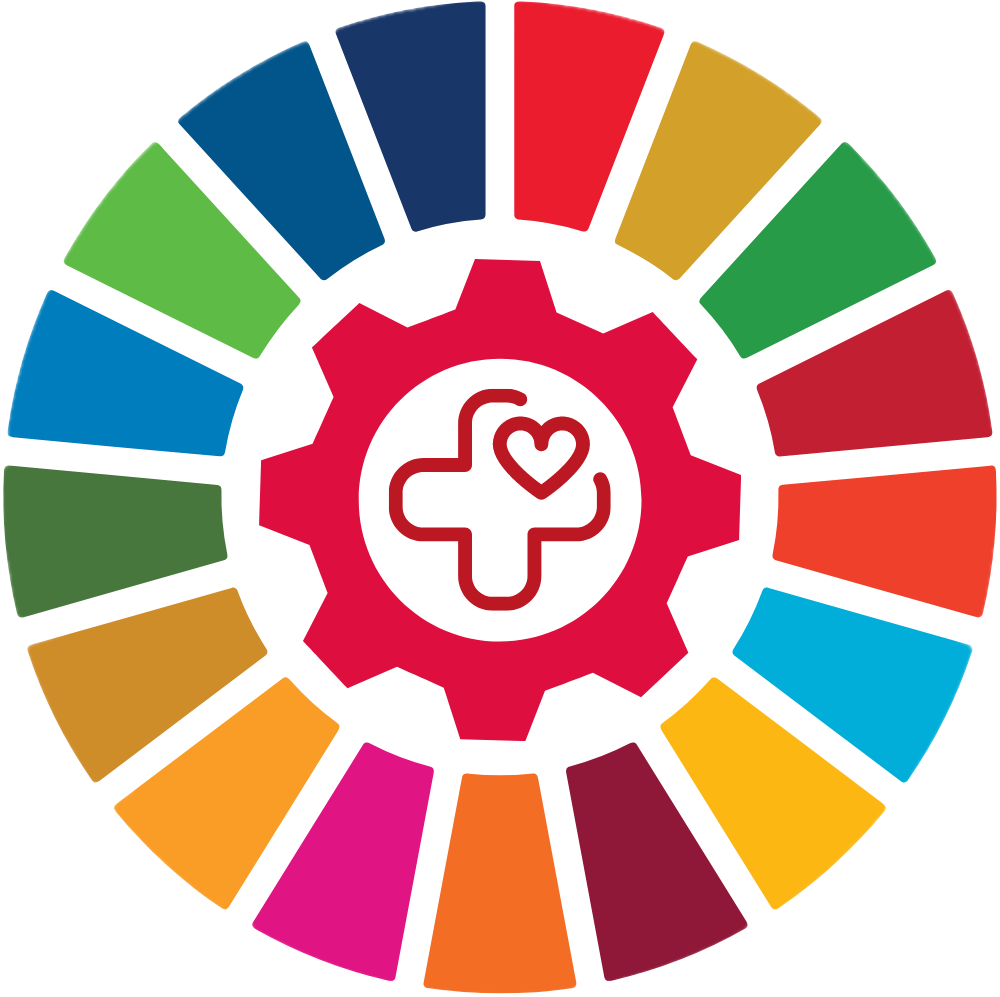 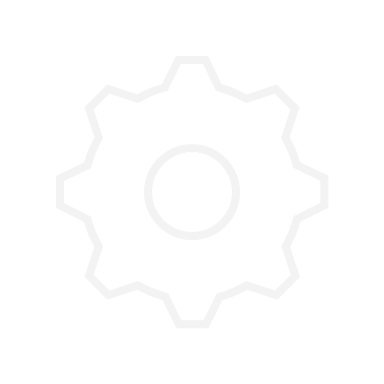 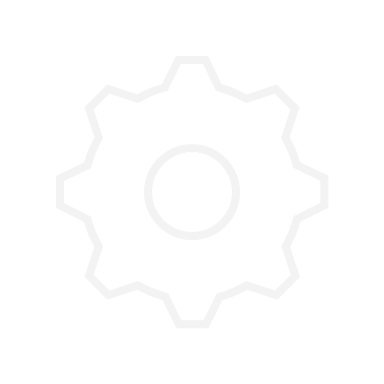 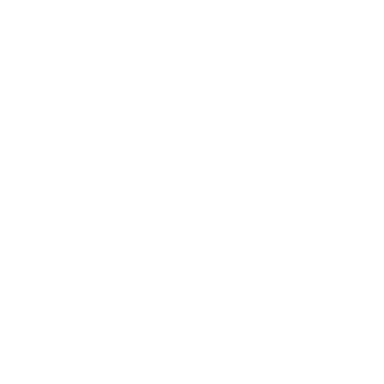 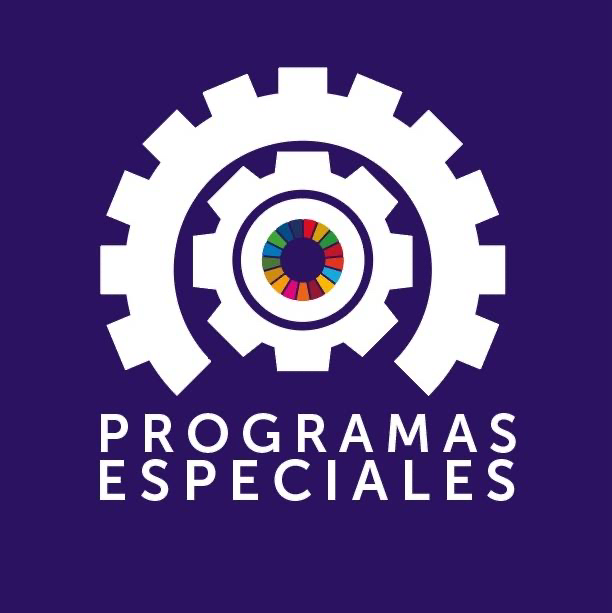 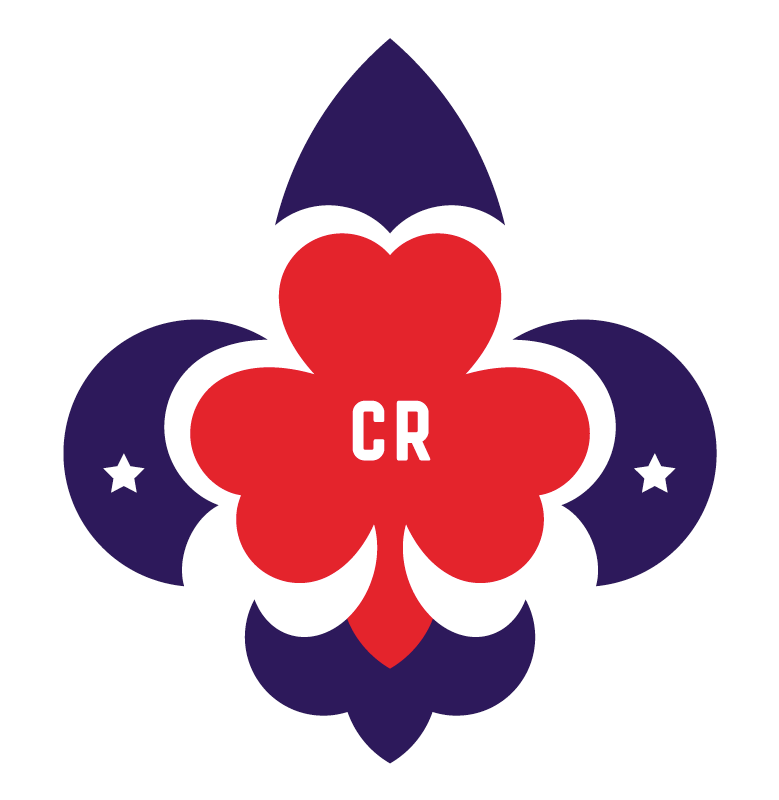 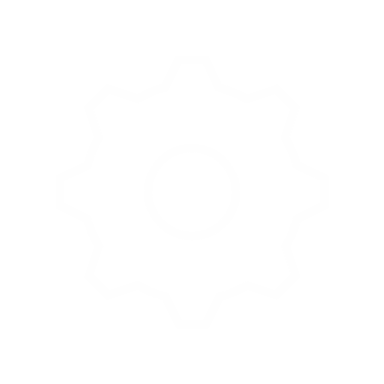 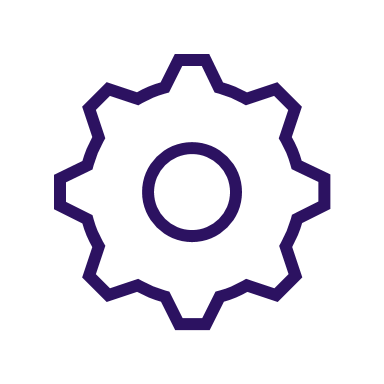 PERMANENTES
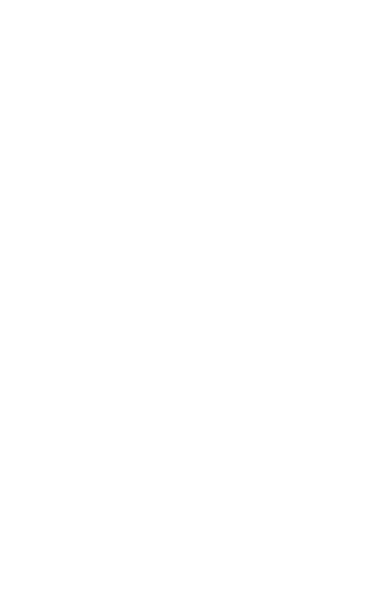 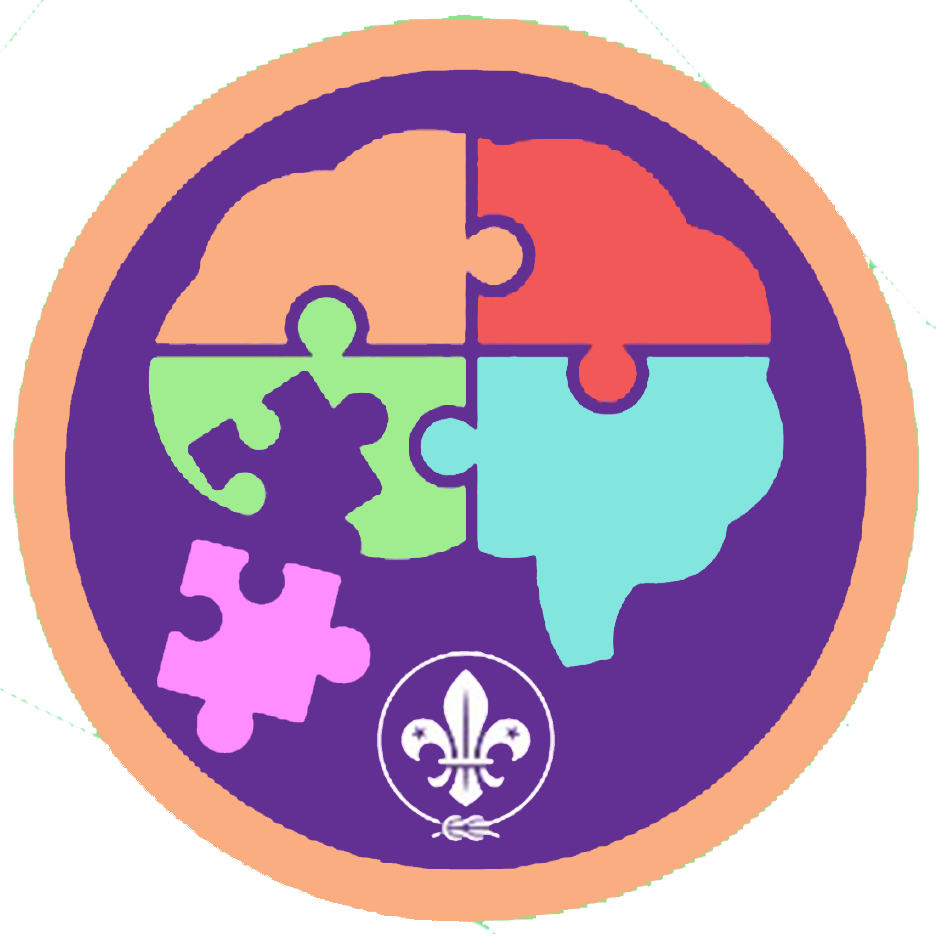 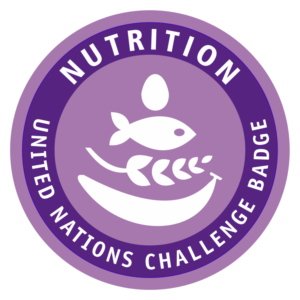 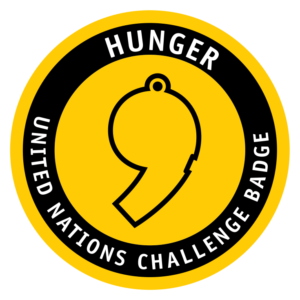 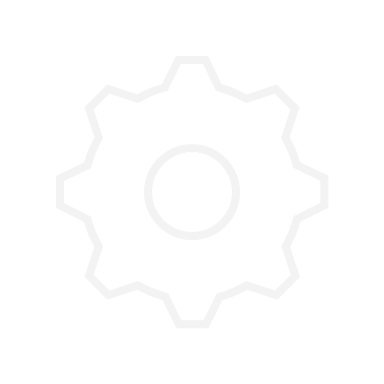 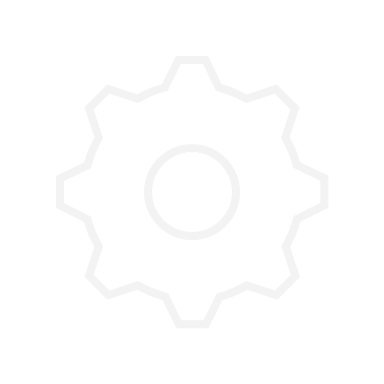 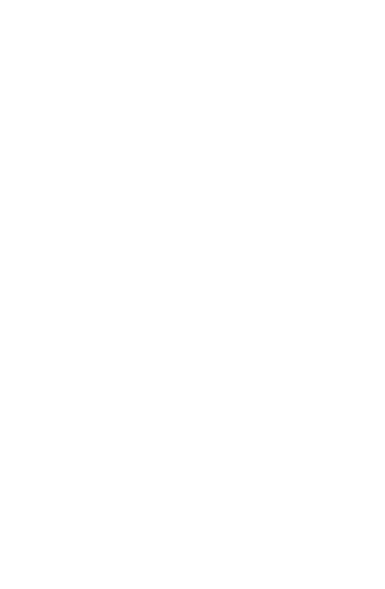 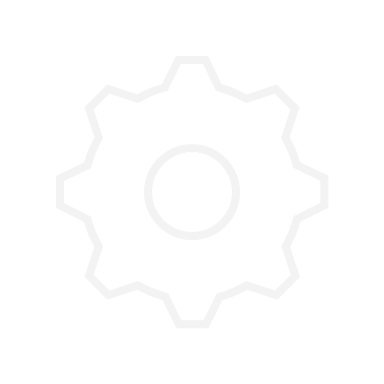 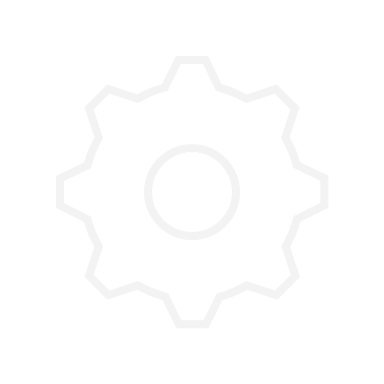 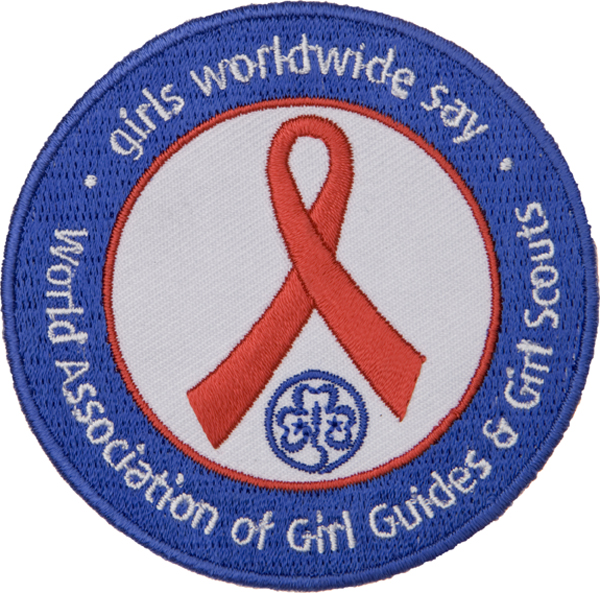 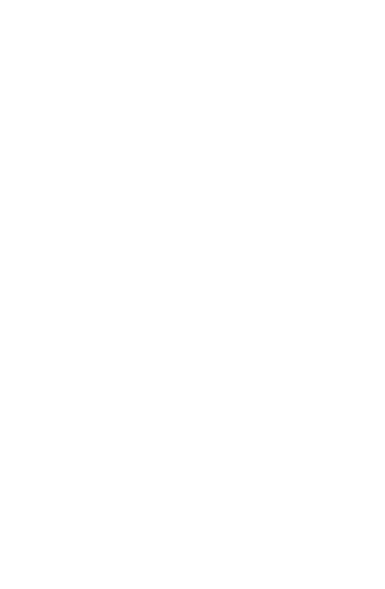 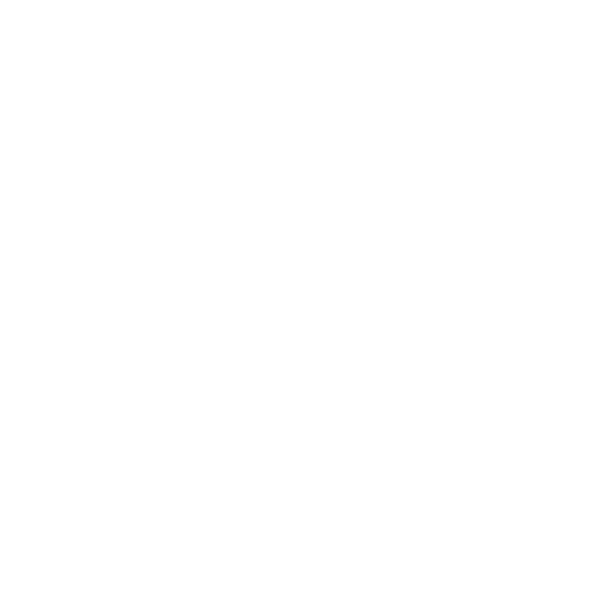 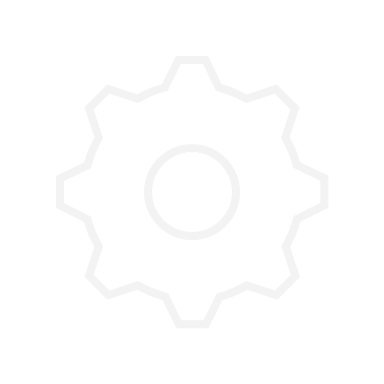 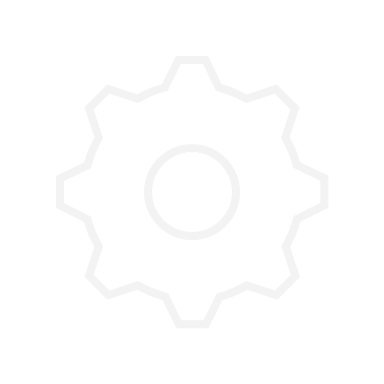 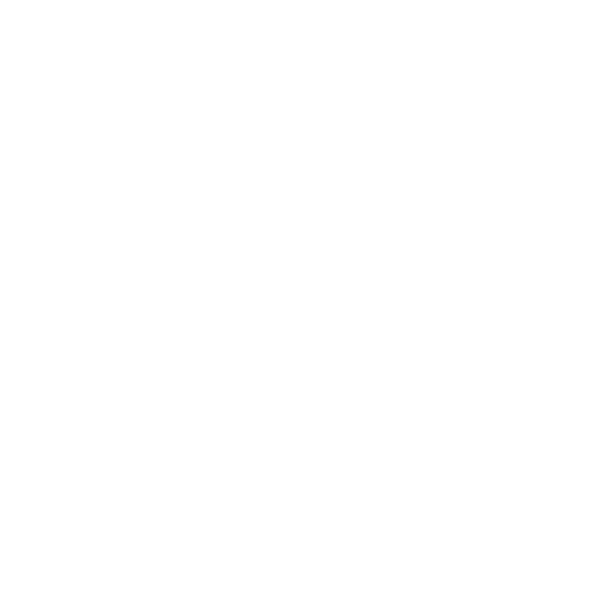 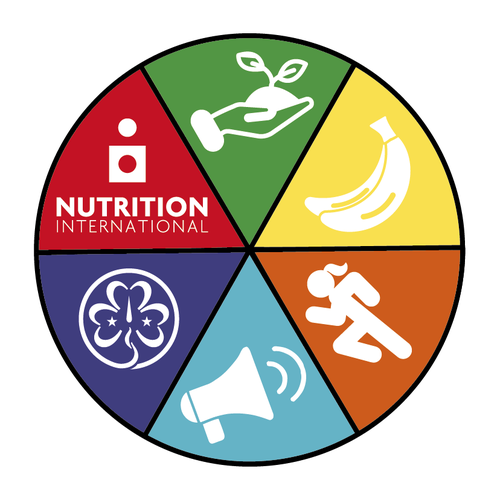 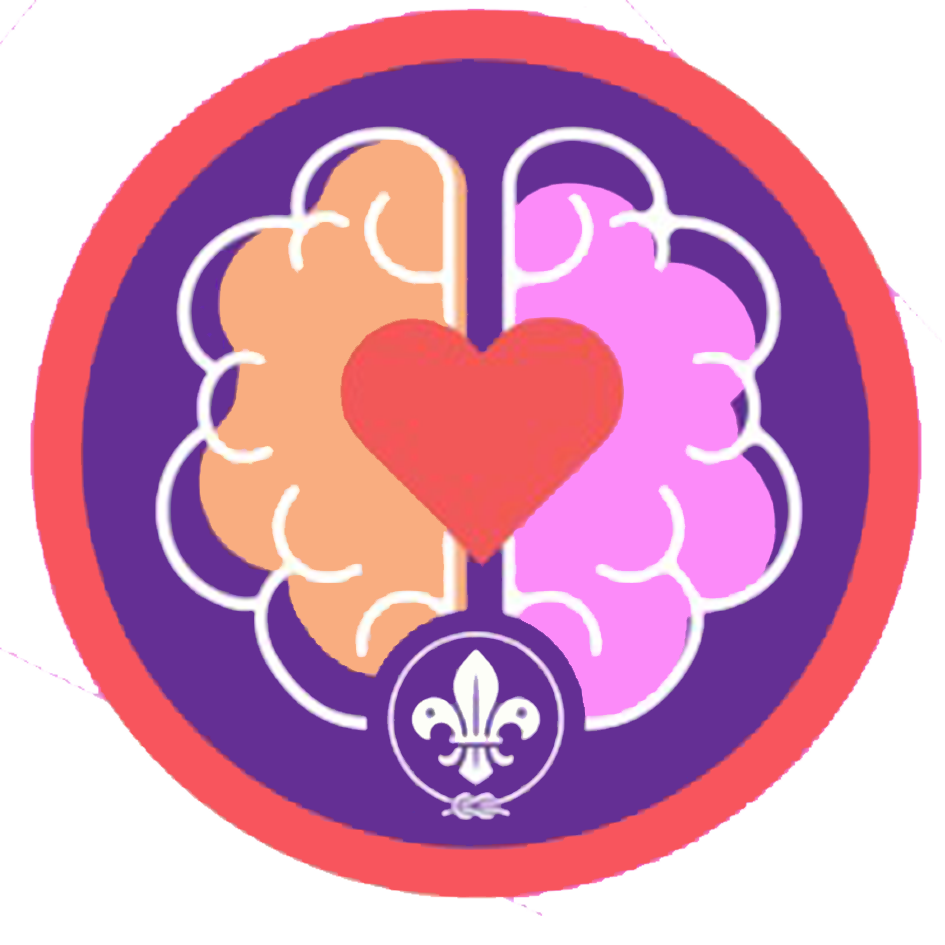 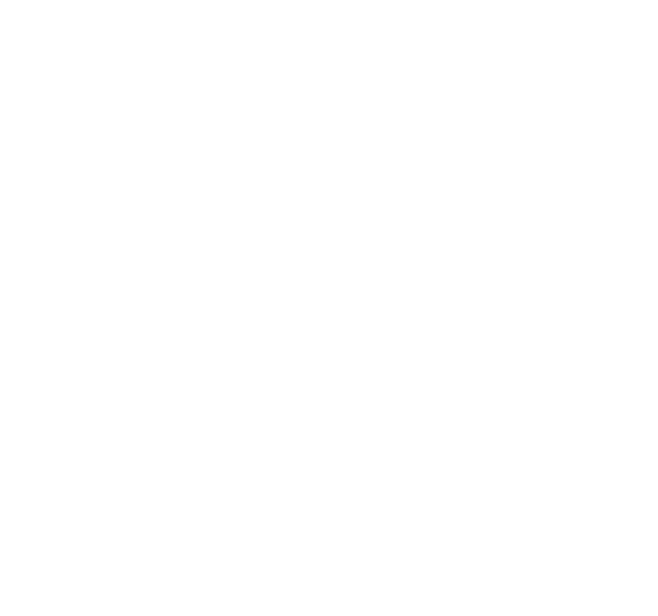 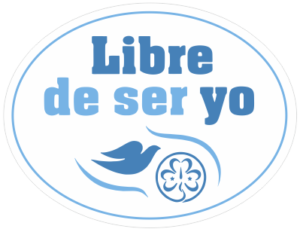 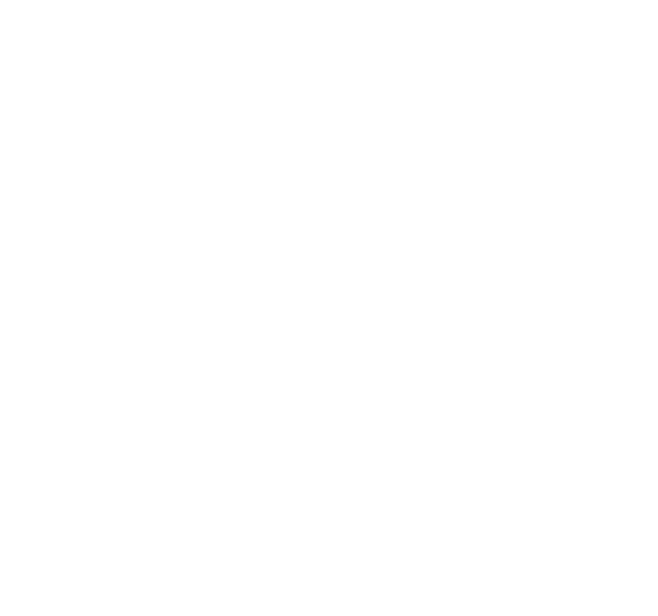 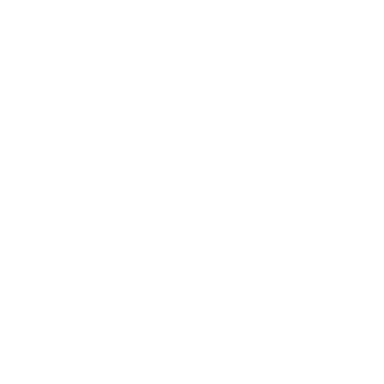 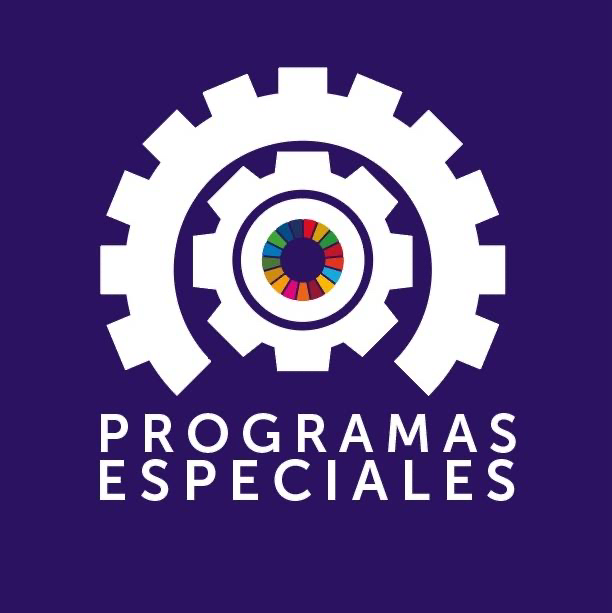 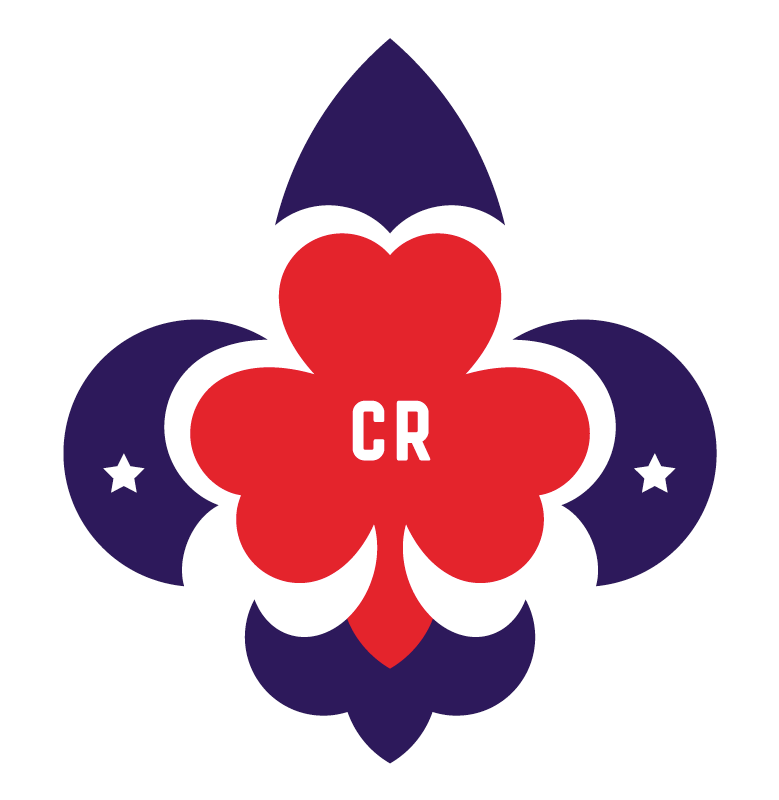 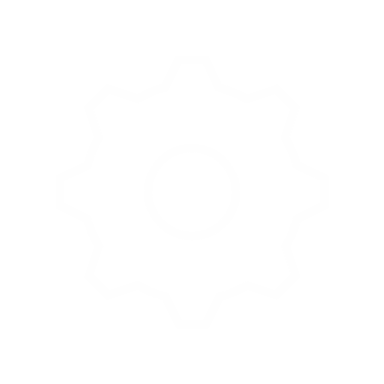 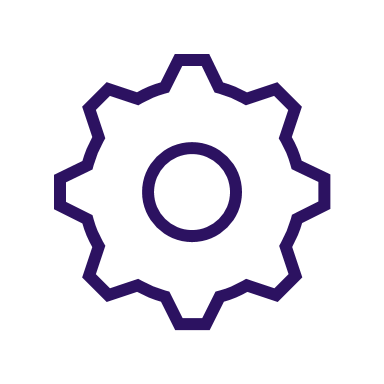 TEMPORALES
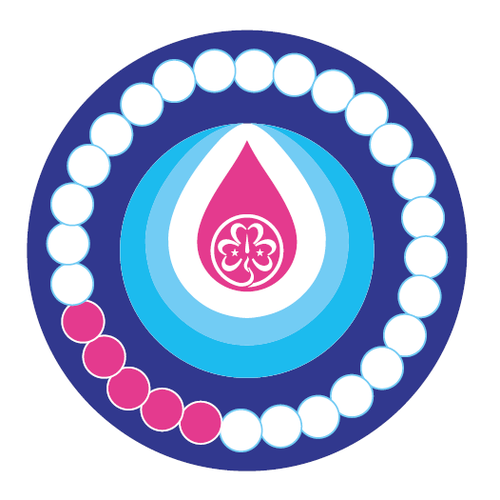 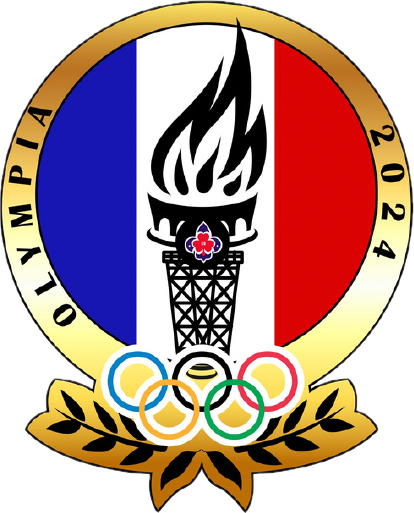 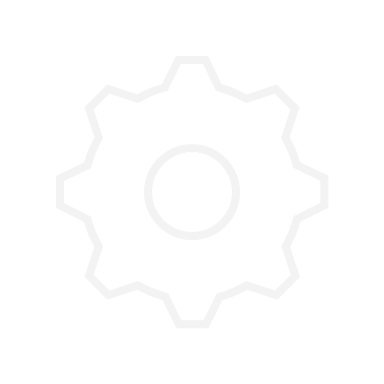 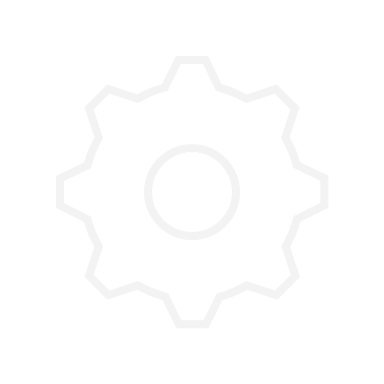 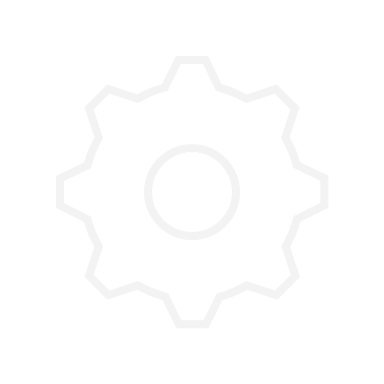 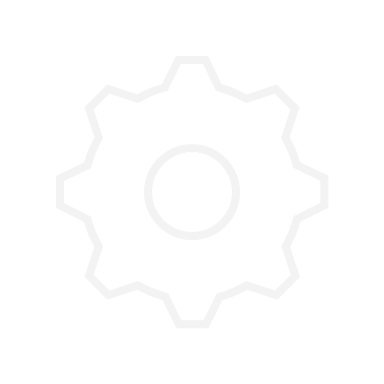 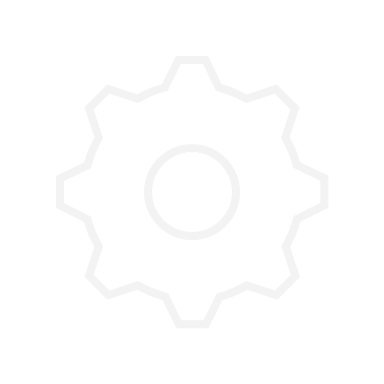 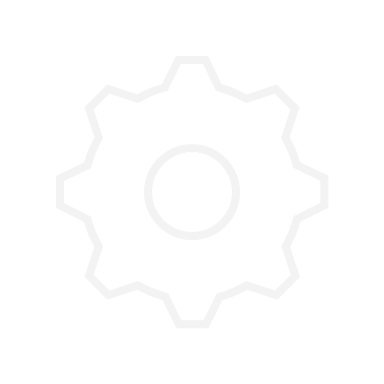 DE MAYO A JUNIO
DE AGOSTO A SETIEMBRE
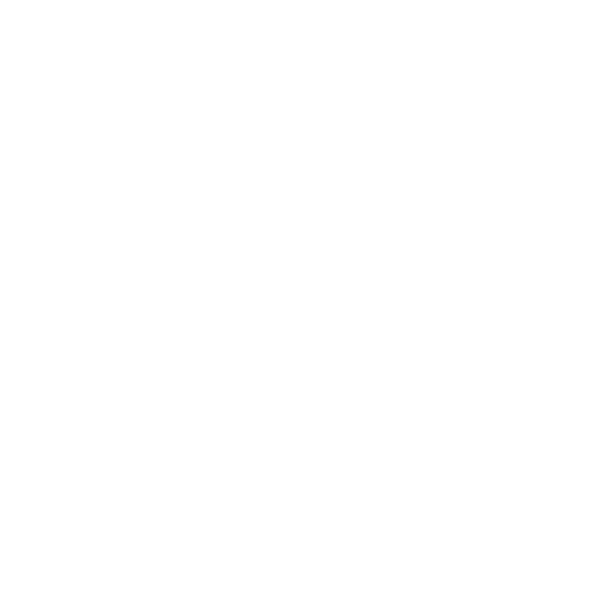 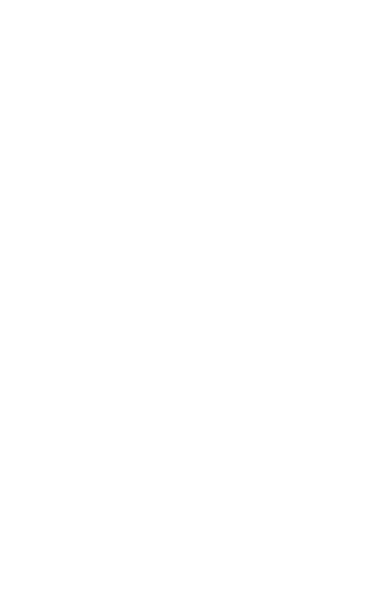 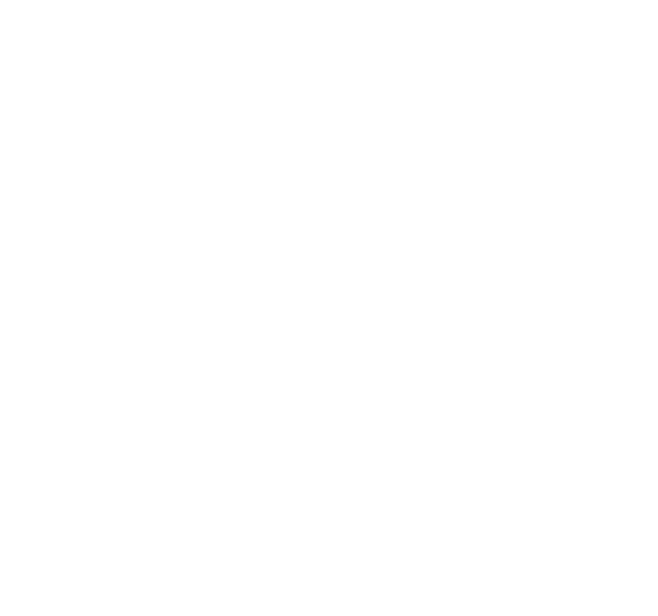 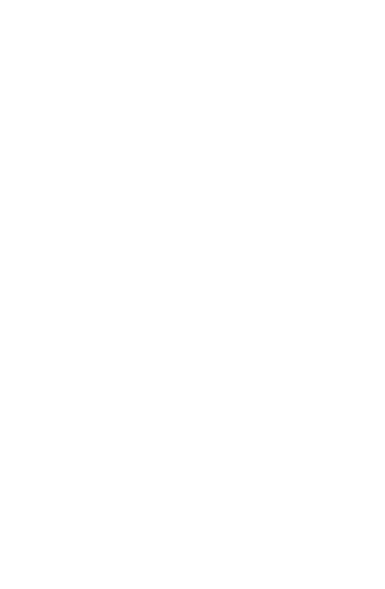 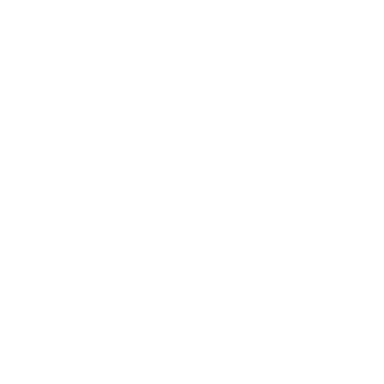 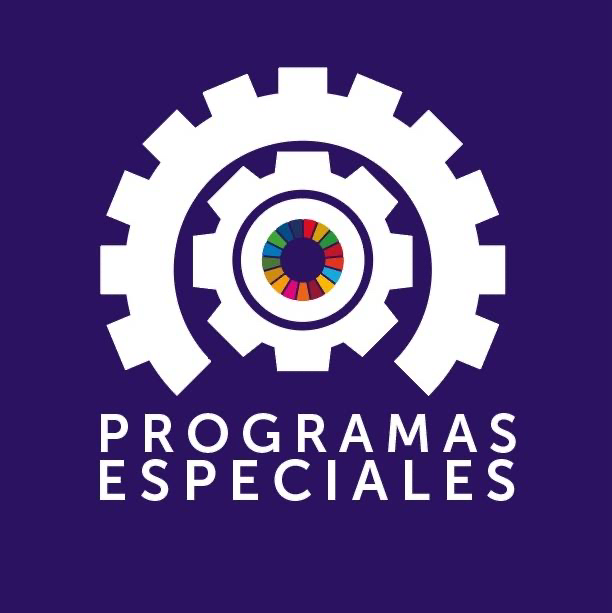 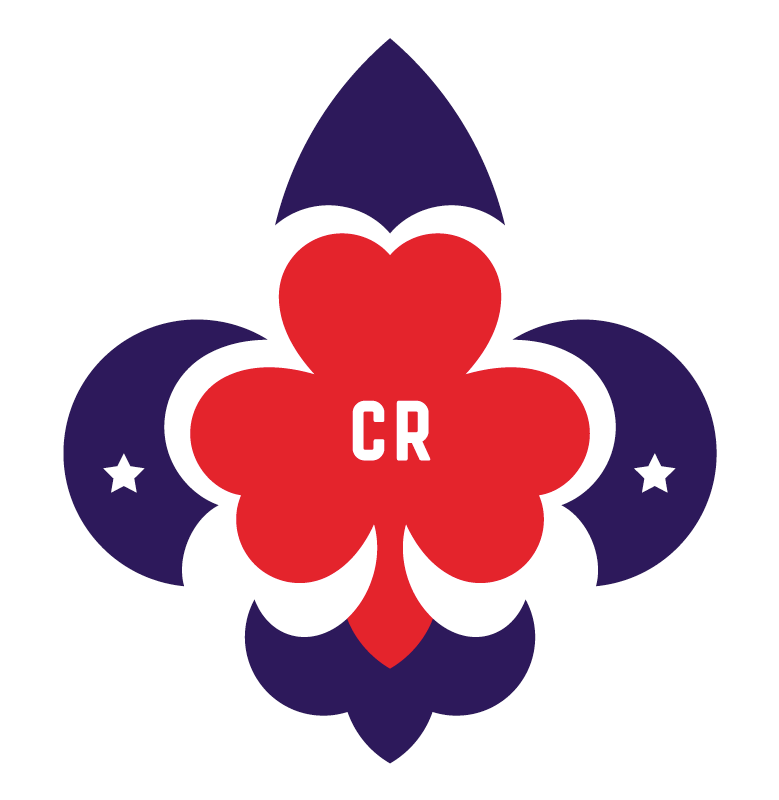 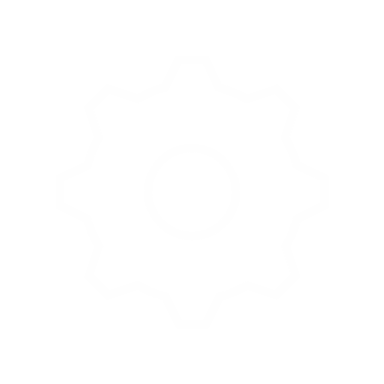 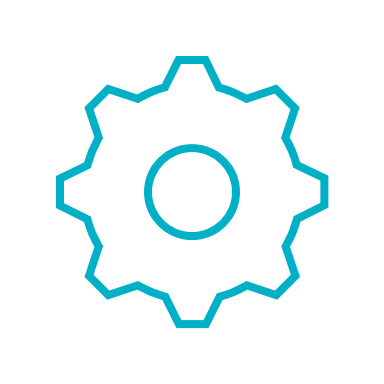 PAZ Y COMPROMISO COMUNITARIO
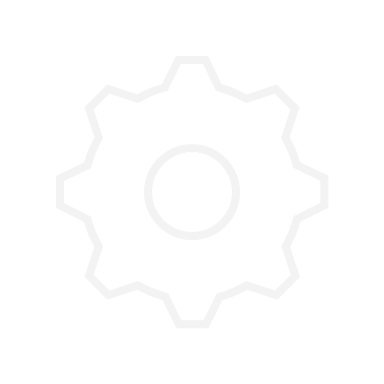 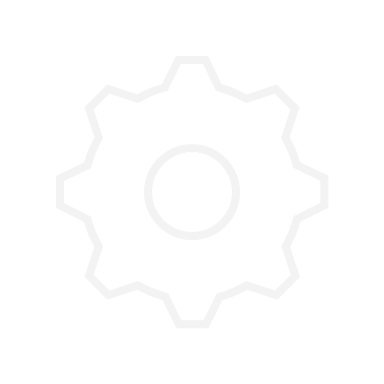 Este Eje Temático de Programas Especiales es donde se fomentan los valores de convivencia pacífica y solidaridad promoviendo la participación en la comunidad y la resolución de conflictos de manera constructiva.

Estos programas tienen como objetivo formar personas comprometidos con la construcción de una sociedad más justa y equitativa, donde se valore la diversidad y la empatía.
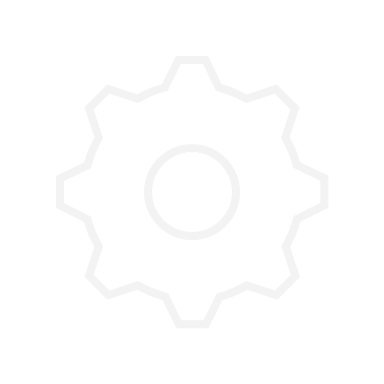 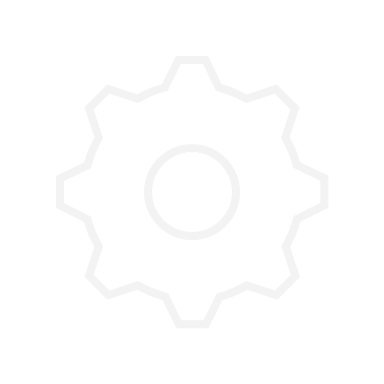 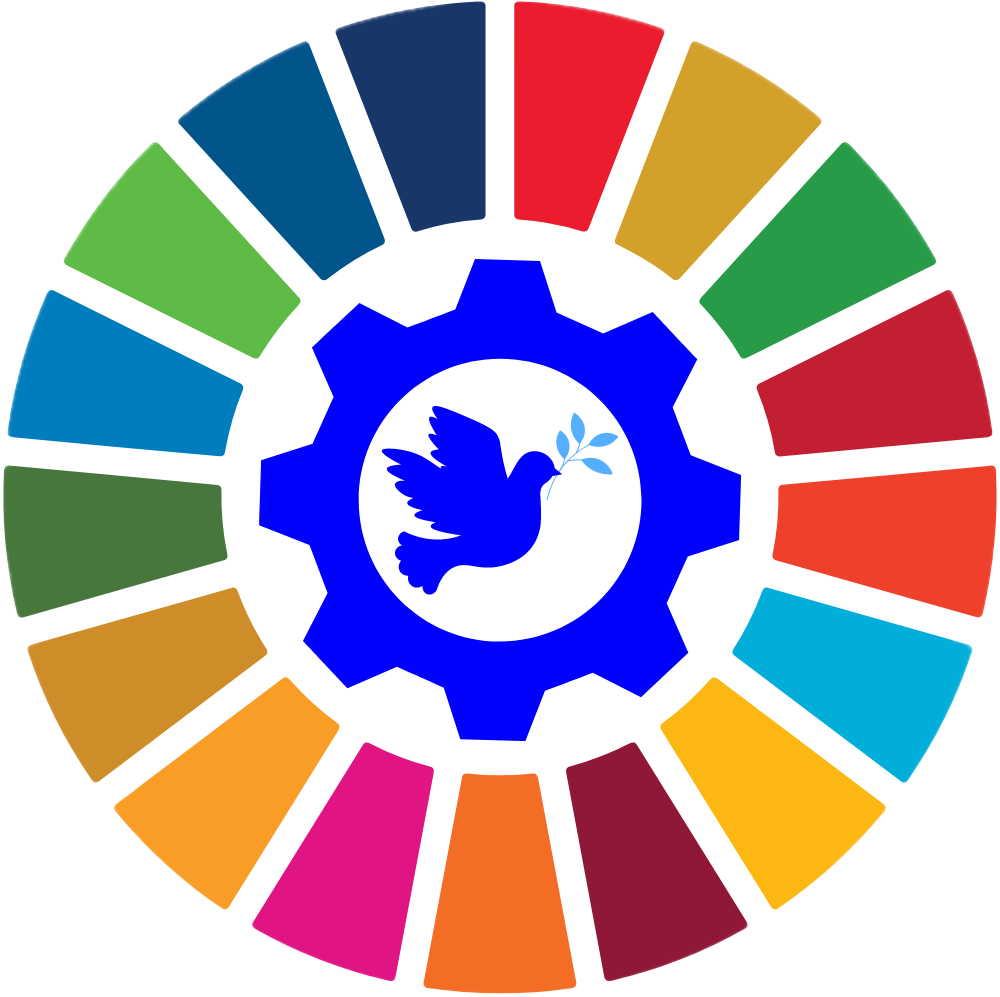 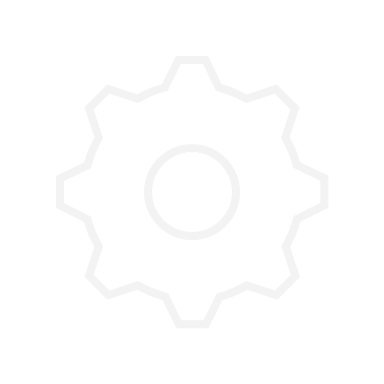 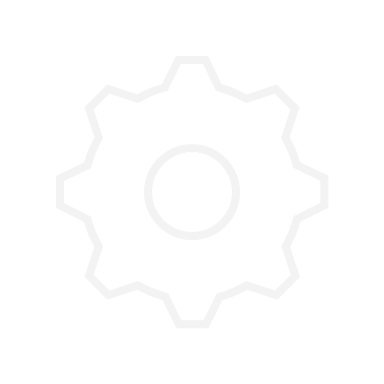 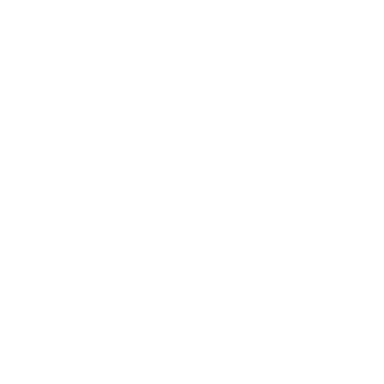 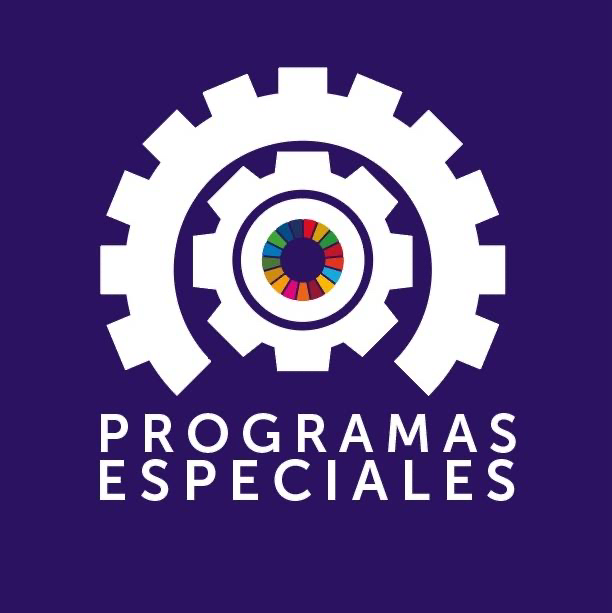 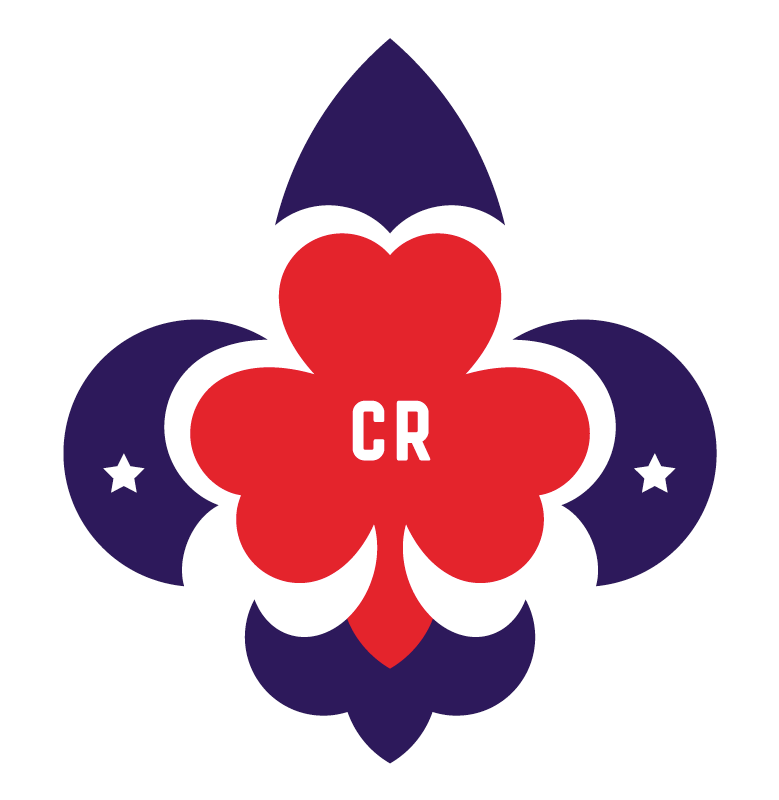 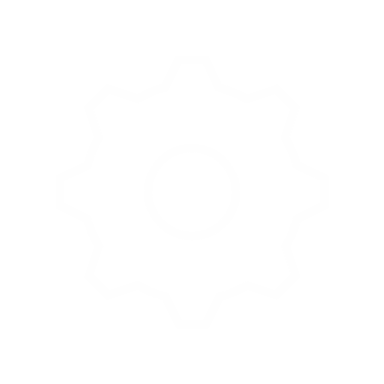 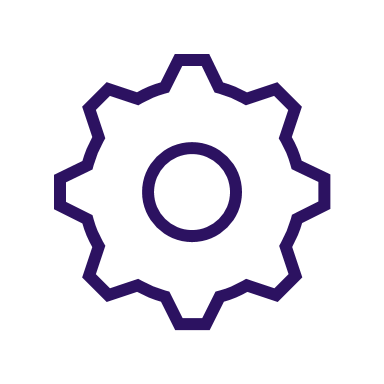 PERMANENTES
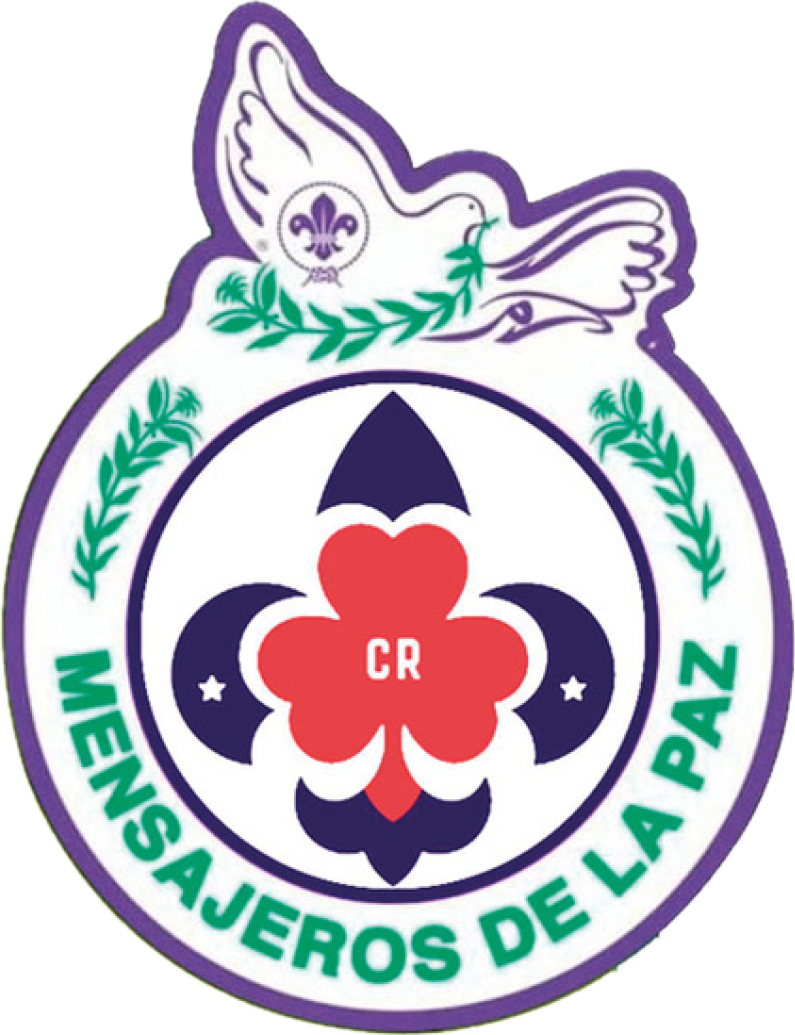 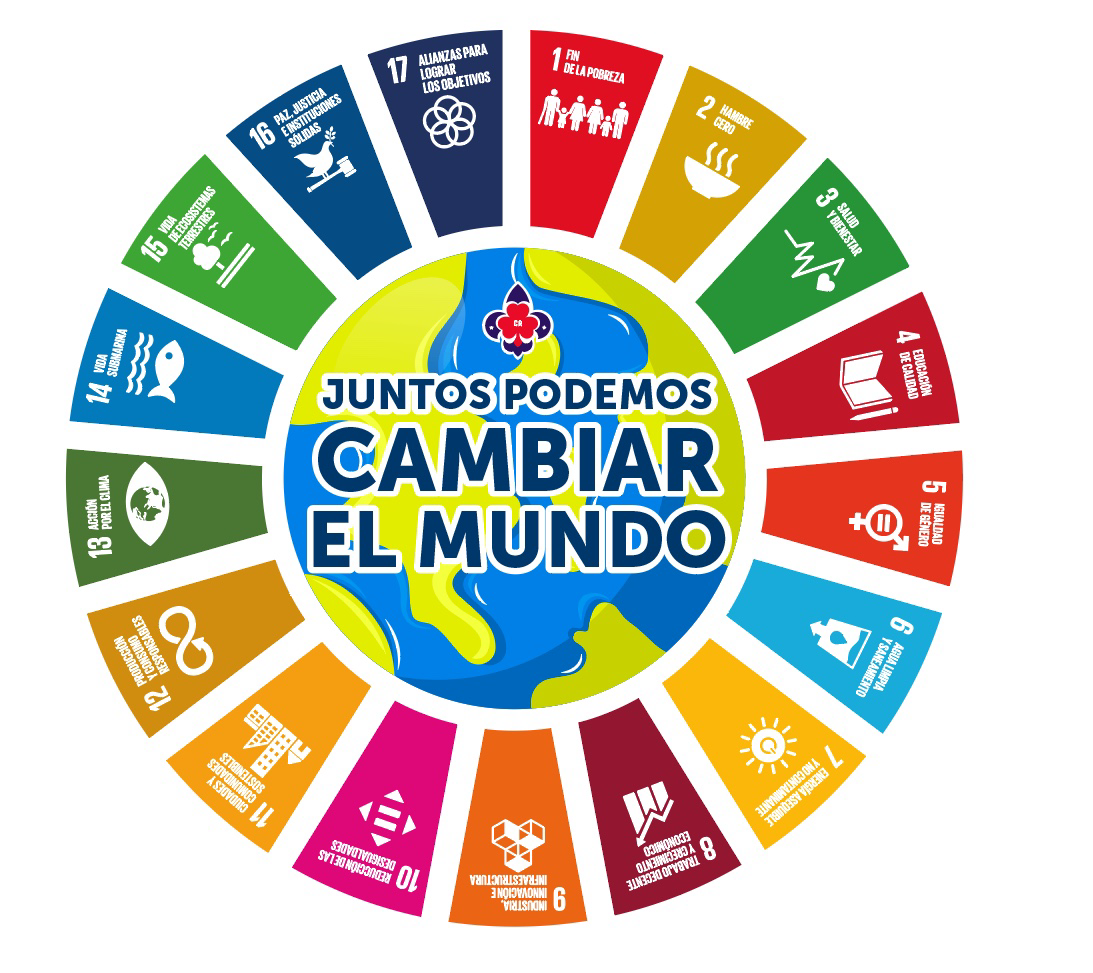 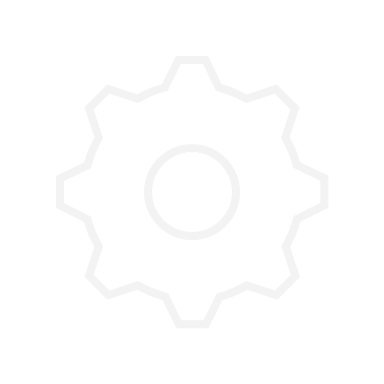 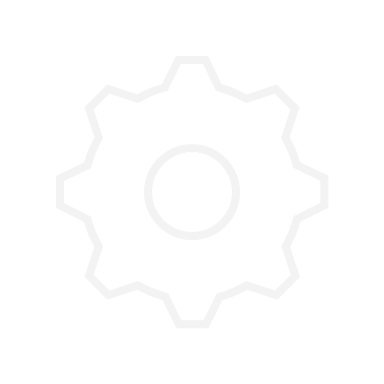 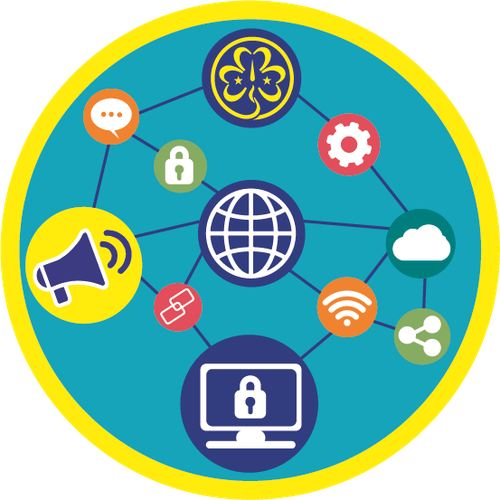 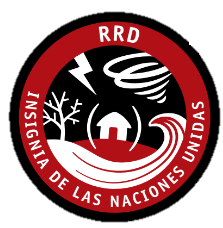 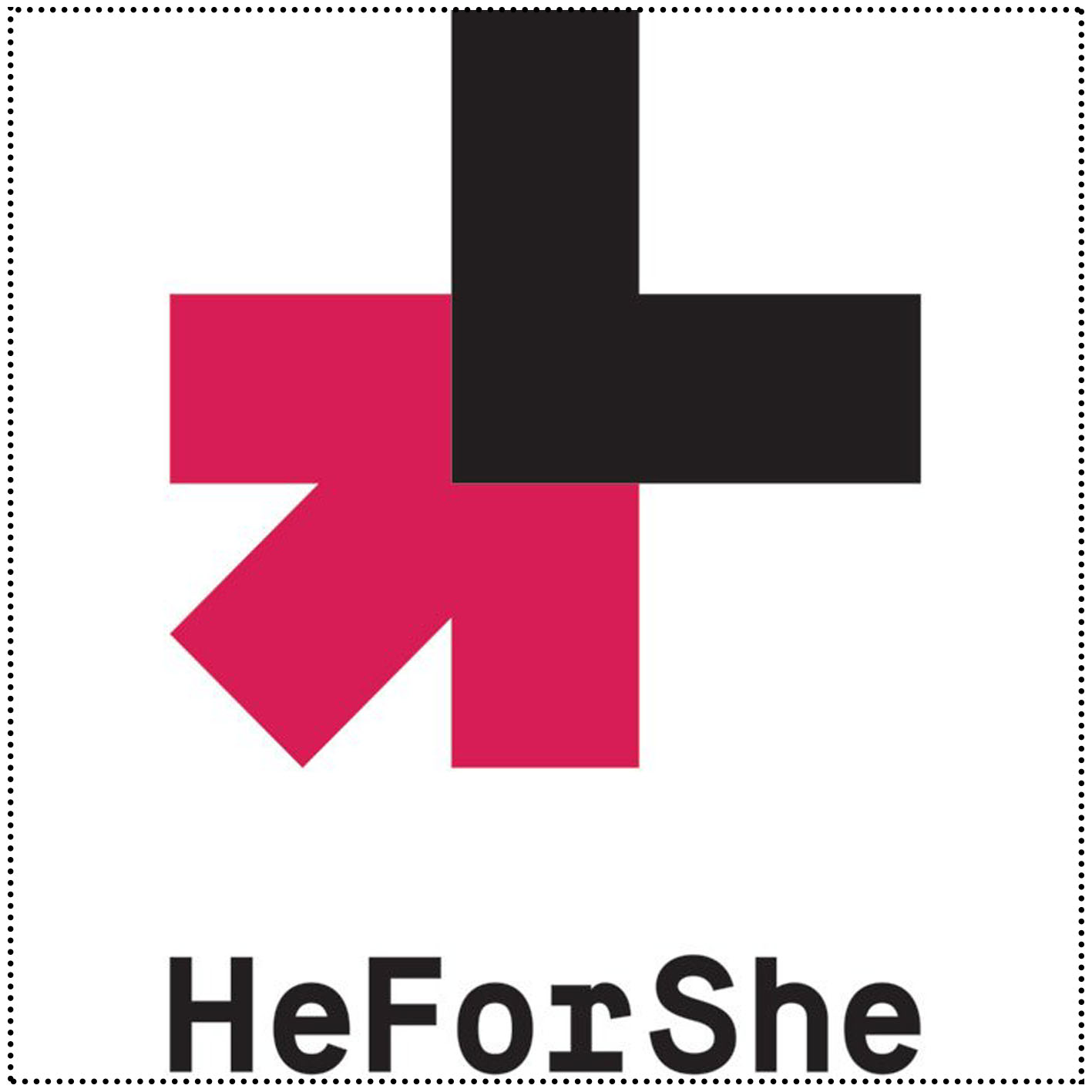 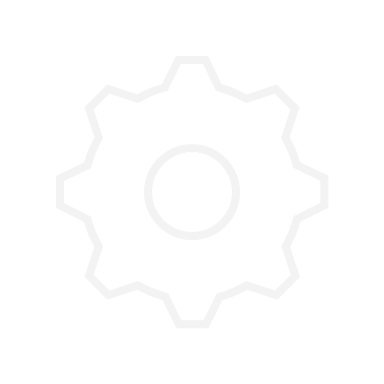 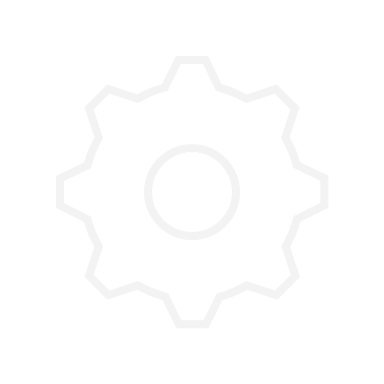 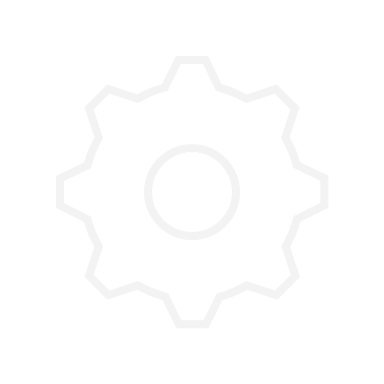 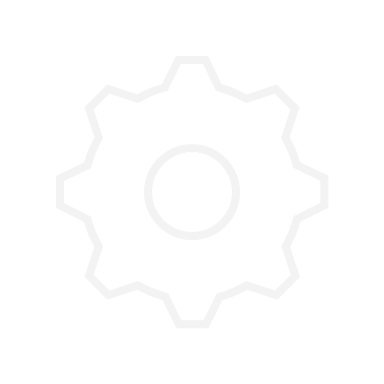 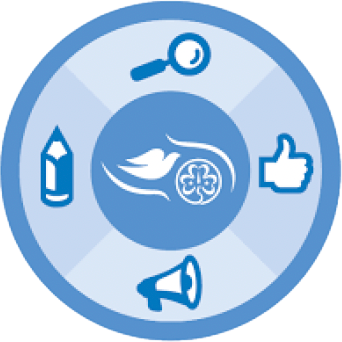 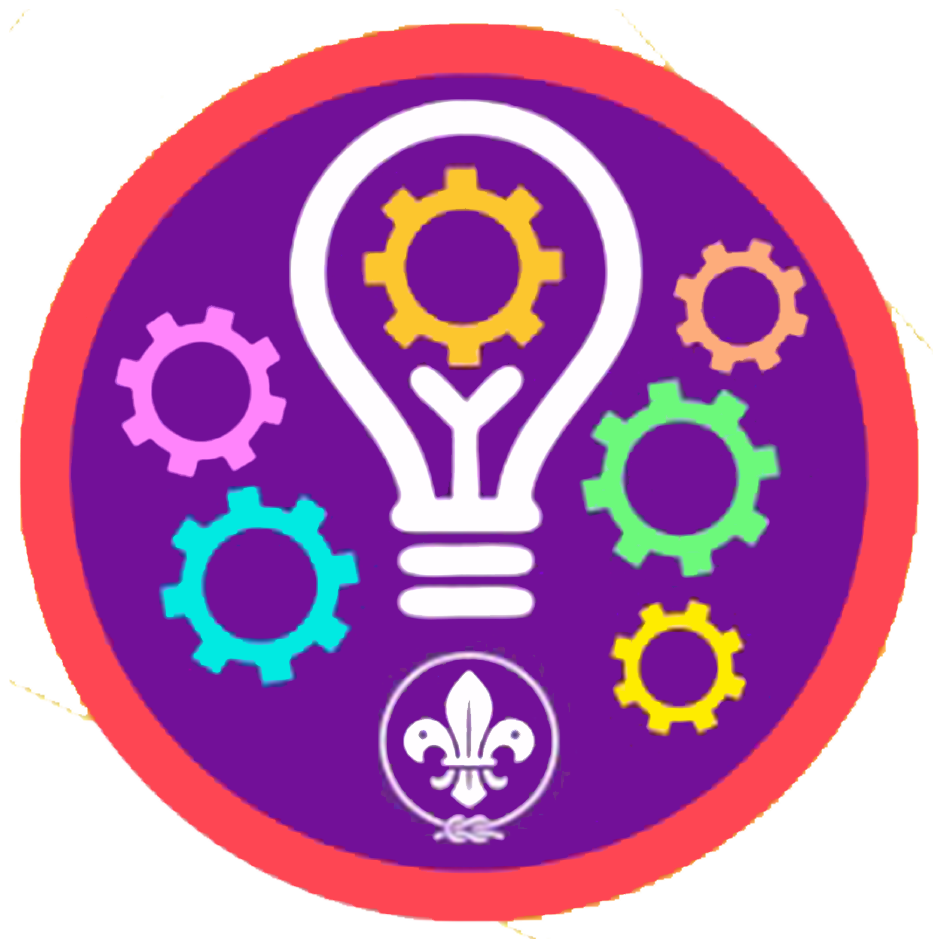 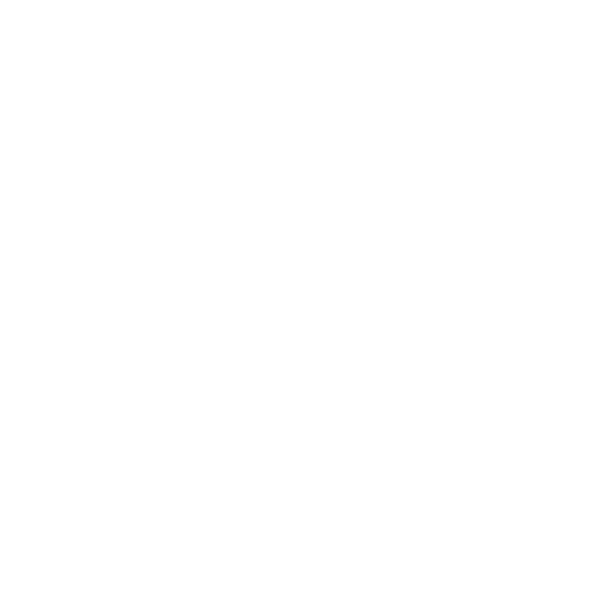 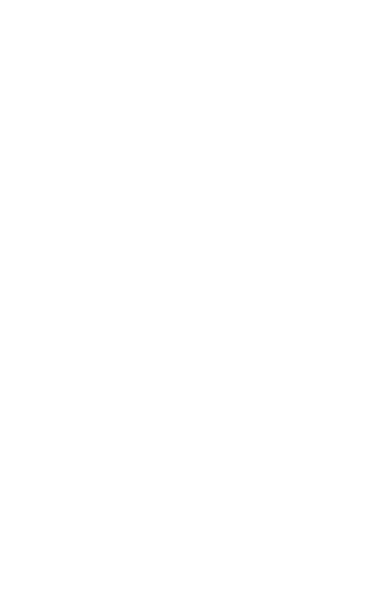 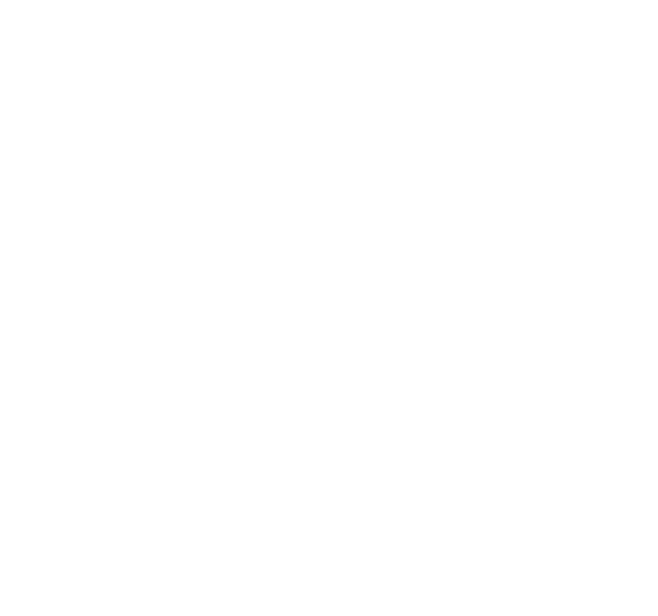 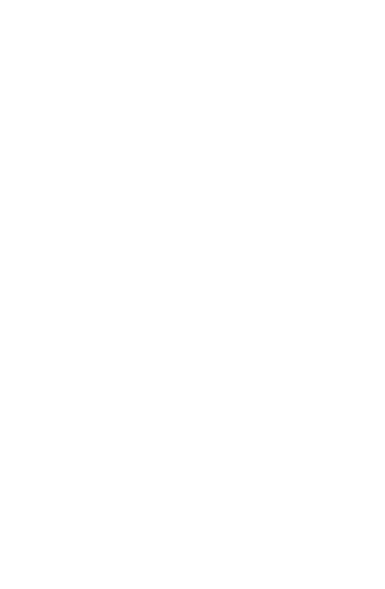 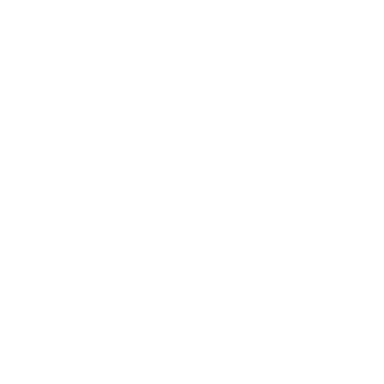 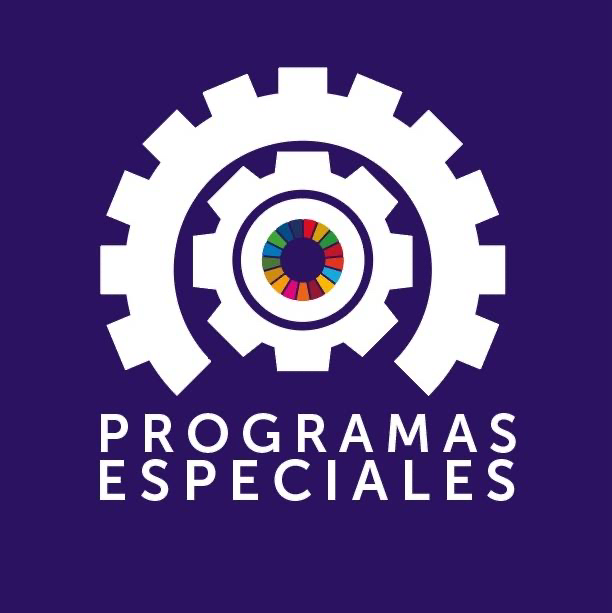 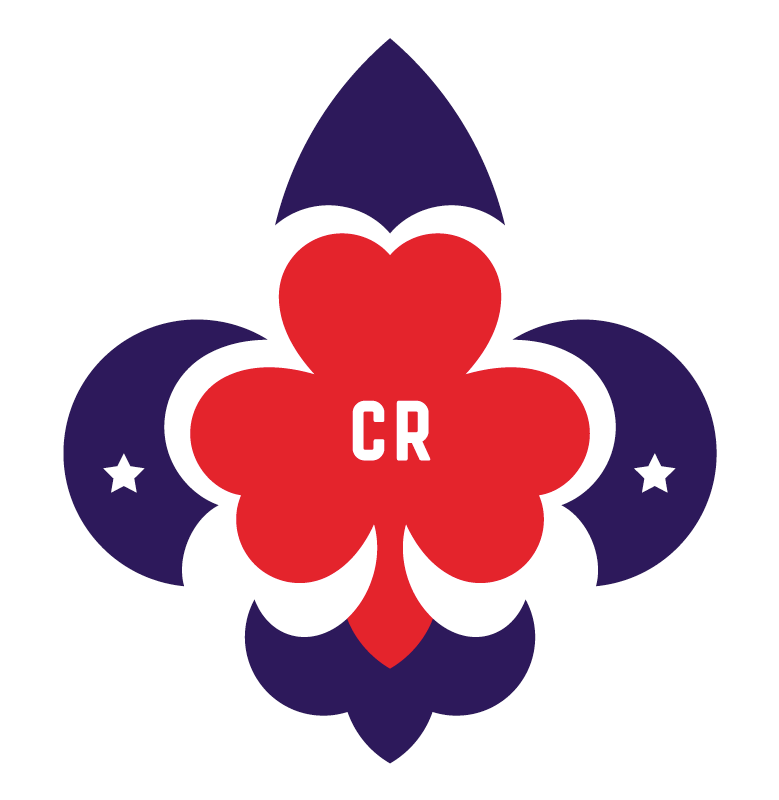 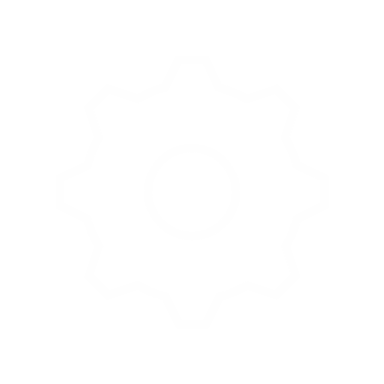 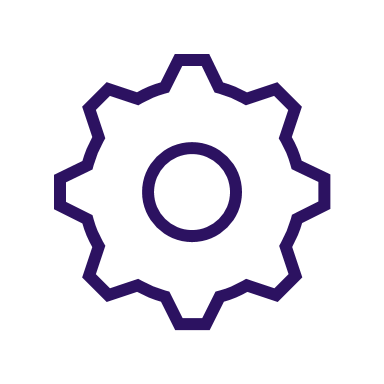 TEMPORALES
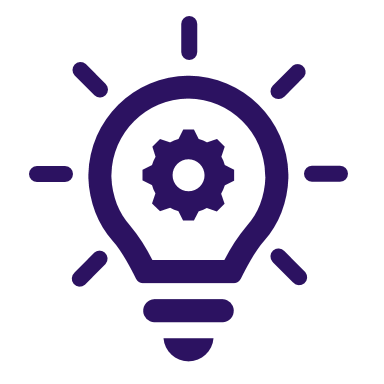 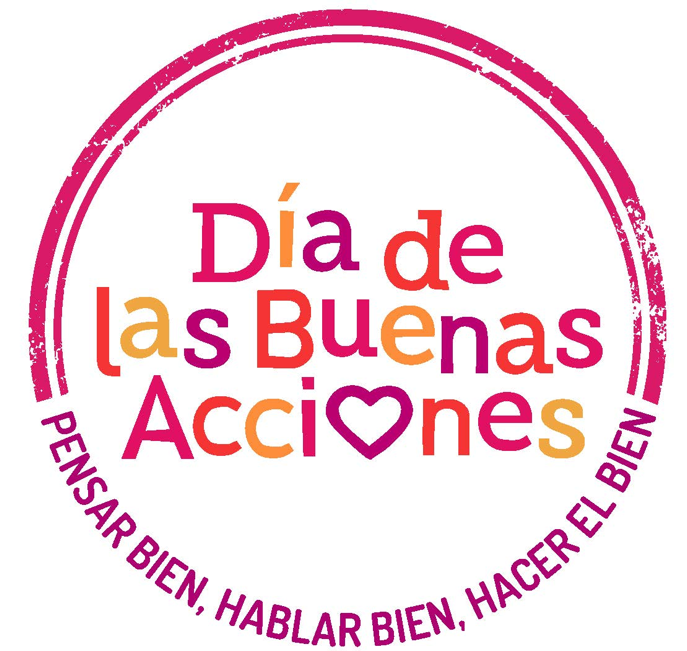 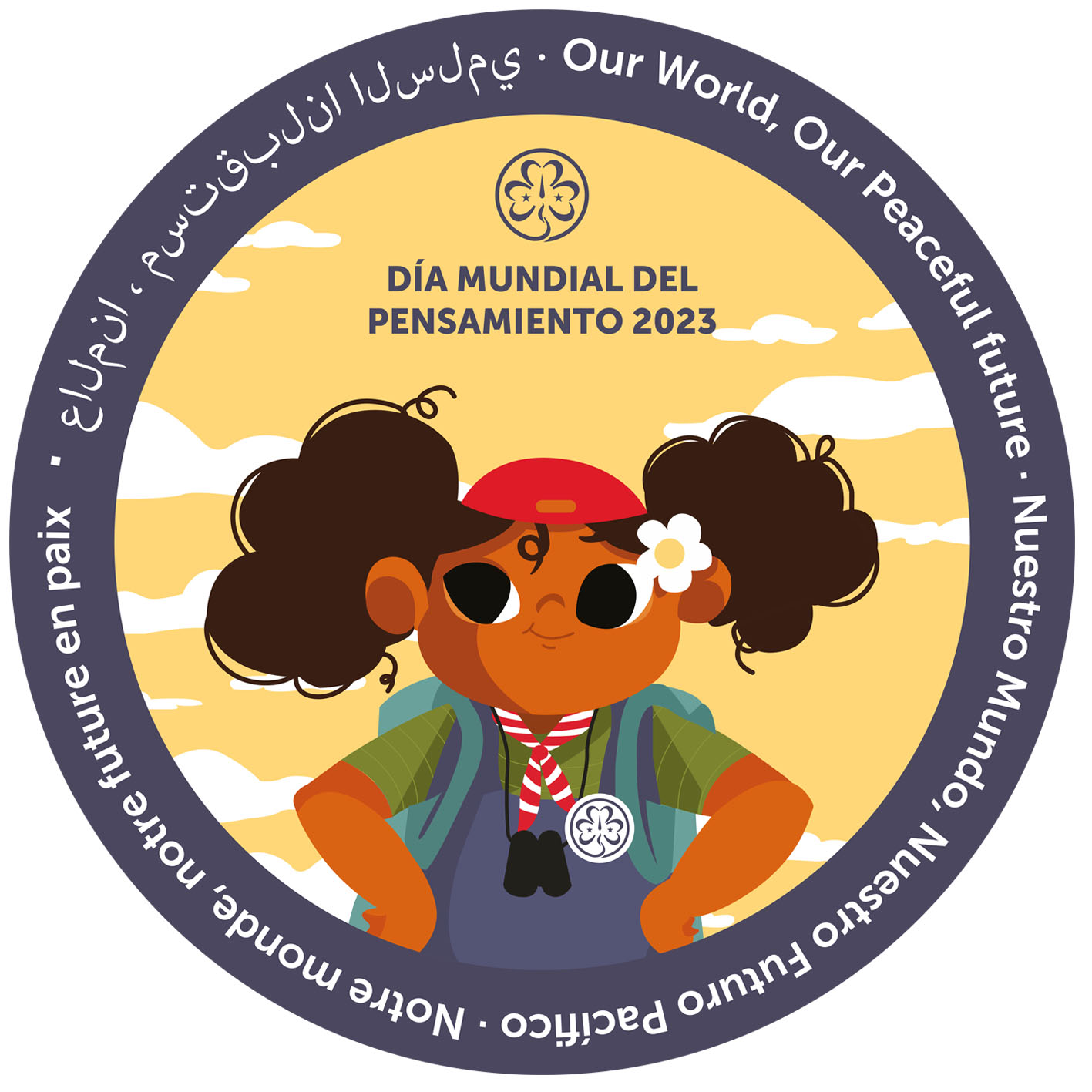 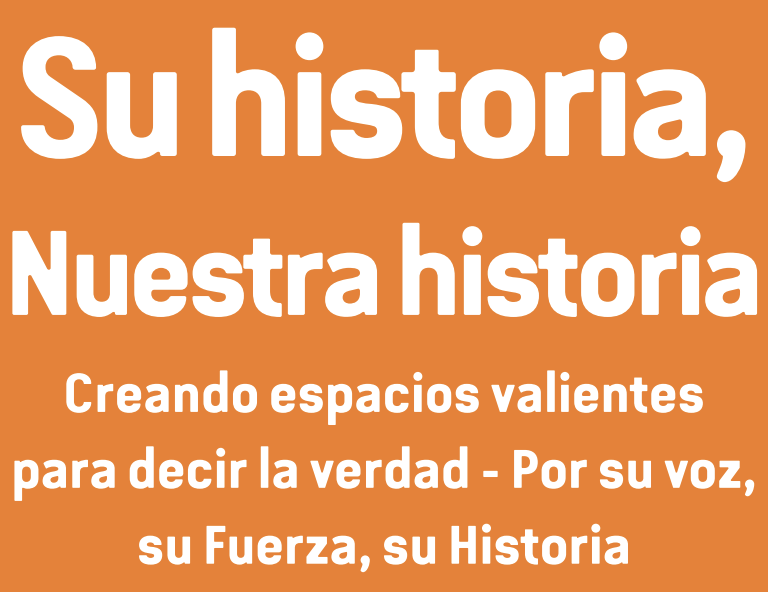 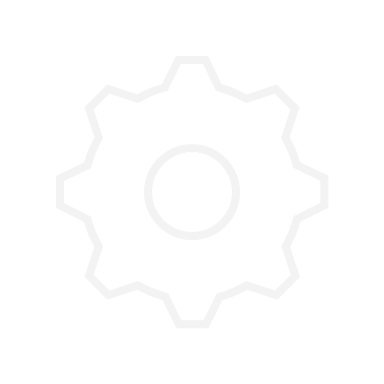 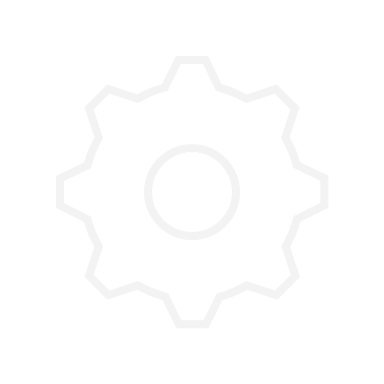 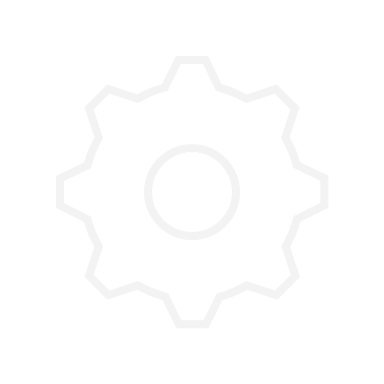 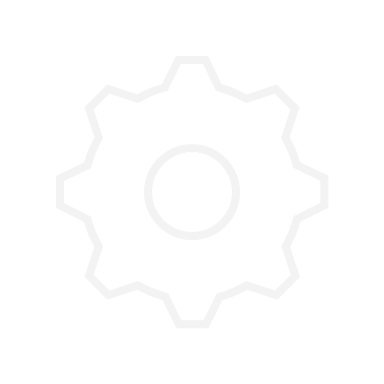 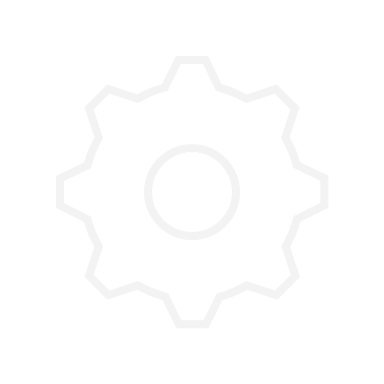 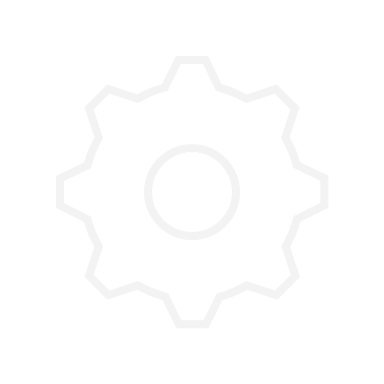 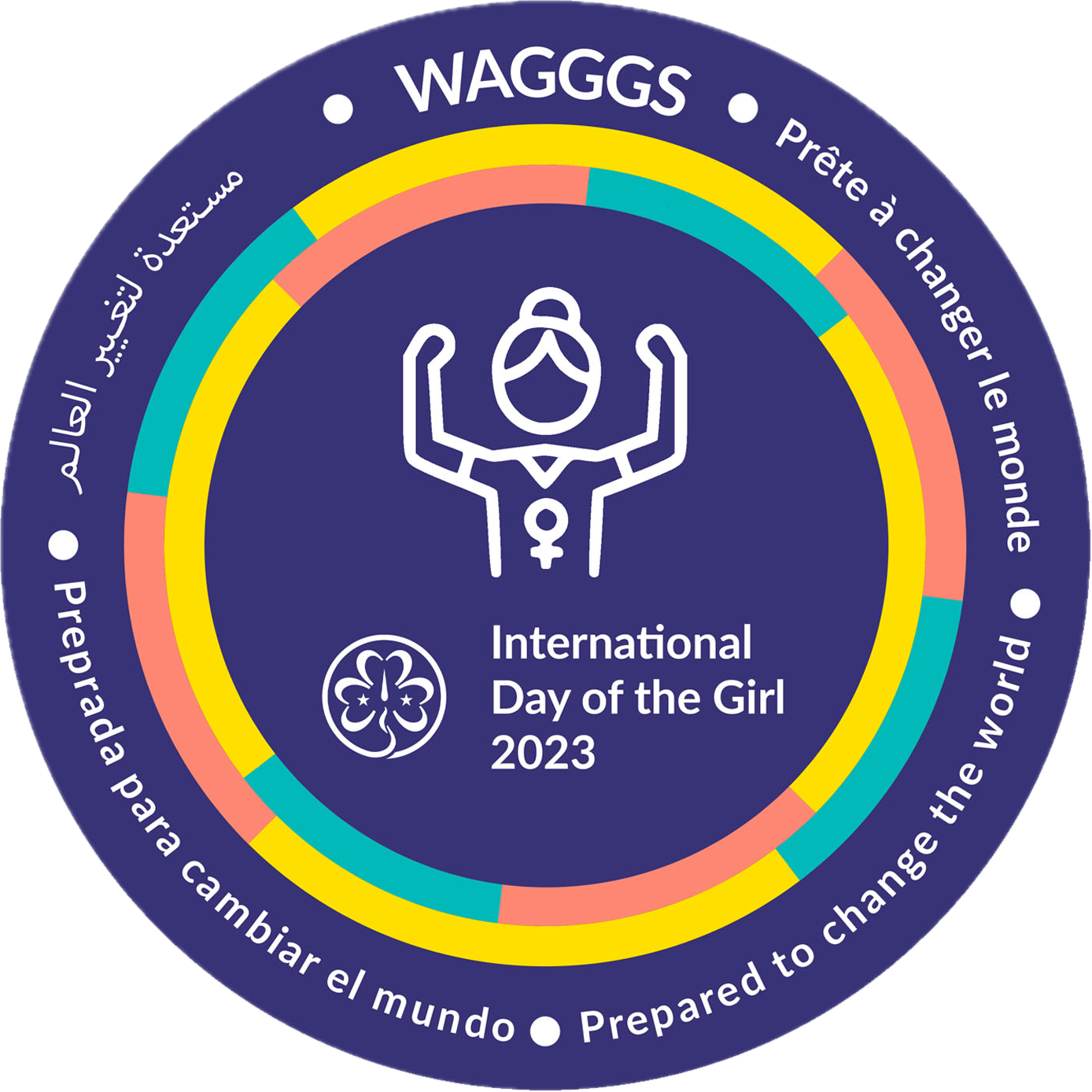 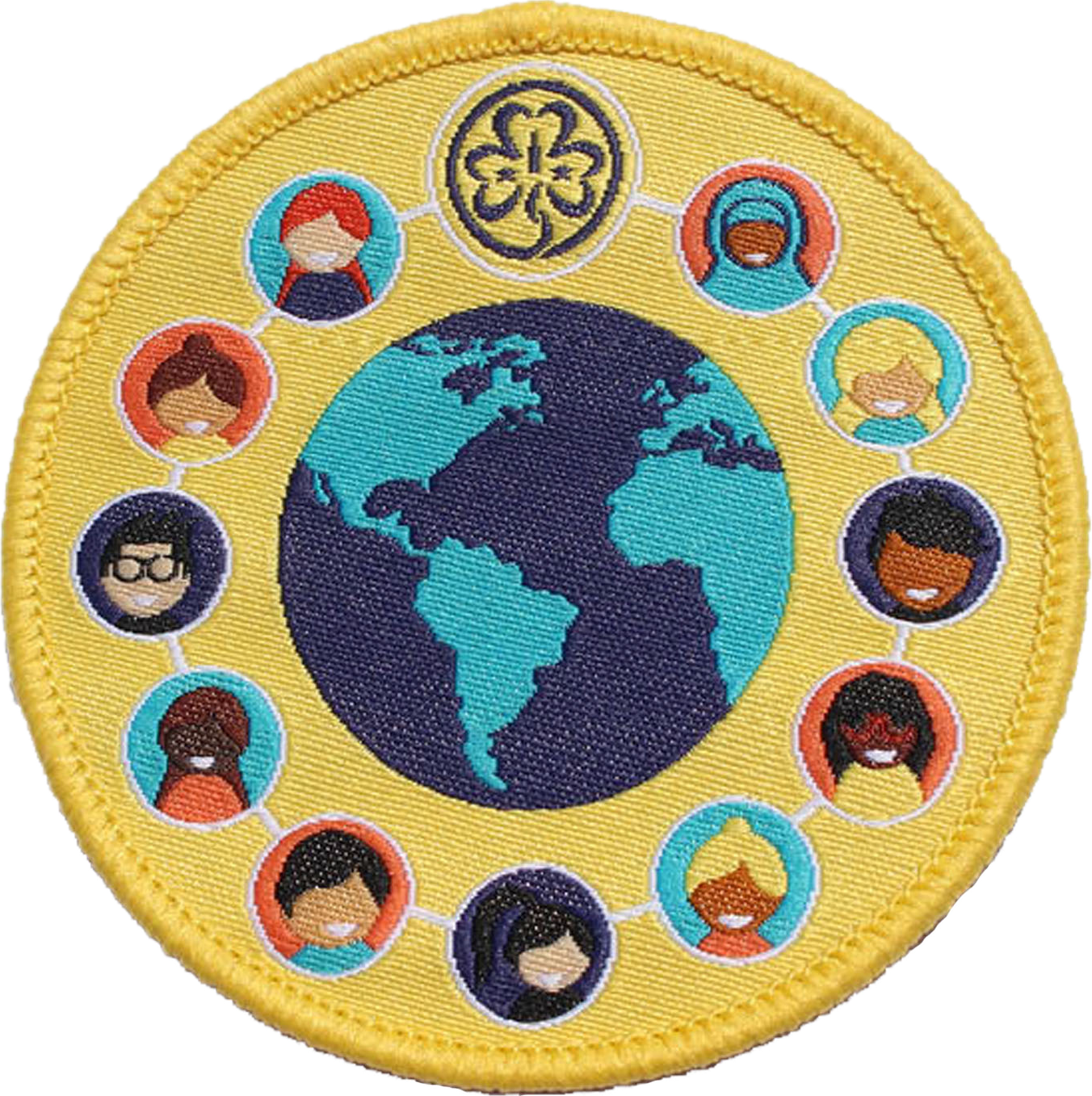 ESTOS PROGRAMAS PUEDEN CAMBIAR SU TÉMATICA Y POR LO TANTO CAMBIA EL DISEÑO DE LA INSIGNIA
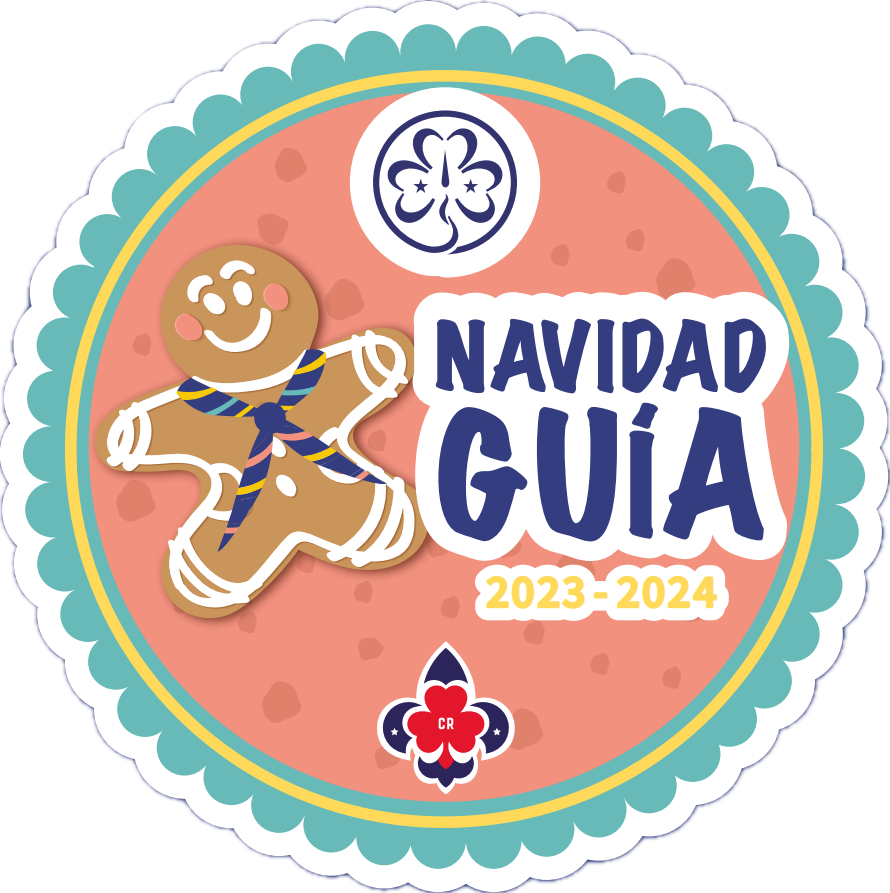 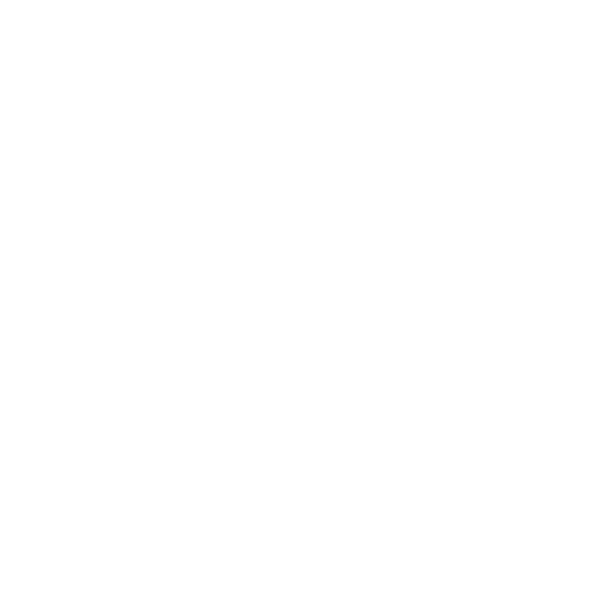 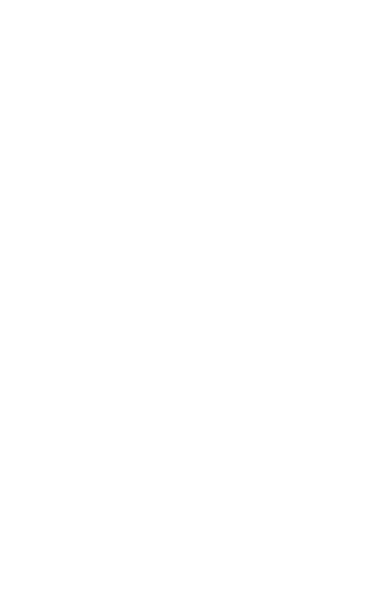 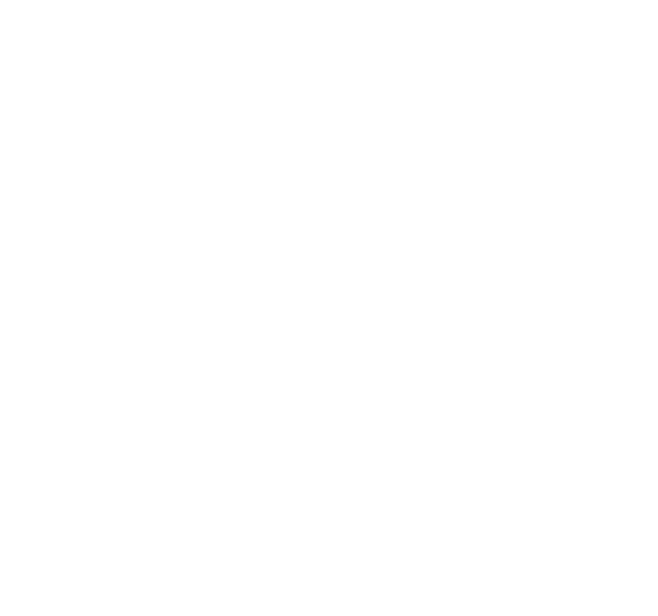 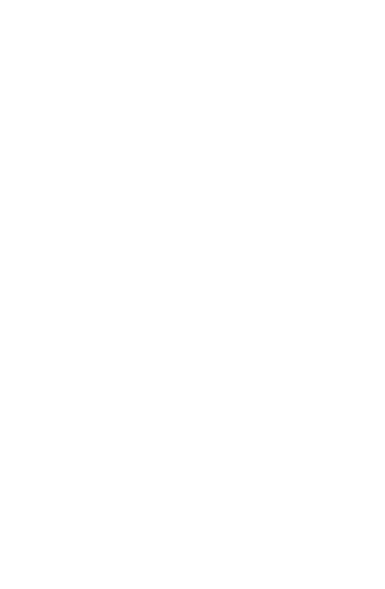 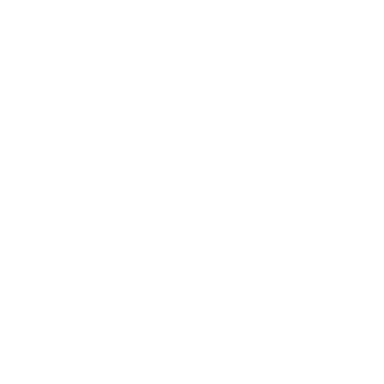 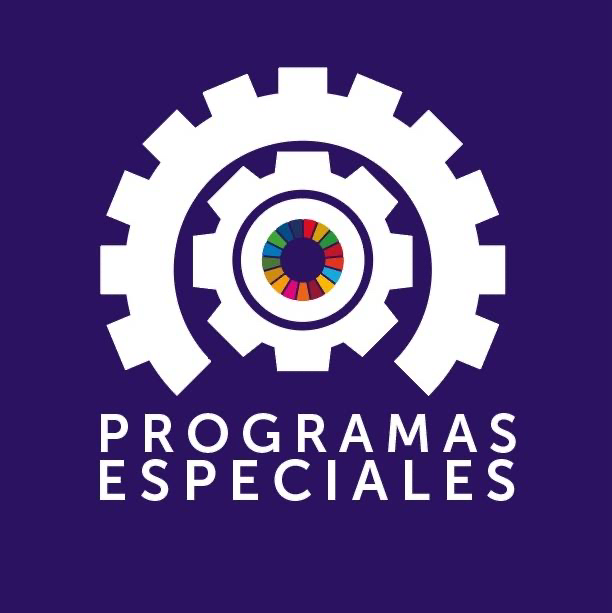 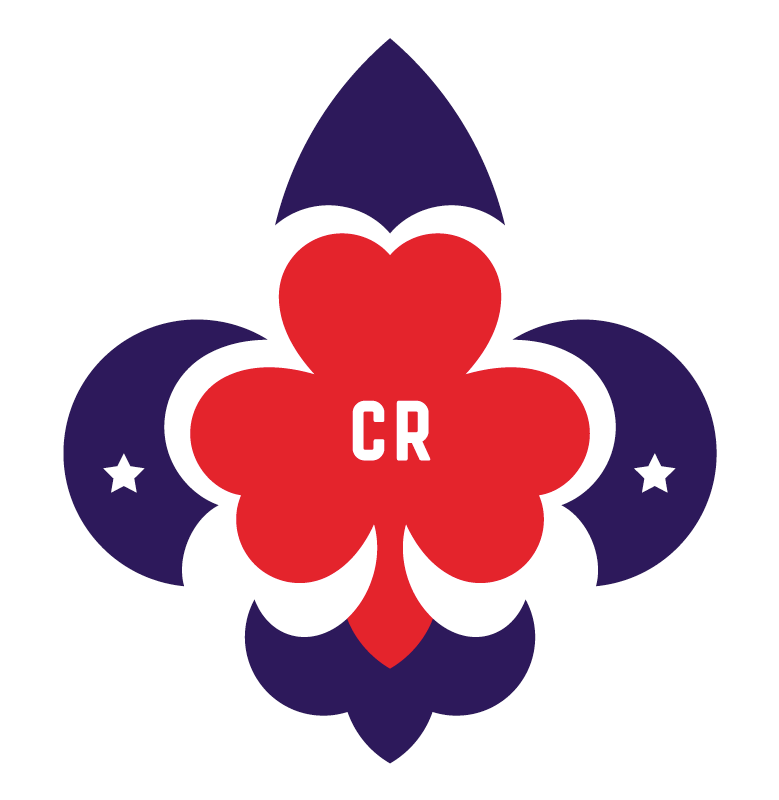 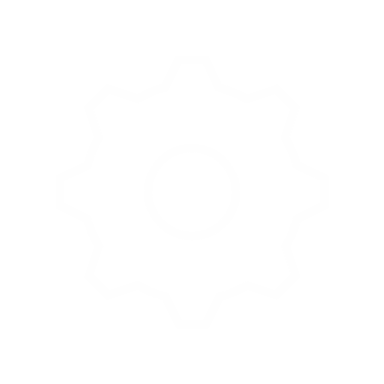 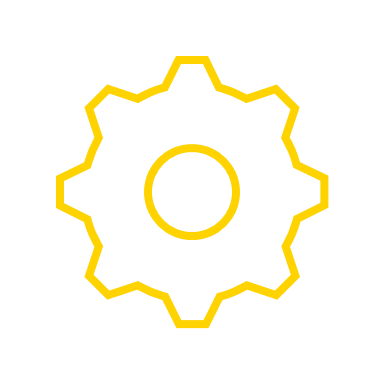 INSTANCIAS DE PROGRAMA
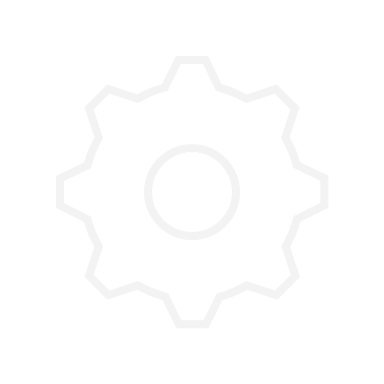 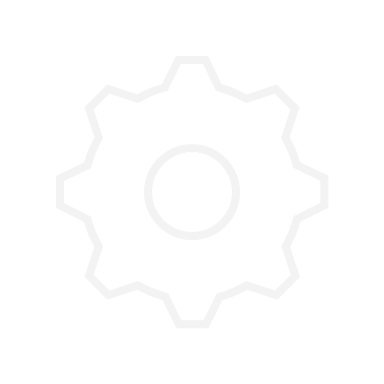 Son espacios de Programas Especiales que, bajo varias temáticas, las personas participantes tendrán conocimientos, en liderazgo, gestión de proyectos, conciencia ciudadana, experiencias internacionales, entre otros.
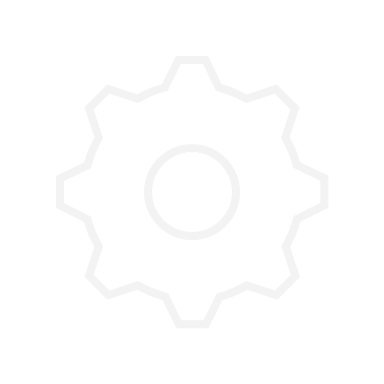 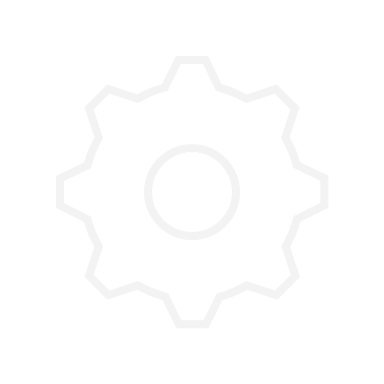 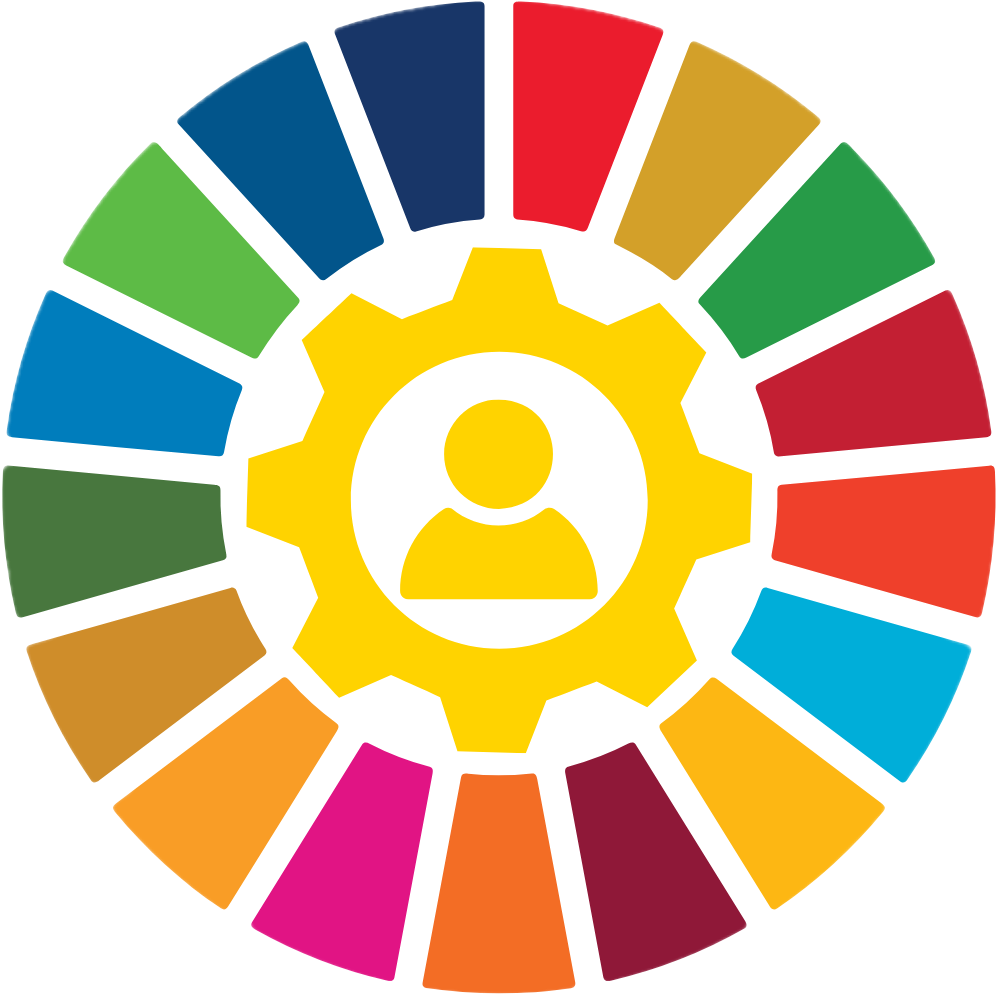 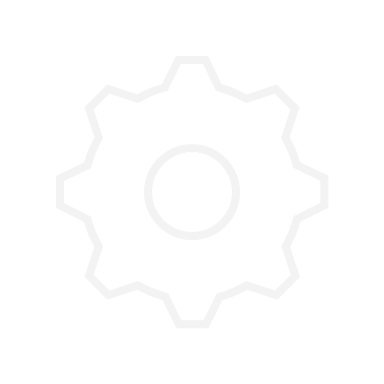 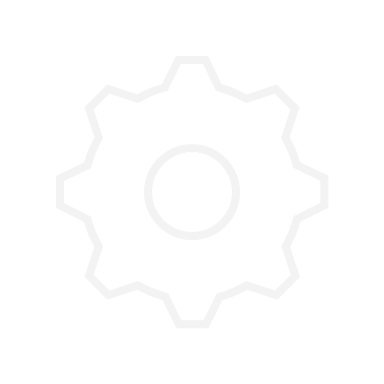 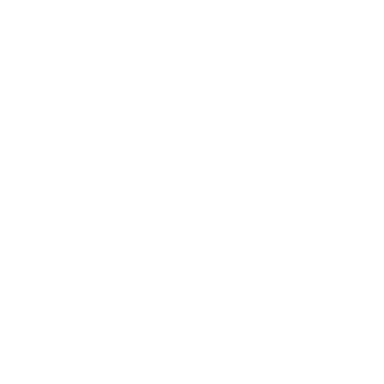 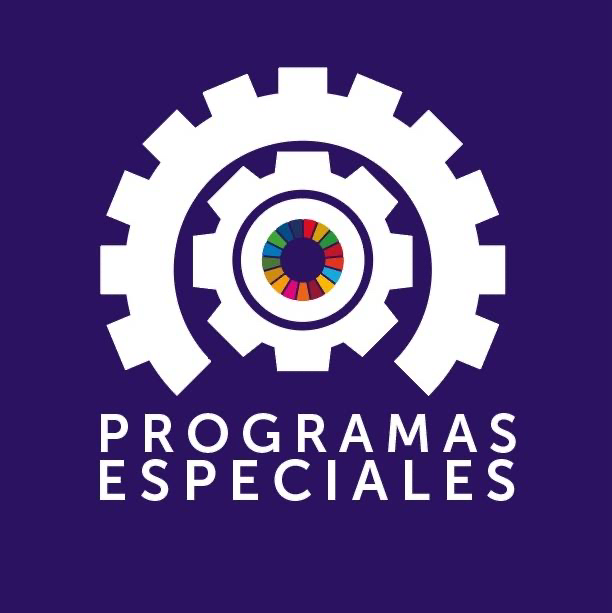 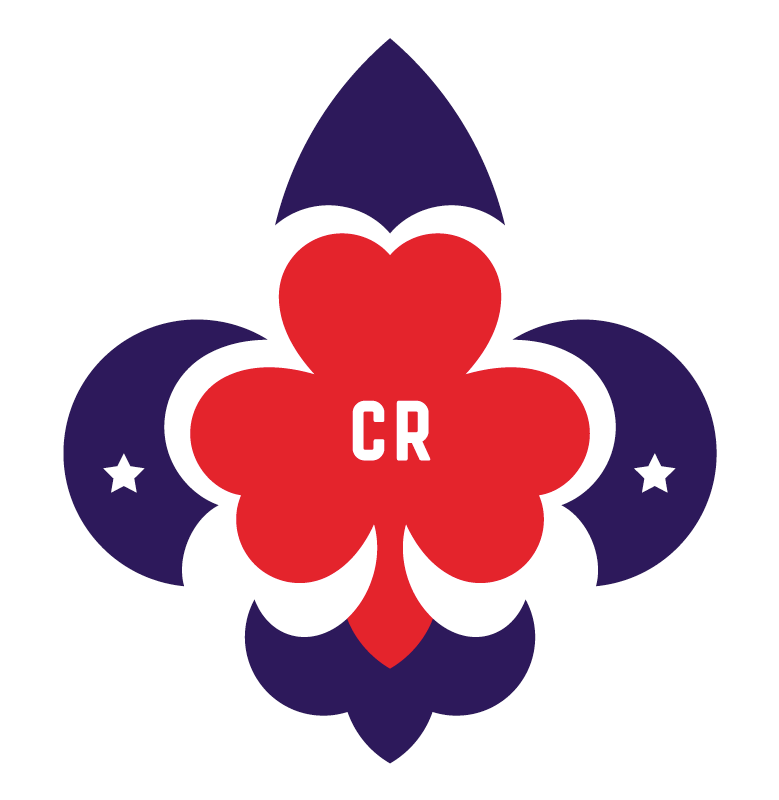 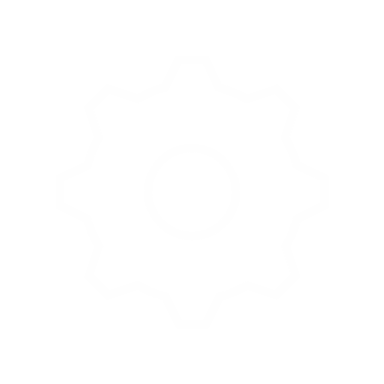 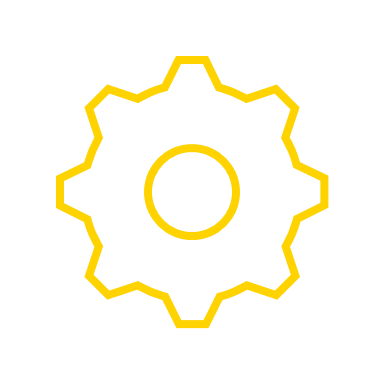 INSTANCIAS DE PROGRAMA
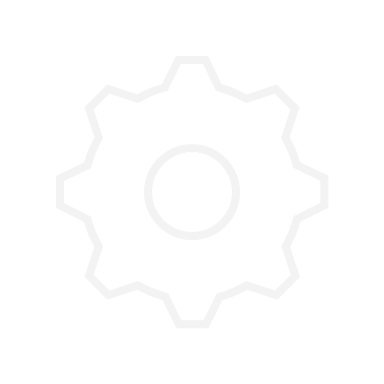 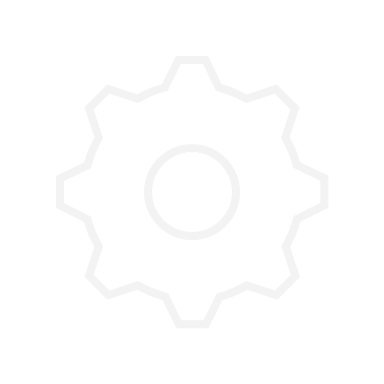 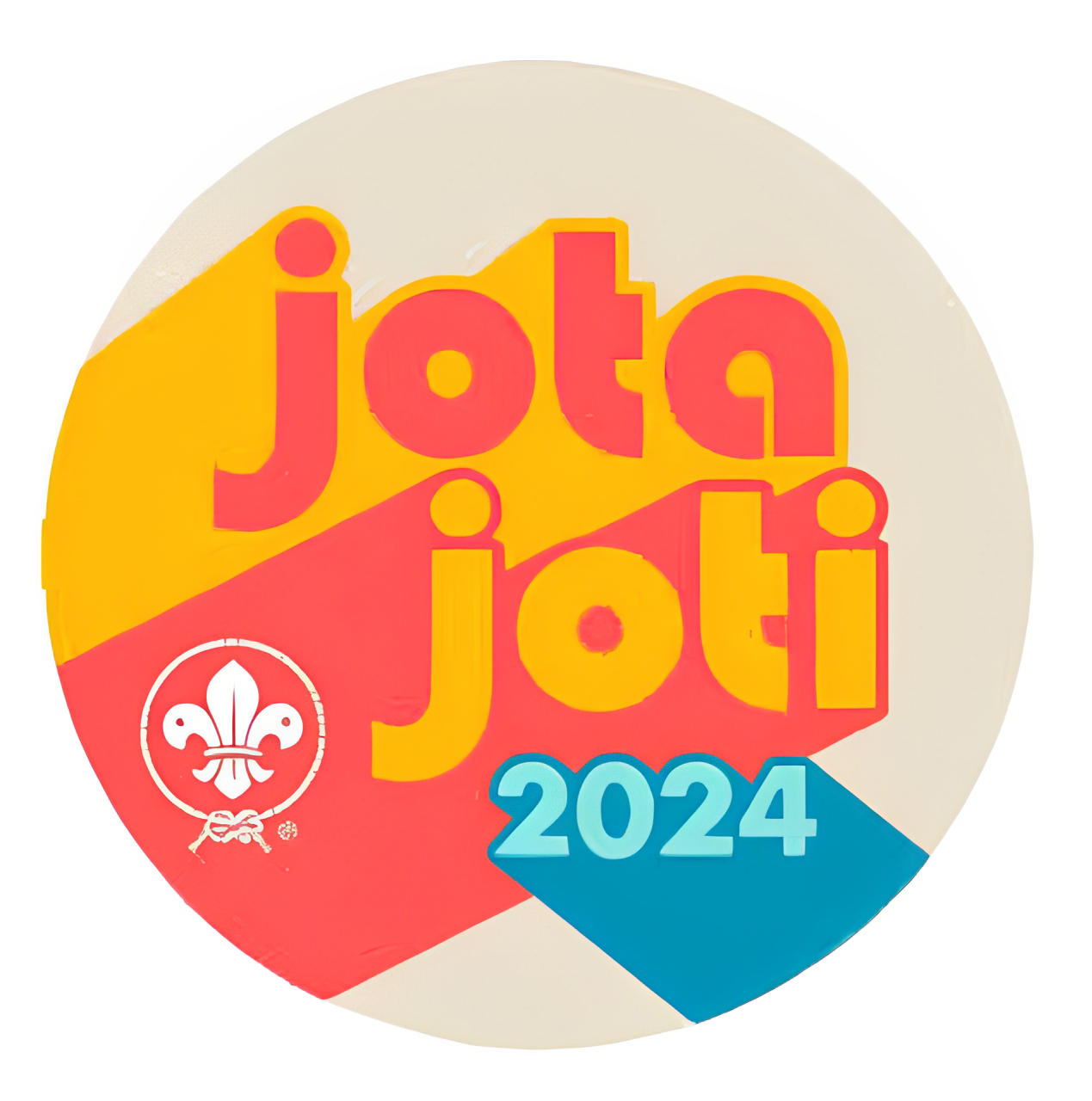 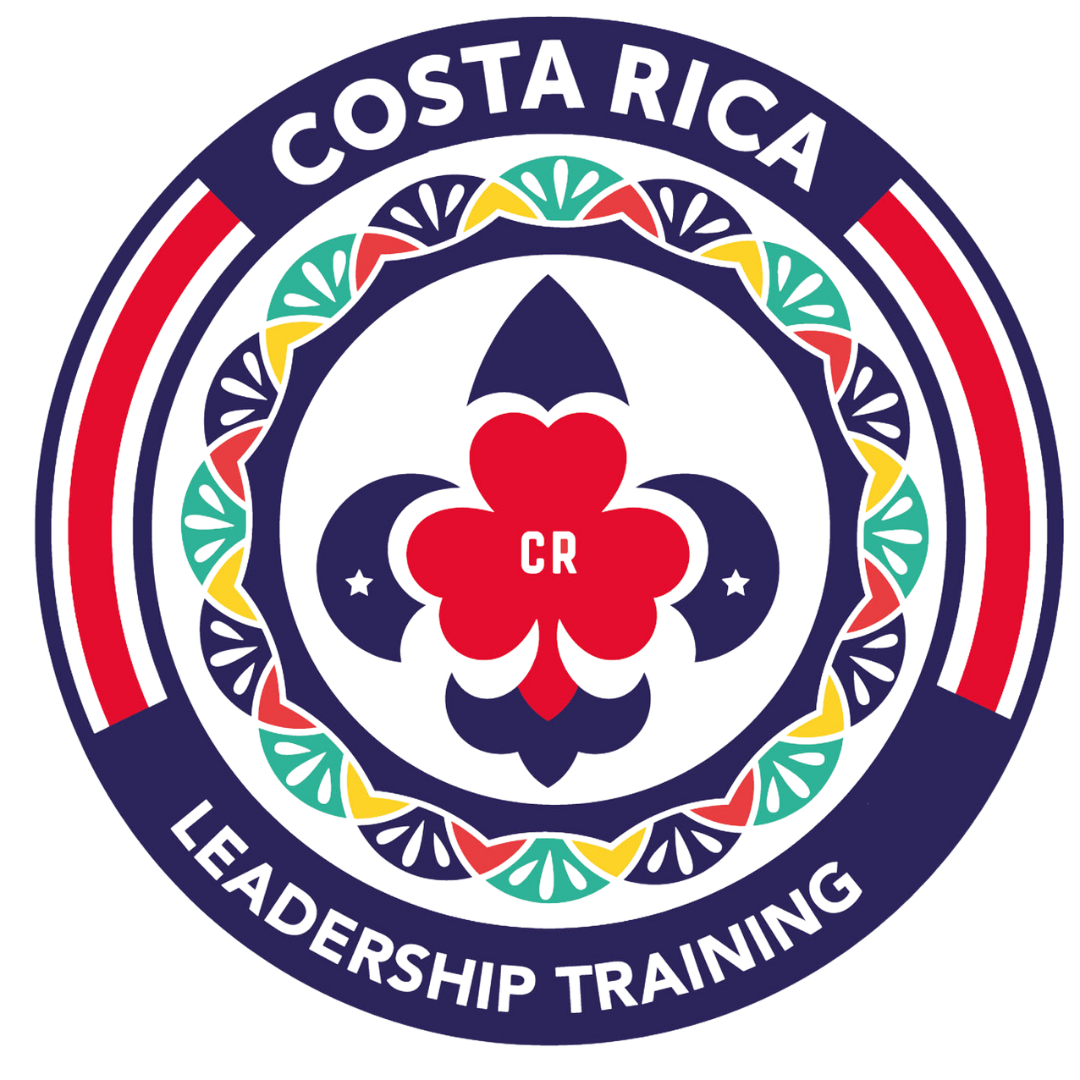 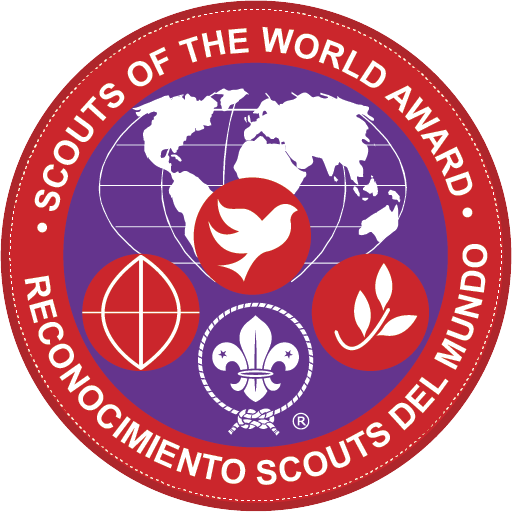 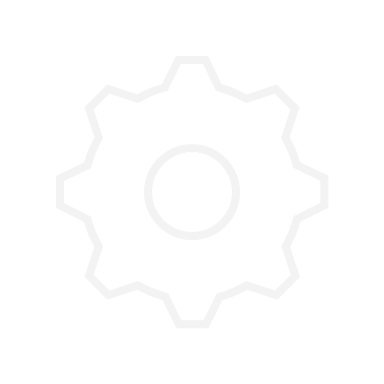 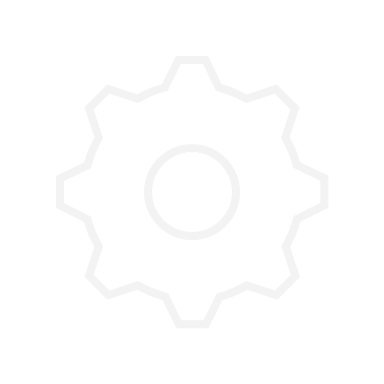 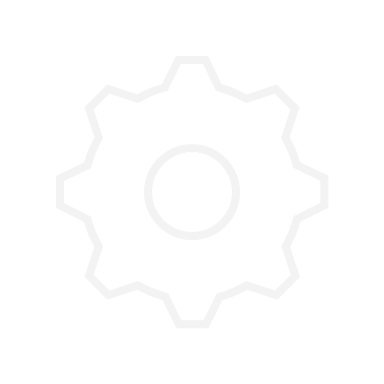 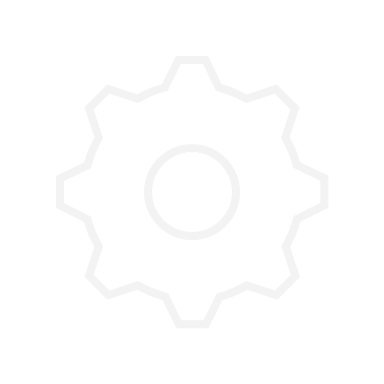 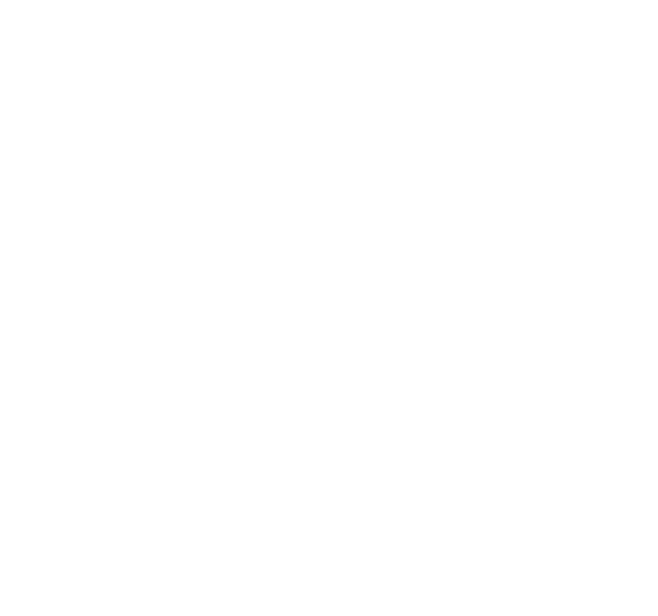 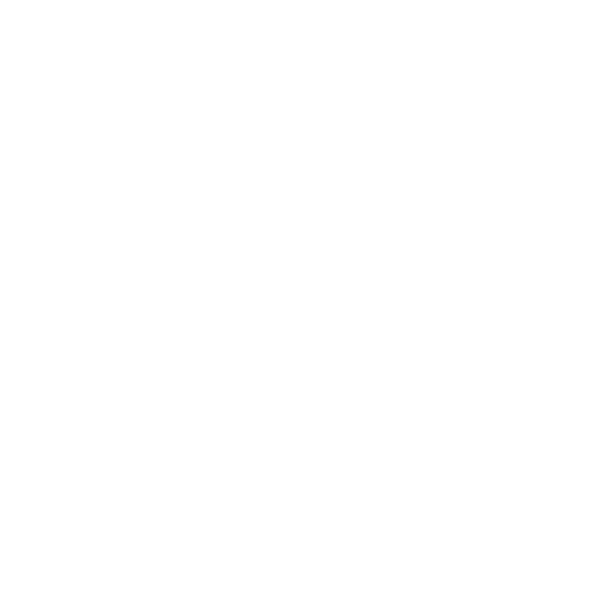 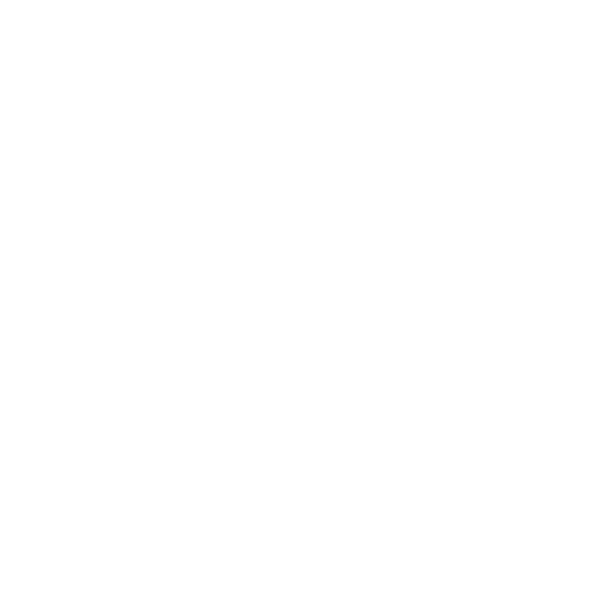 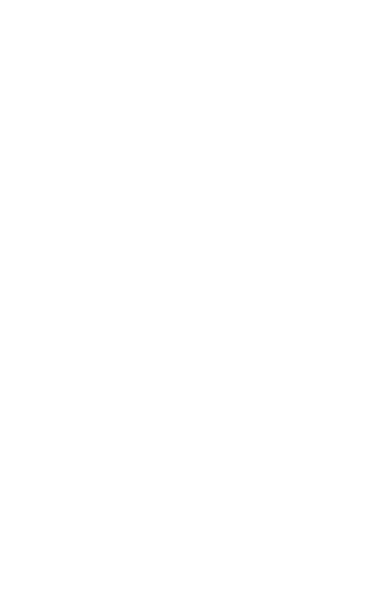 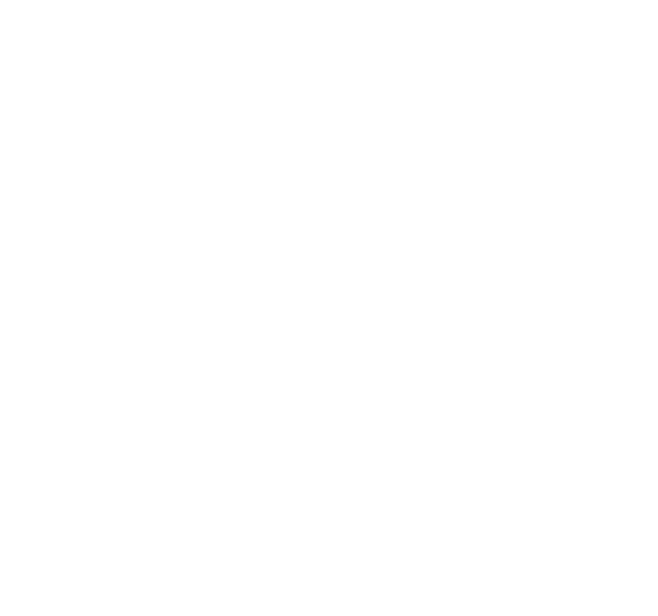 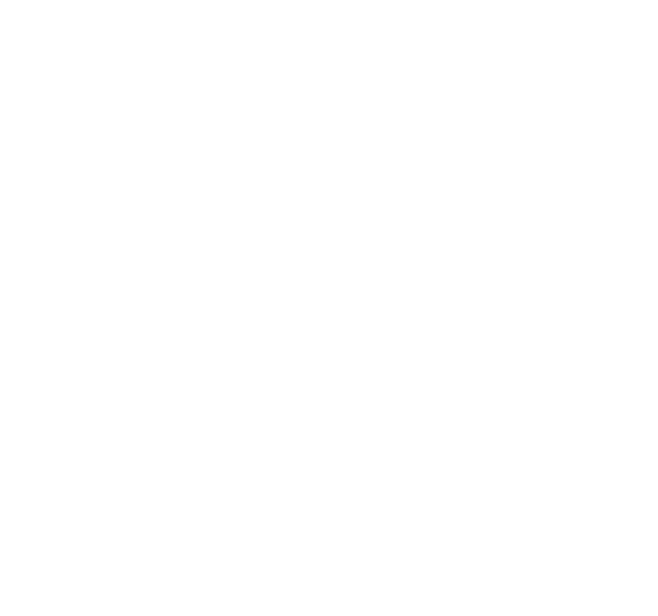 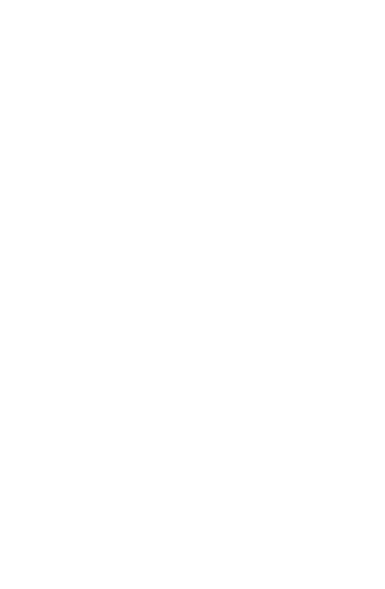 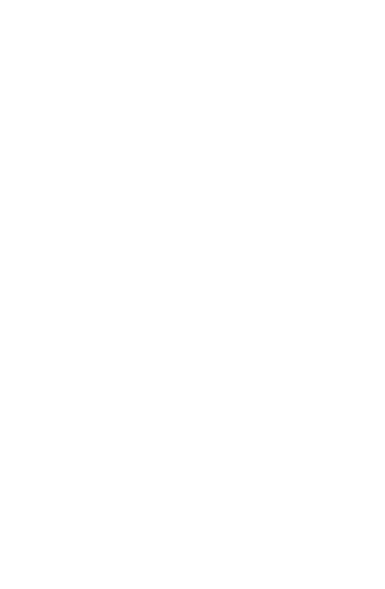 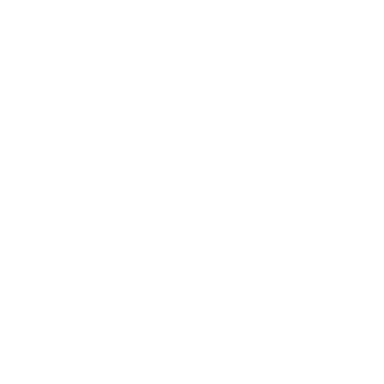 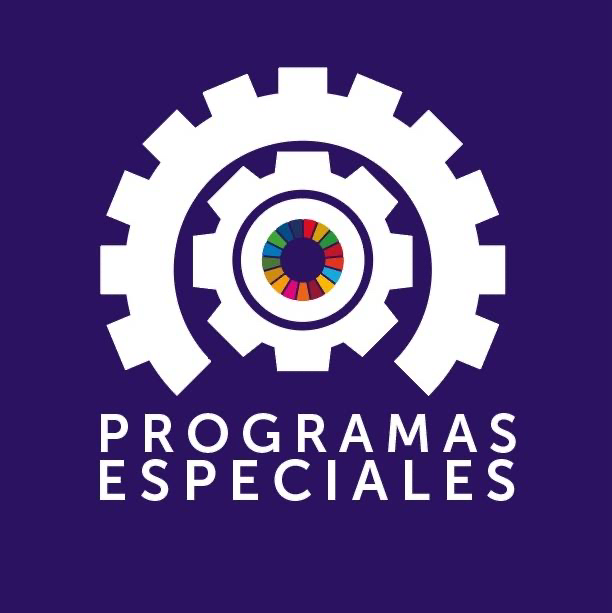 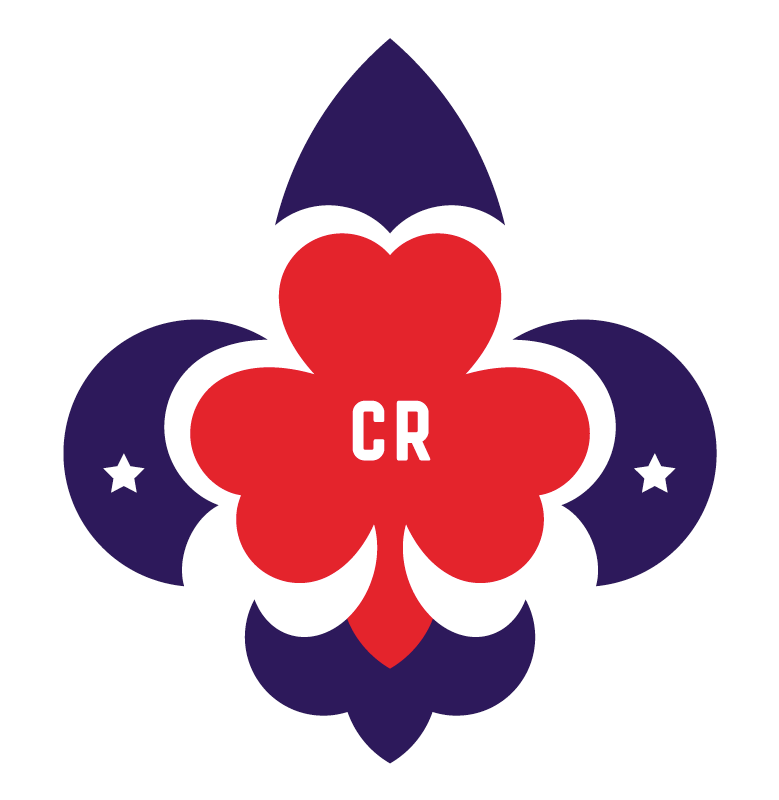 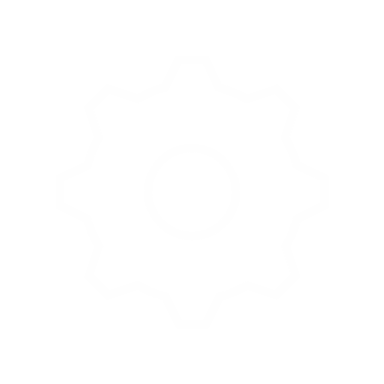 EL IMPACTO EN LOS PROTAGONISTAS
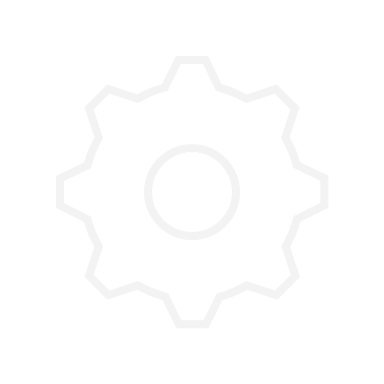 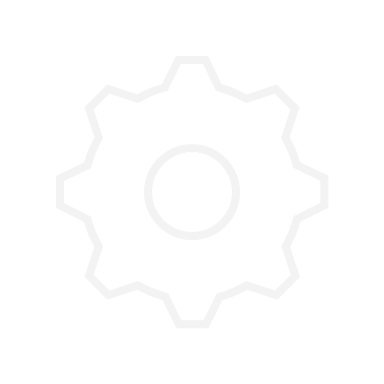 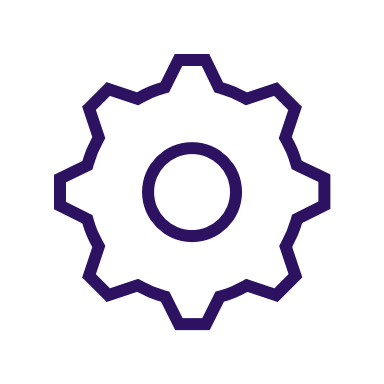 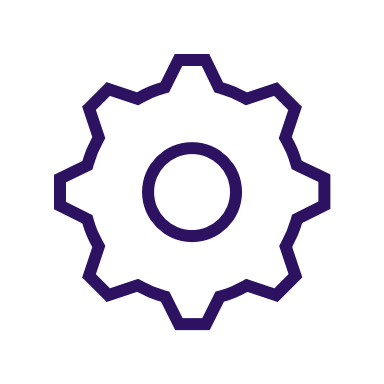 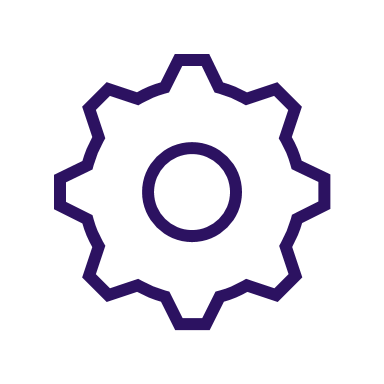 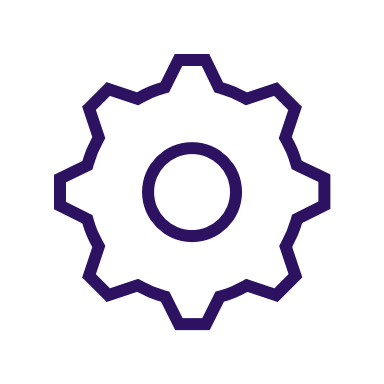 COMUNAL
GRUPAL
GLOBAL
PERSONAL
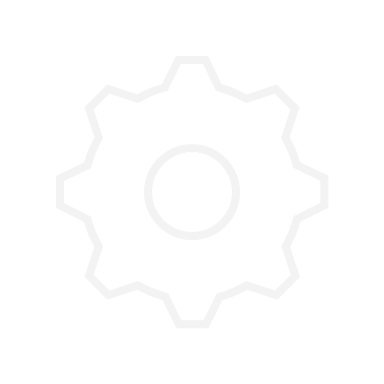 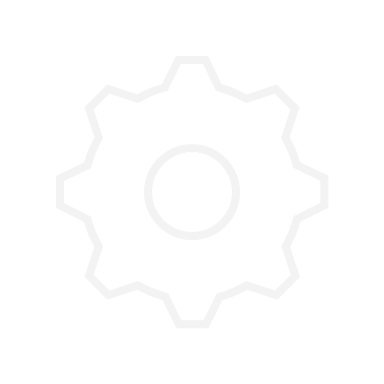 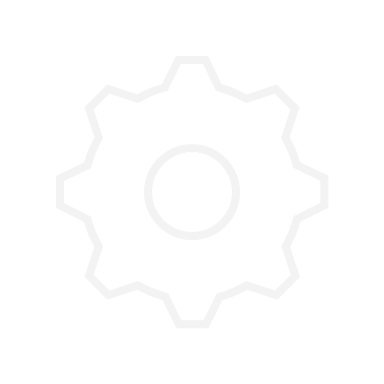 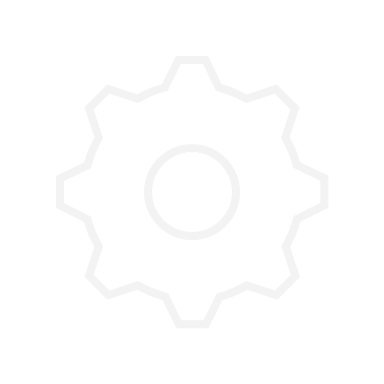 PROYECCIÓN COMUNAL
ALIANZAS ESTRATÉGICAS
PROYECCIÓN COMUNAL
ALIANZAS ESTRATÉGICAS
APORTE A LOS ODS
INSPIRAR A LOS DEMÁS
RESPONSABLES
GESTIÓN DE PROYECTOS
LIDERAZGO
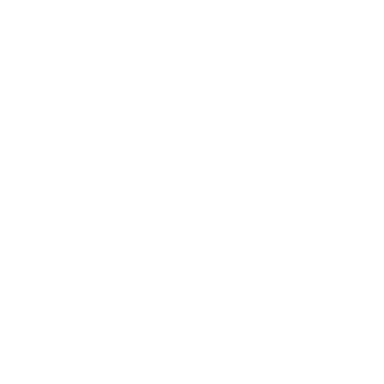 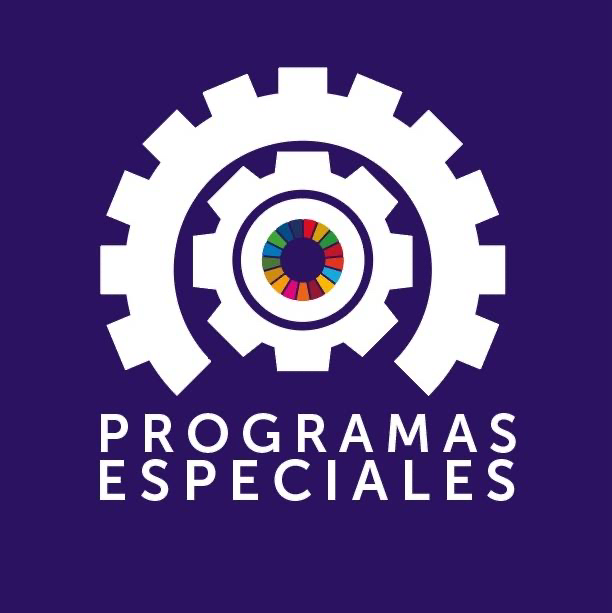 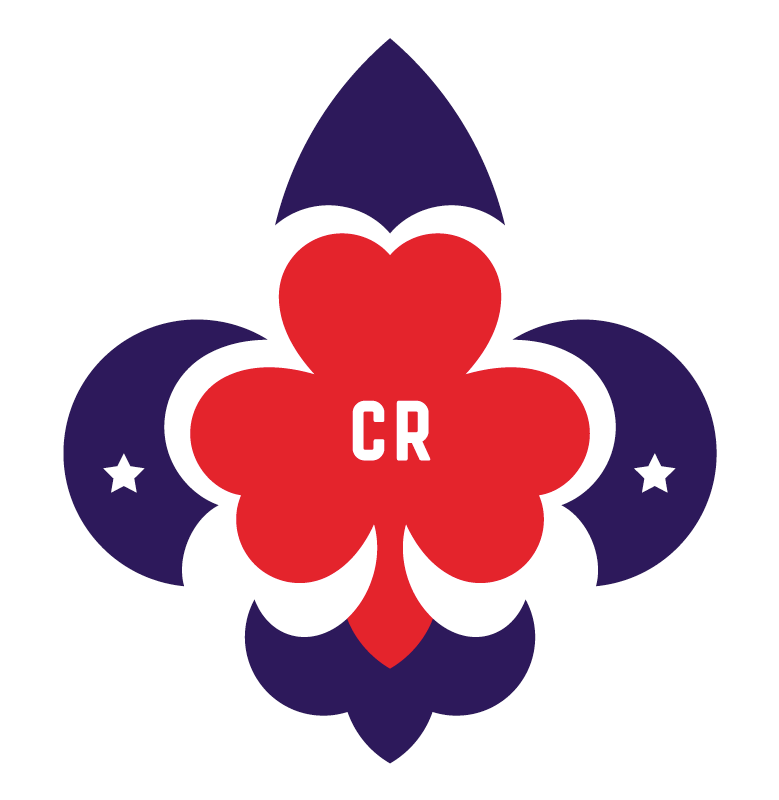 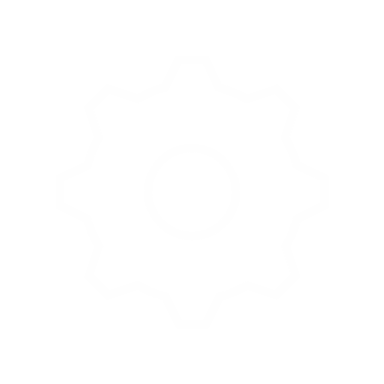 ROL DEL DIRIGENTE
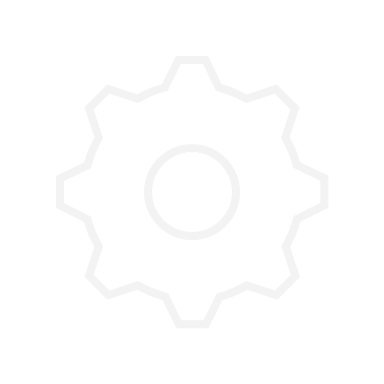 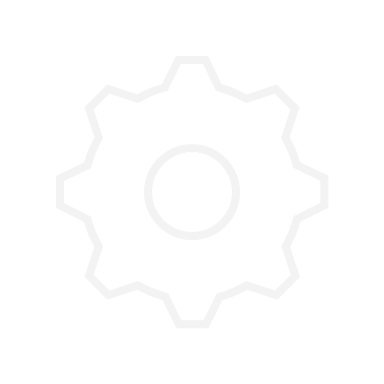 Acompañamiento en la Progresión Personal

Facilitador del proceso y estar presente en caso de necesitar apoyo

Ser estimulo del protagonista para que cumpla con los objetivos del Programa.
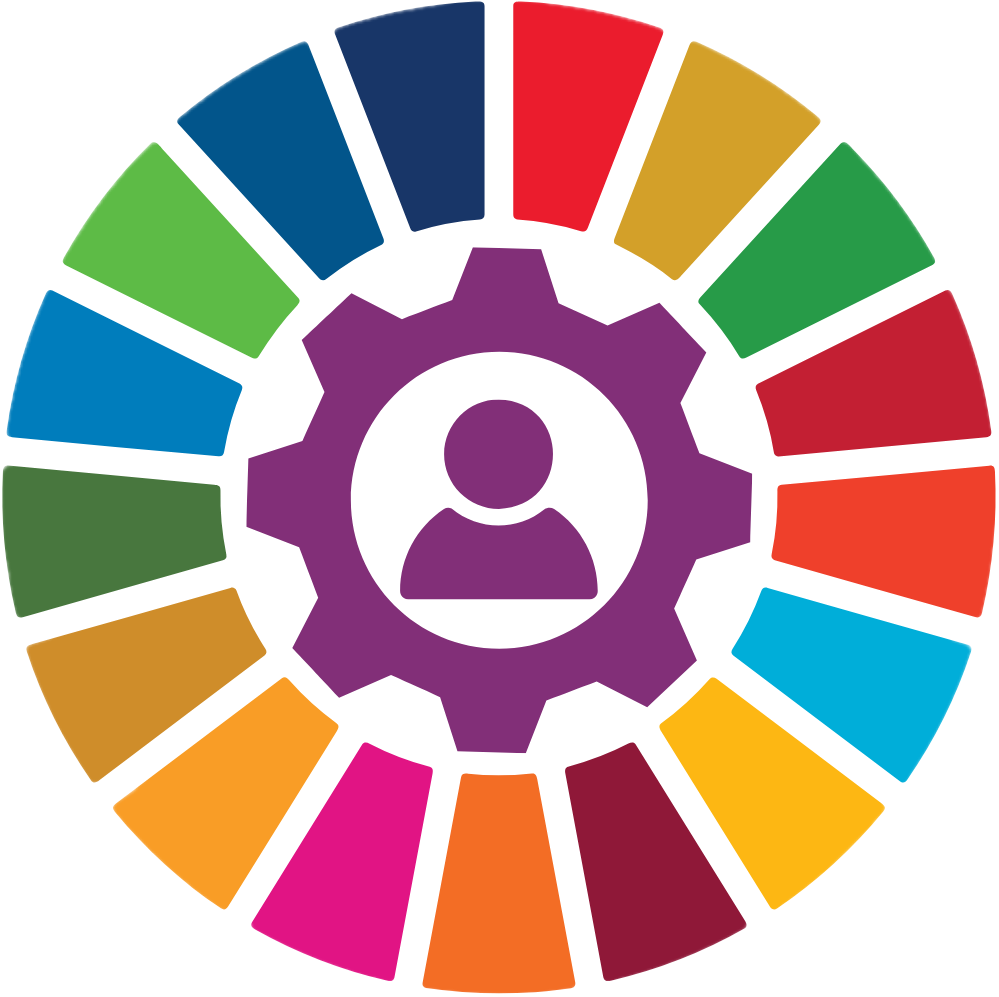 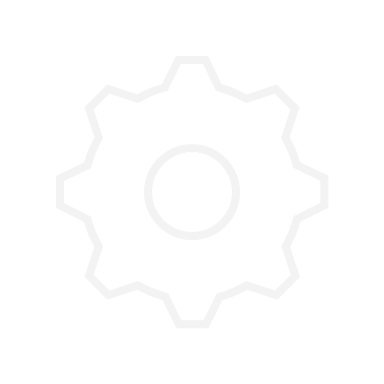 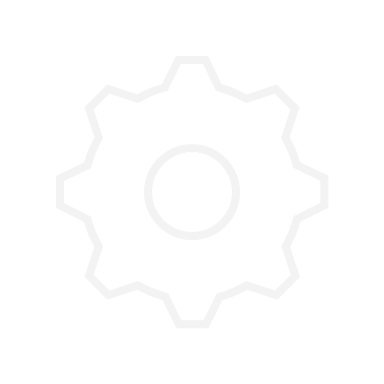 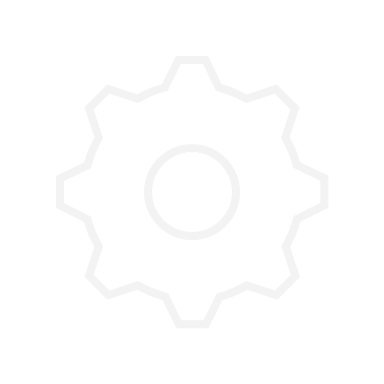 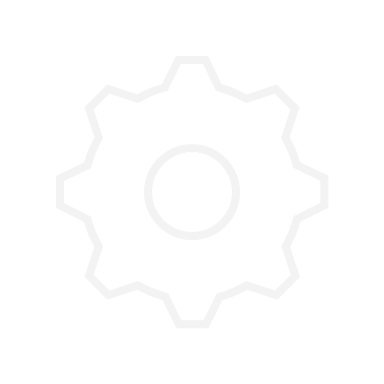 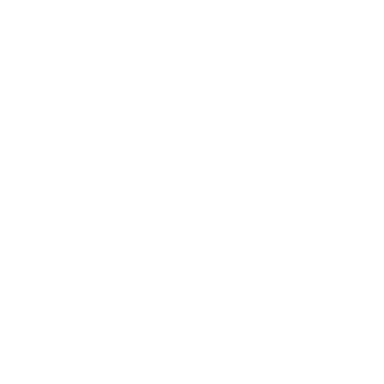 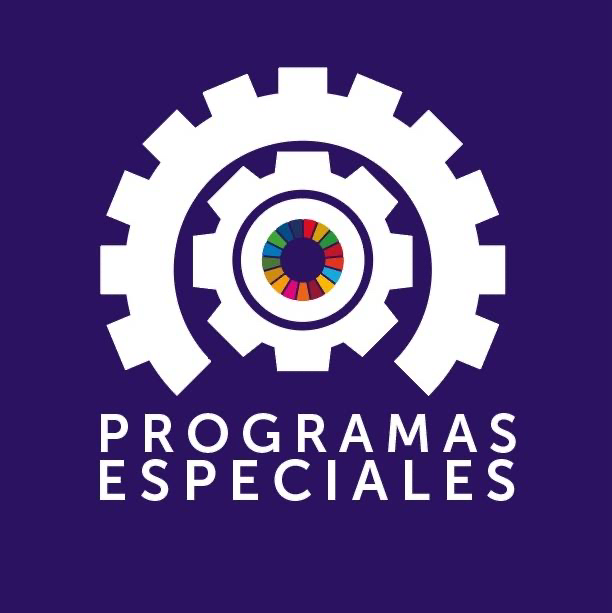 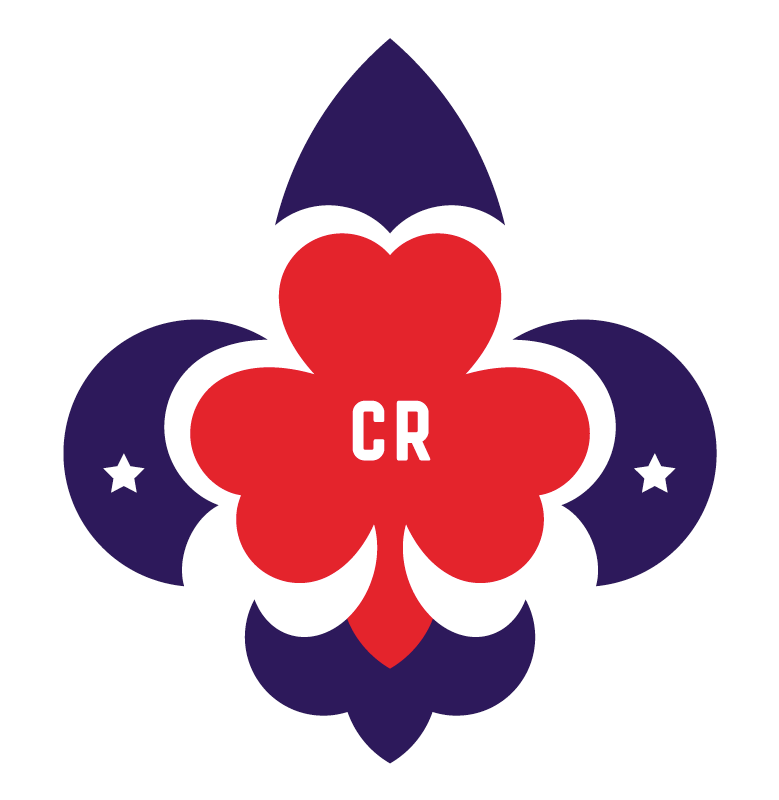 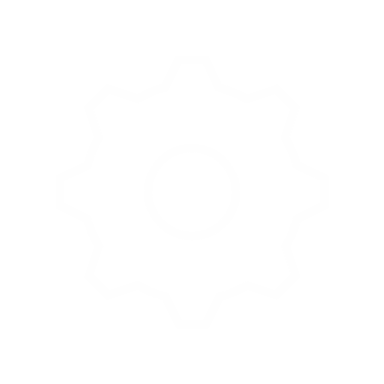 APOYO AL DIRIGENTE
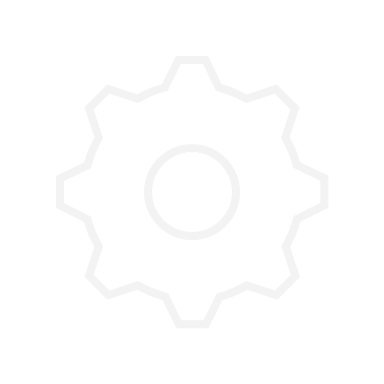 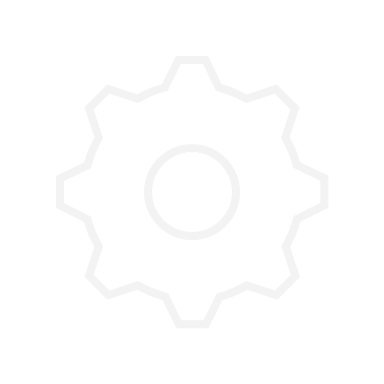 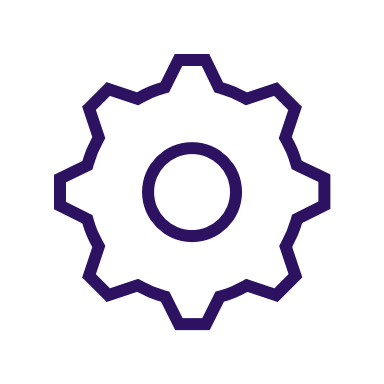 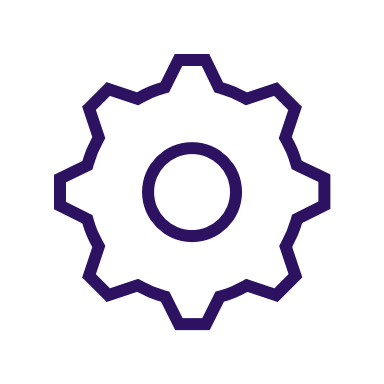 INFORMACIÓN
PPP
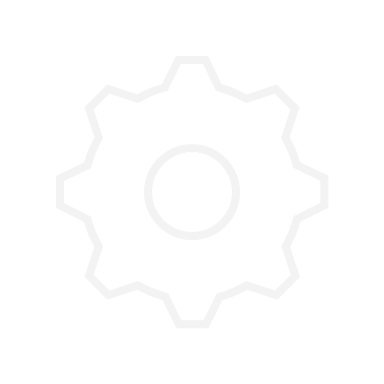 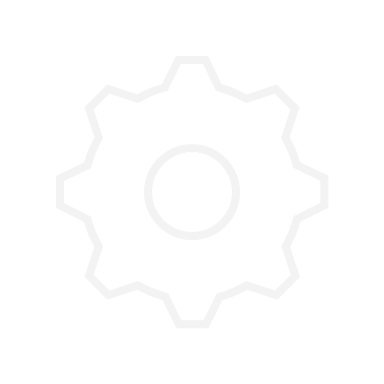 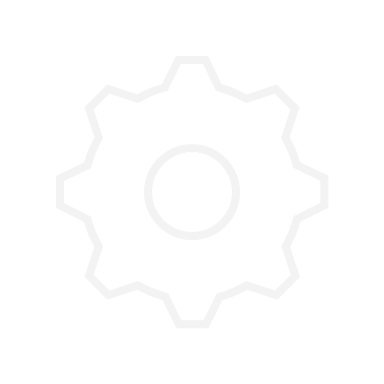 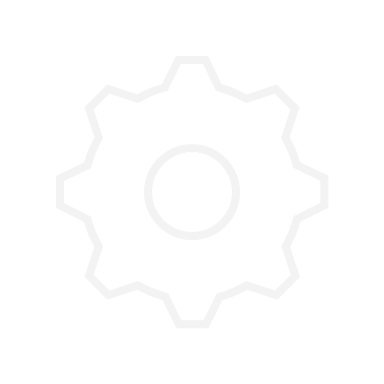 ALINEADOS A LAS ÁREAS DE CRECIMIENTO Y OBJETIVOS EDUCATIVOS
CORREO DE PROGRAMAS ESPECIALES Y ZONA DE DESCARGAS
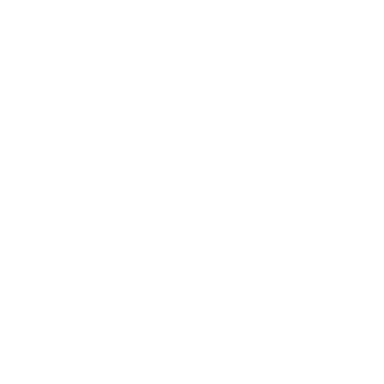 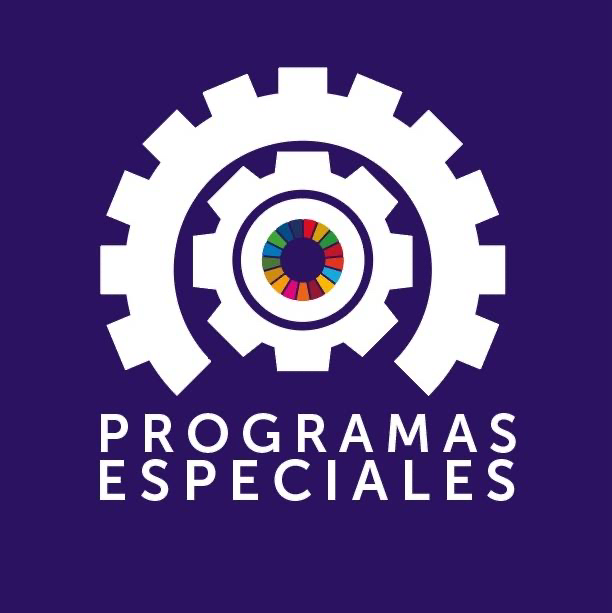 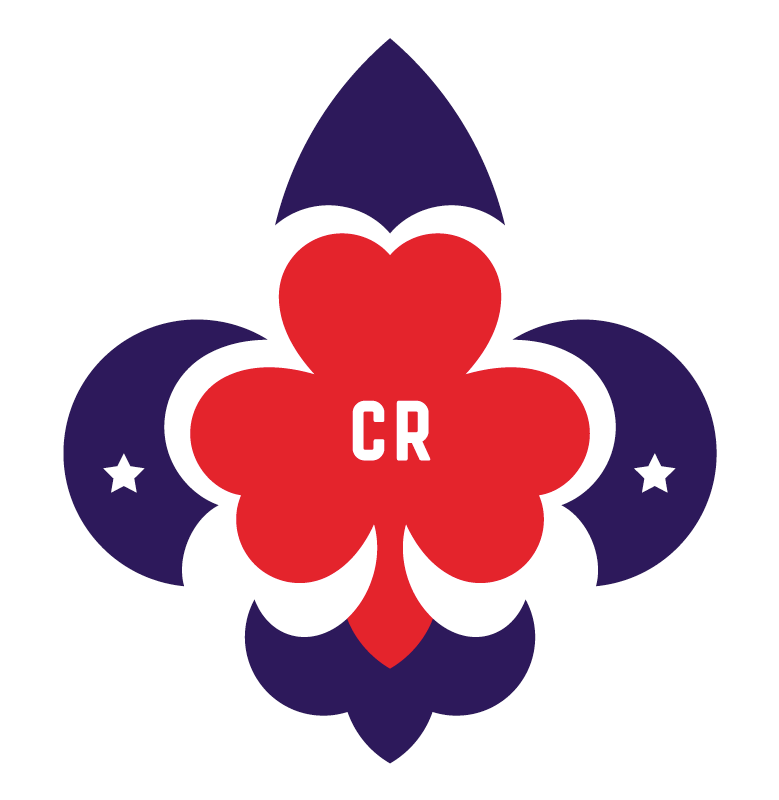 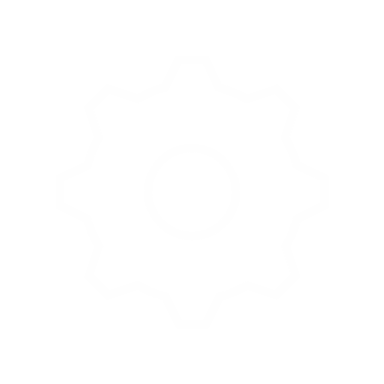 APOYO AL DIRIGENTE
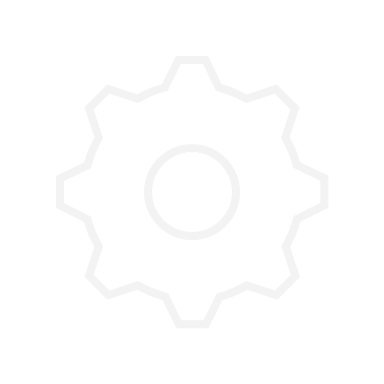 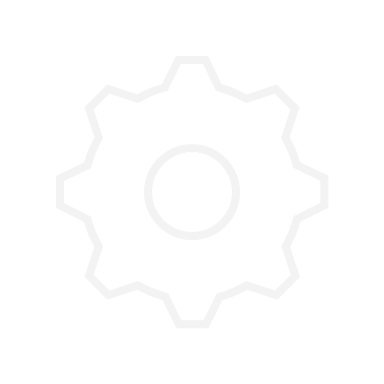 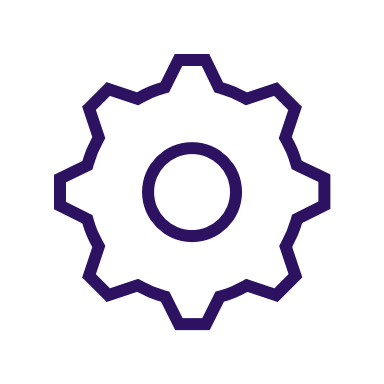 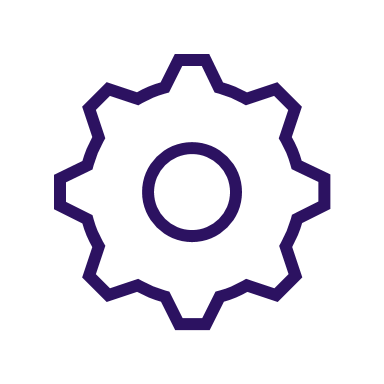 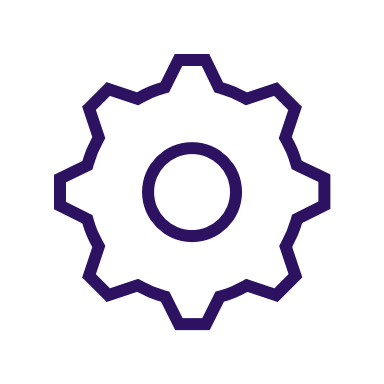 ABCs
REPORTES
PAUTAS
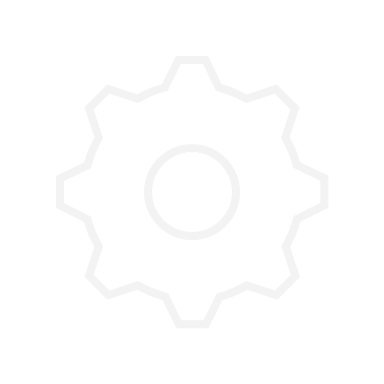 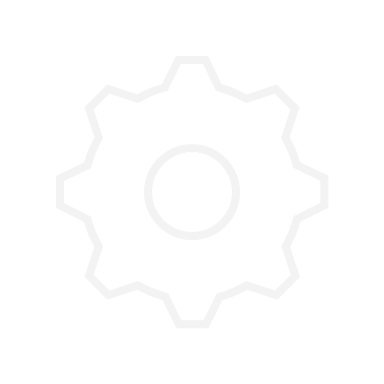 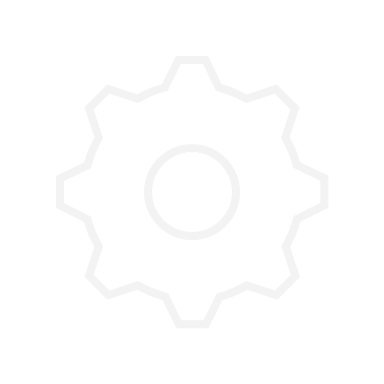 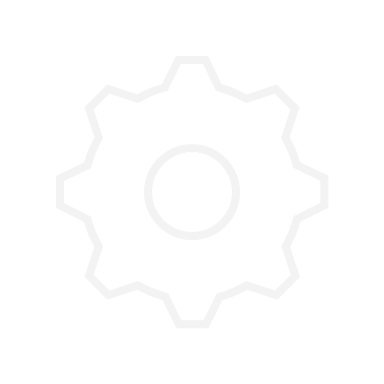 LA MAYORÍA DE LOS PROGRAMAS LOS TIENEN
LISTAS PARA EJECUTAR EN EL CICLO DE PROGRAMA
SE HACEN EN LÍNEA, JUNTO A LAS EVIDENCIAS
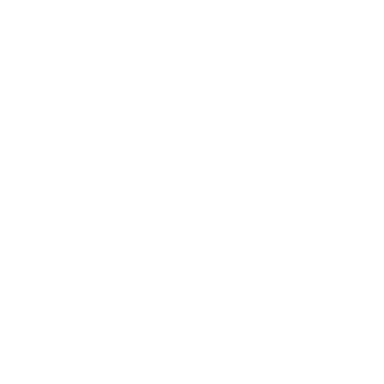 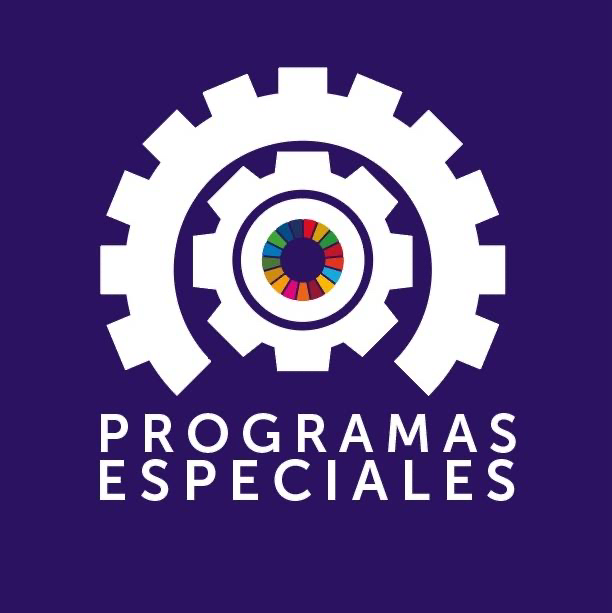 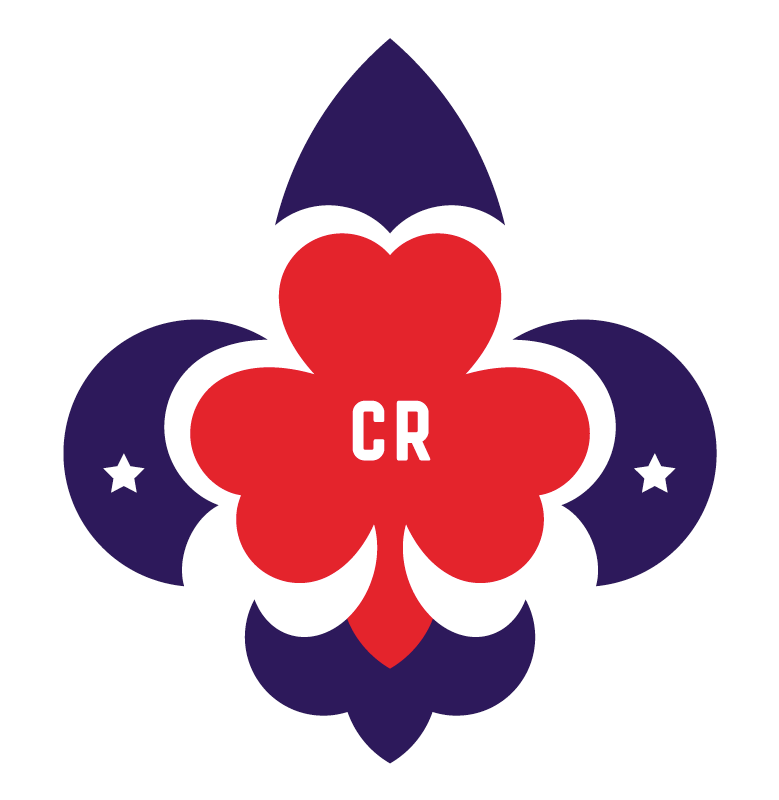 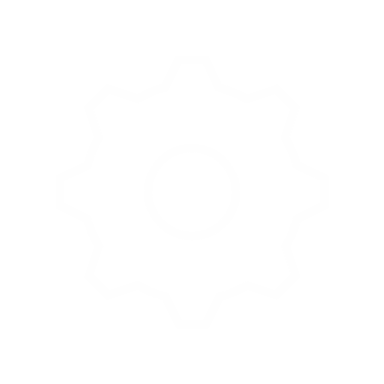 COORDINADORES
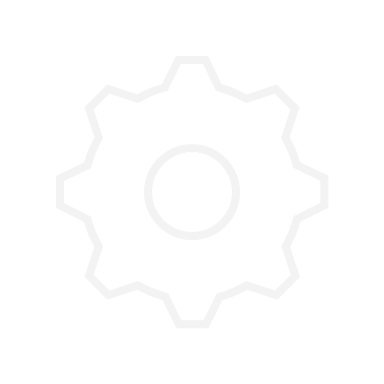 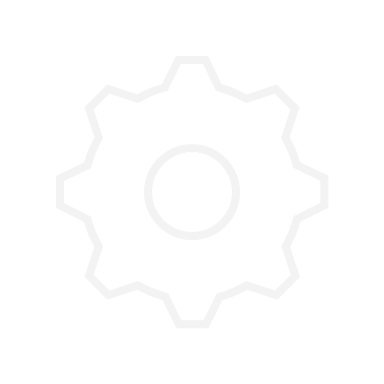 Los coordinadores de Programas Especiales brindan soporte y acompañamiento en todos los Programas Especiales.
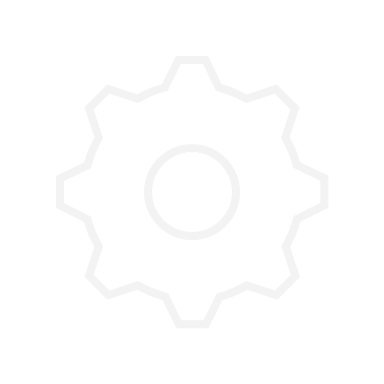 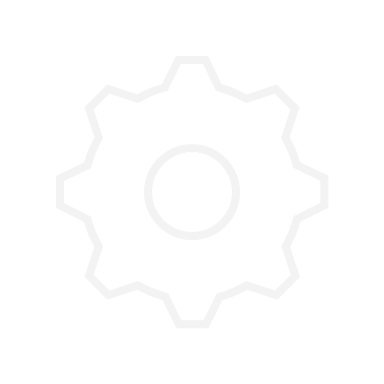 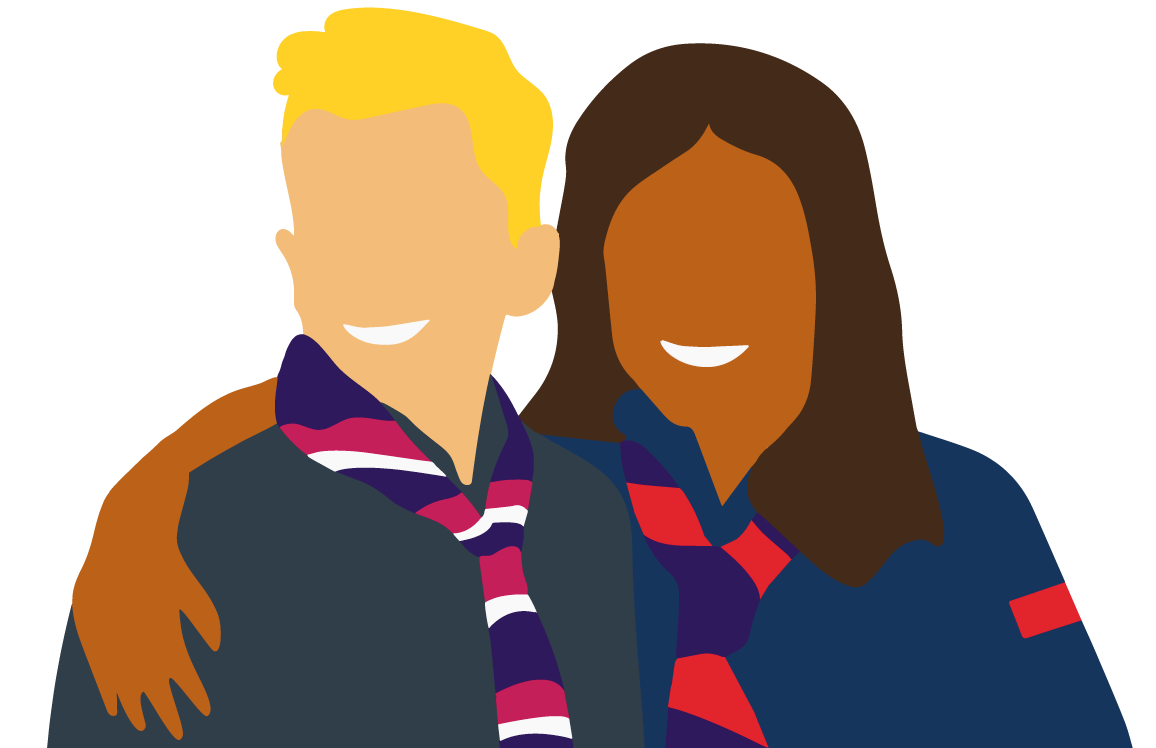 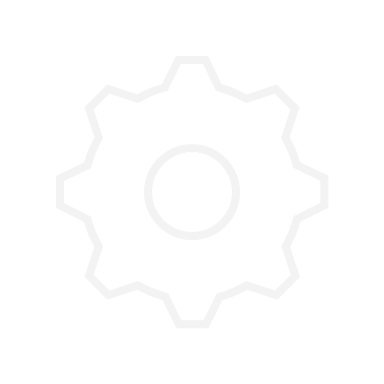 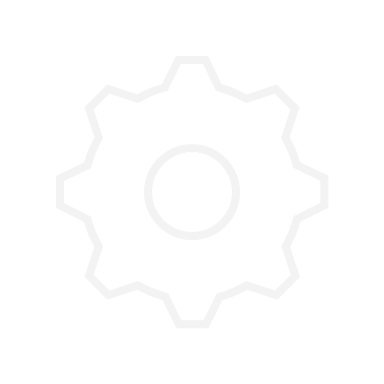 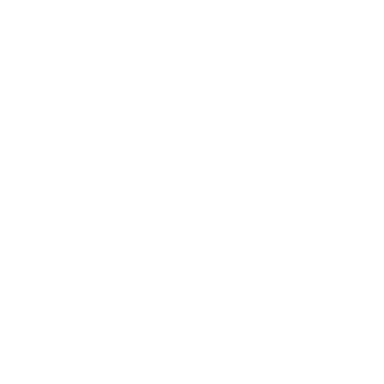 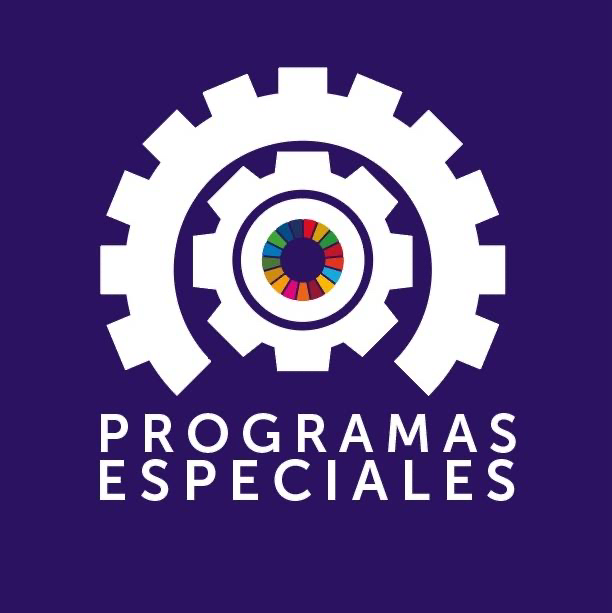 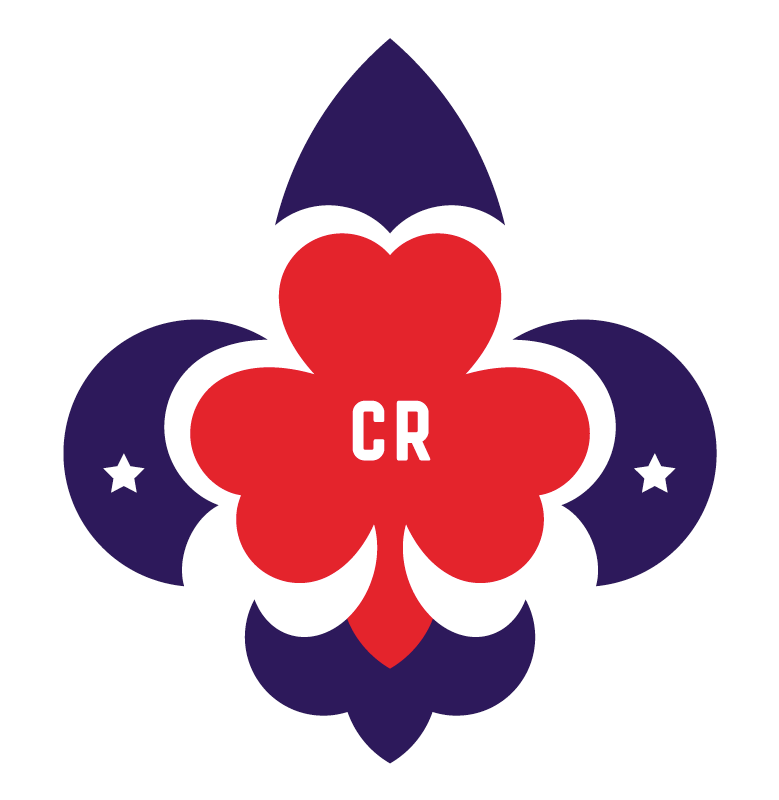 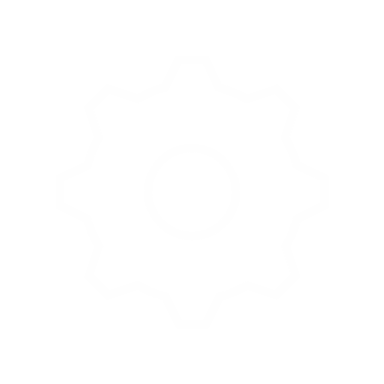 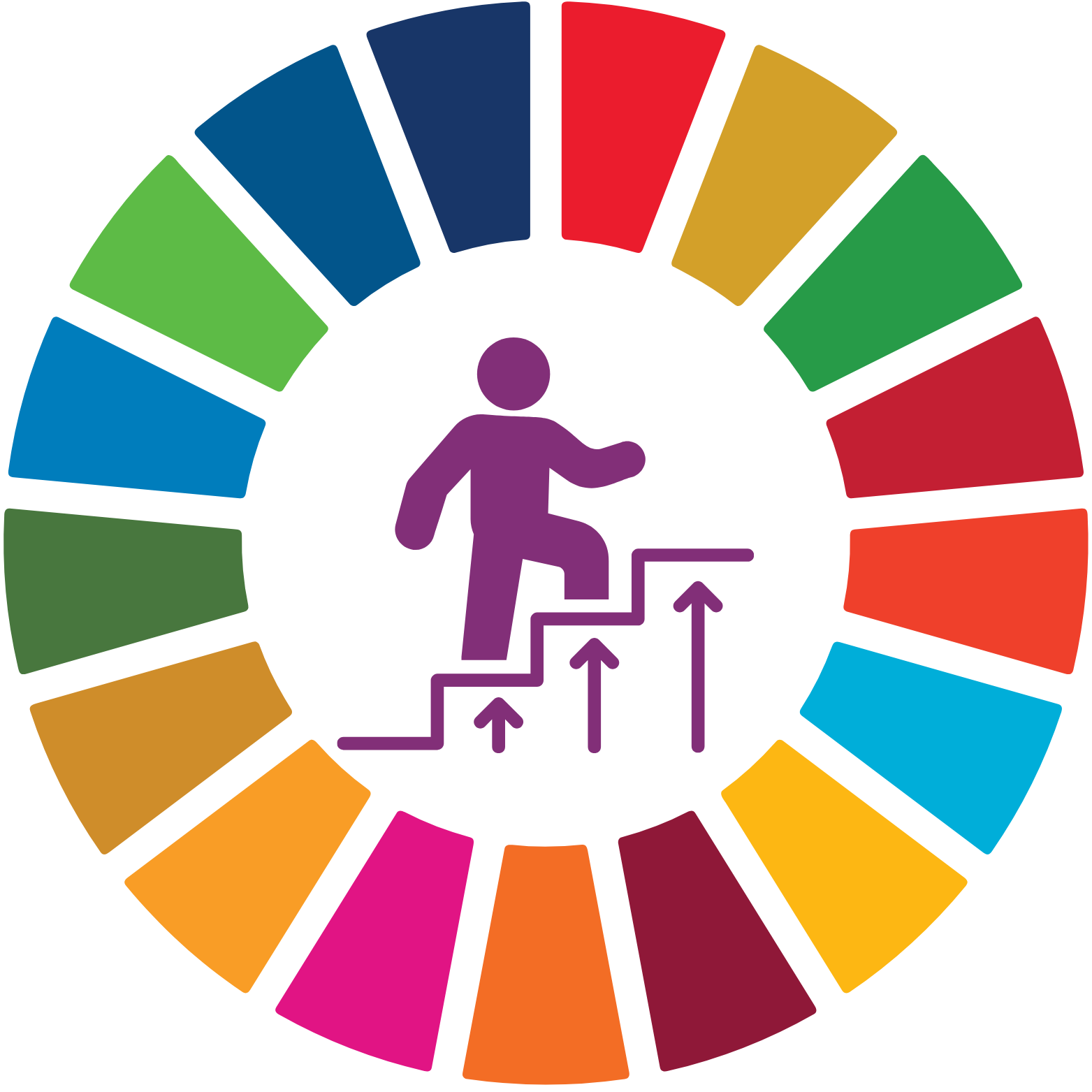 SIN PROGRESIÓN PERSONAL
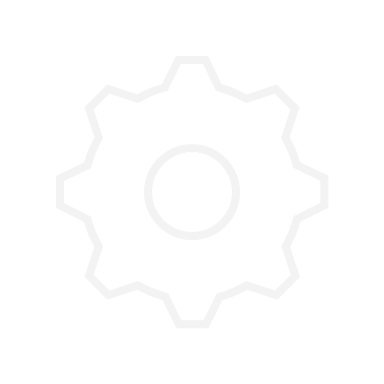 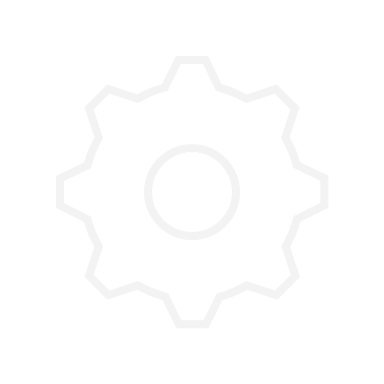 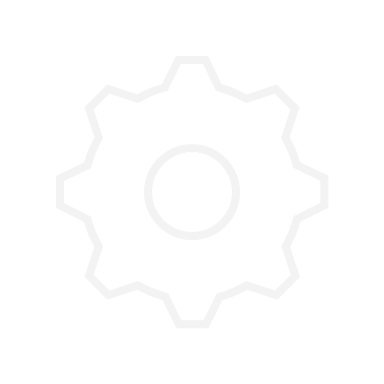 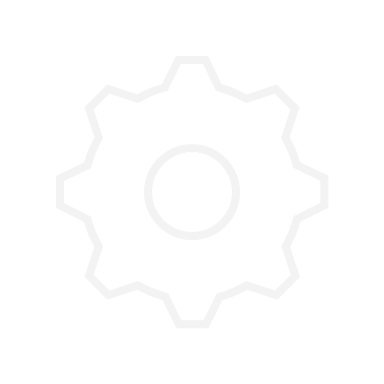 NO HAY PROGRAMA ESPECIAL
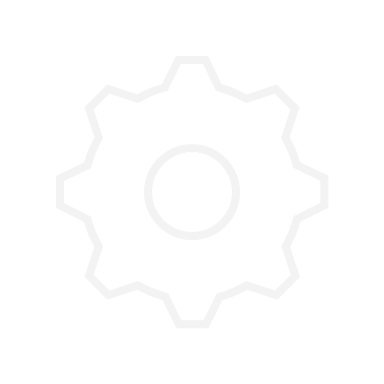 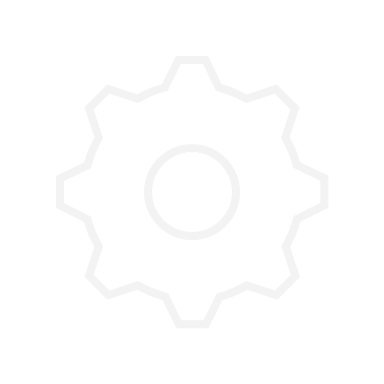 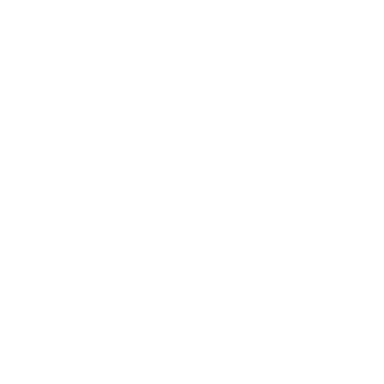 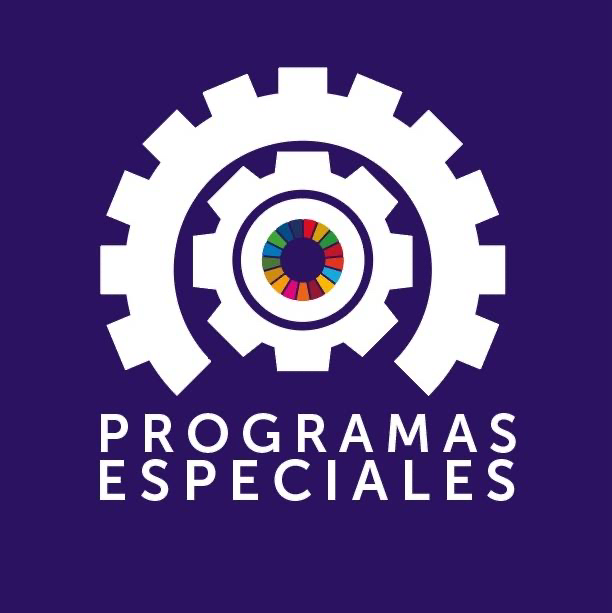 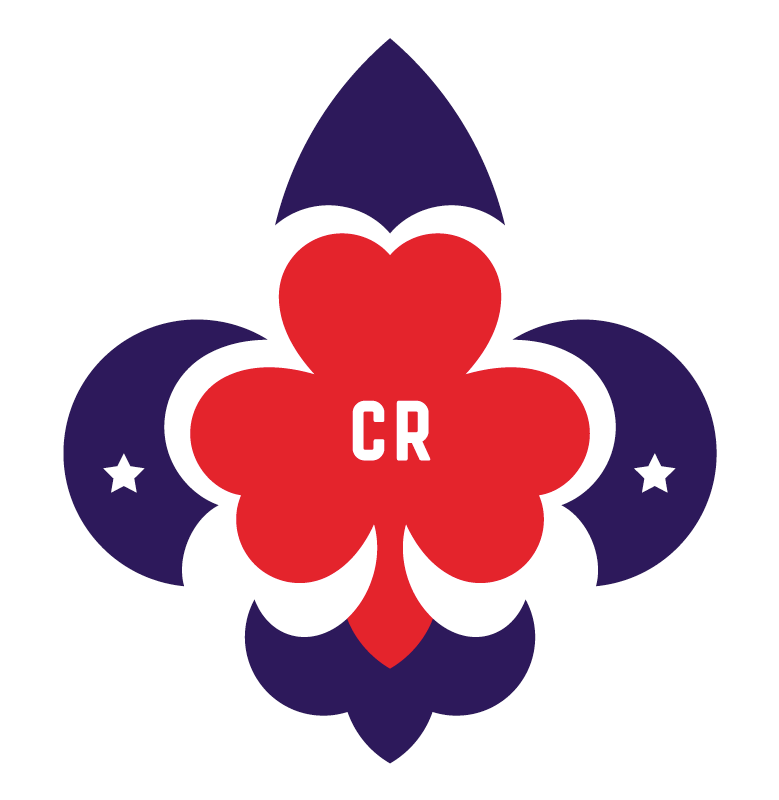 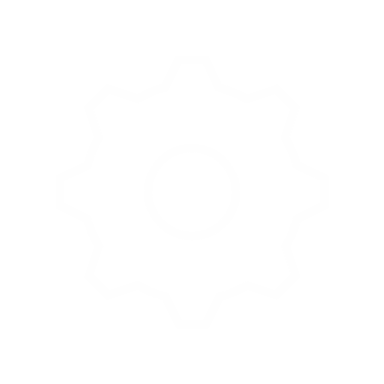 LOS PROGRAMAS ESPECIALES SON PARA TODAS LAS PERSONAS PROTAGONISTAS
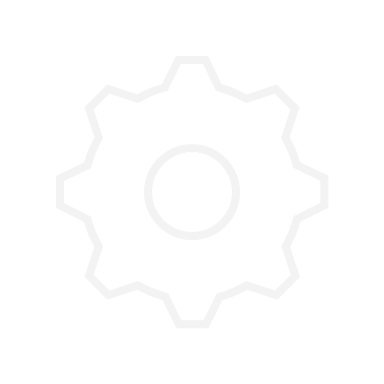 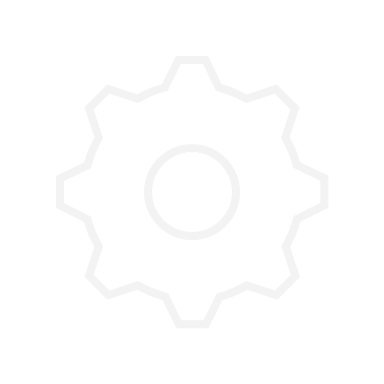 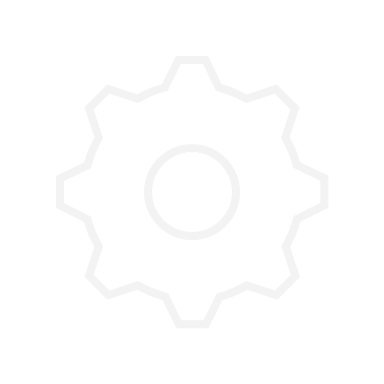 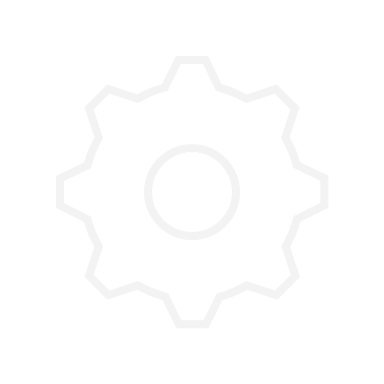 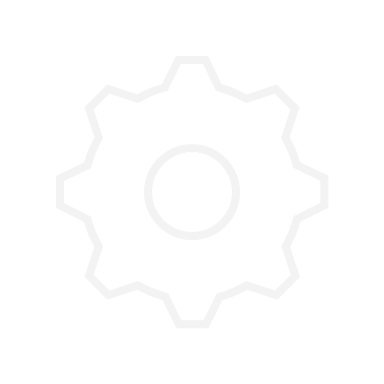 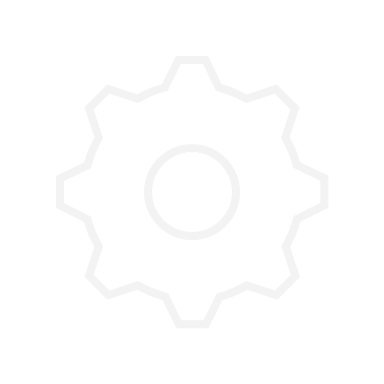 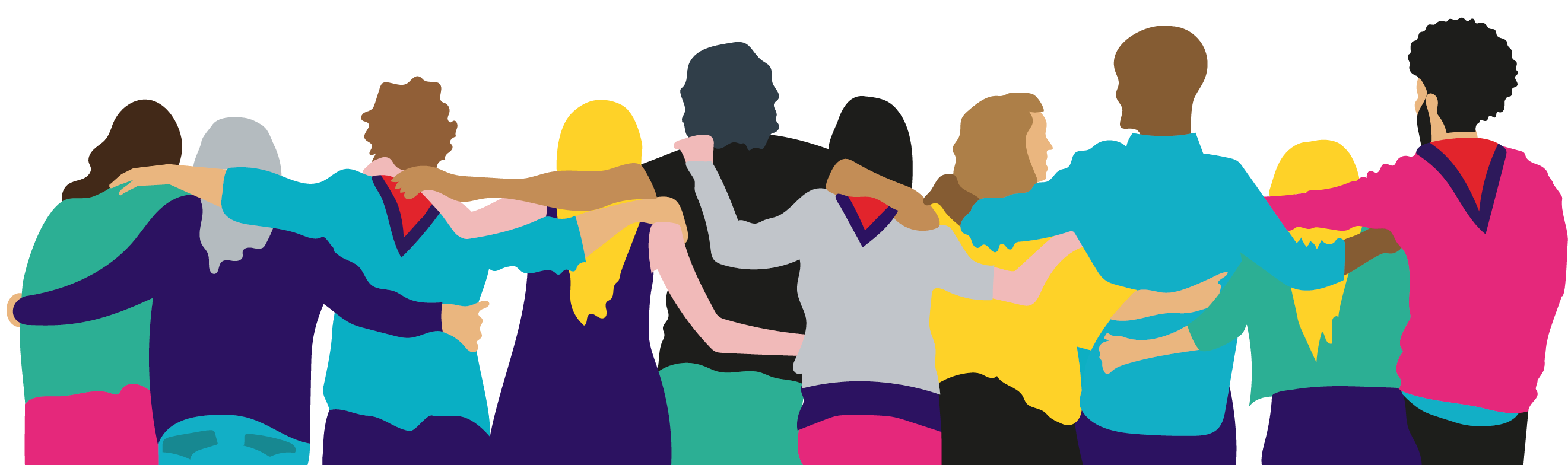 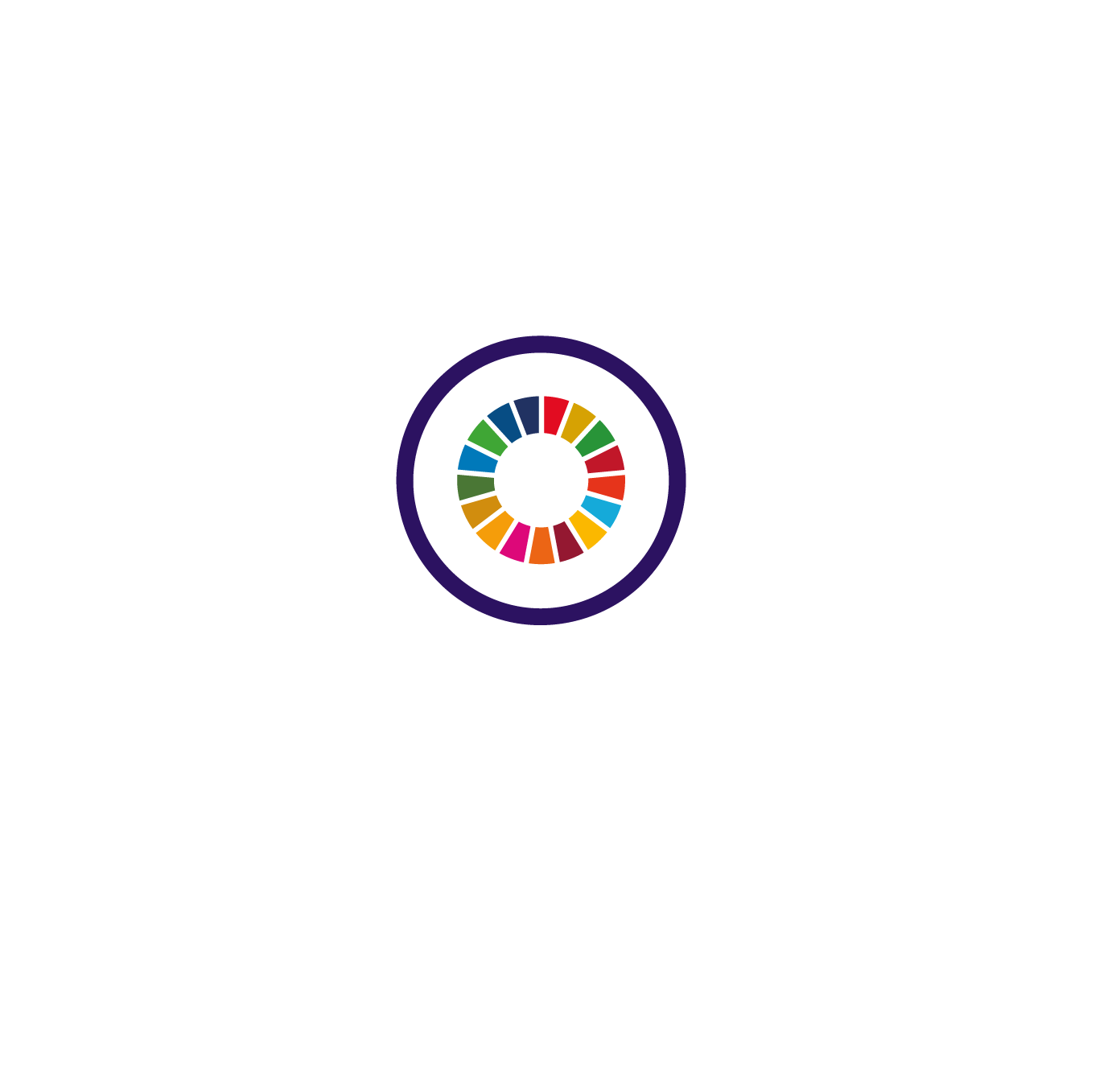 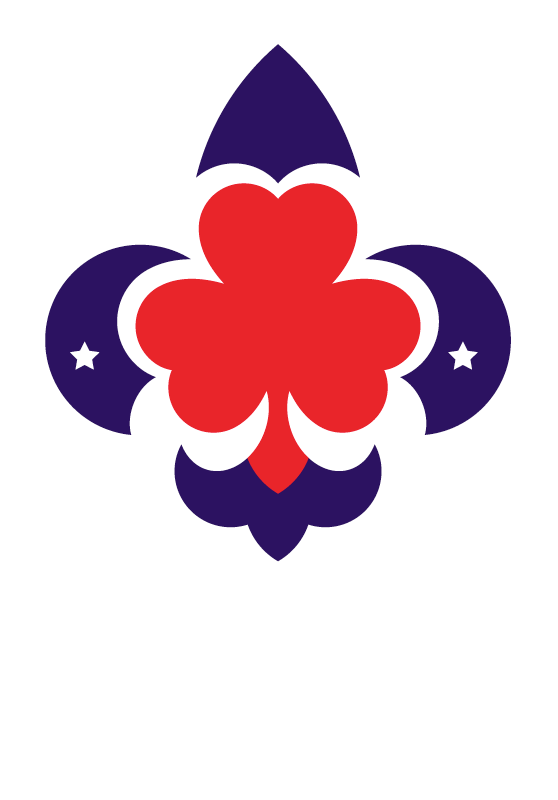 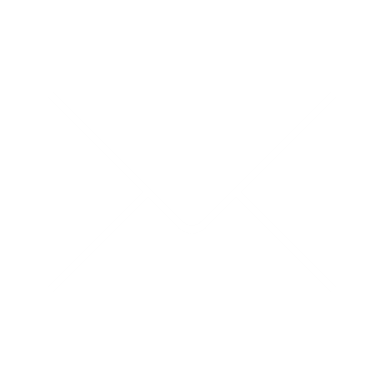 programasespeciales@siemprelistos.org
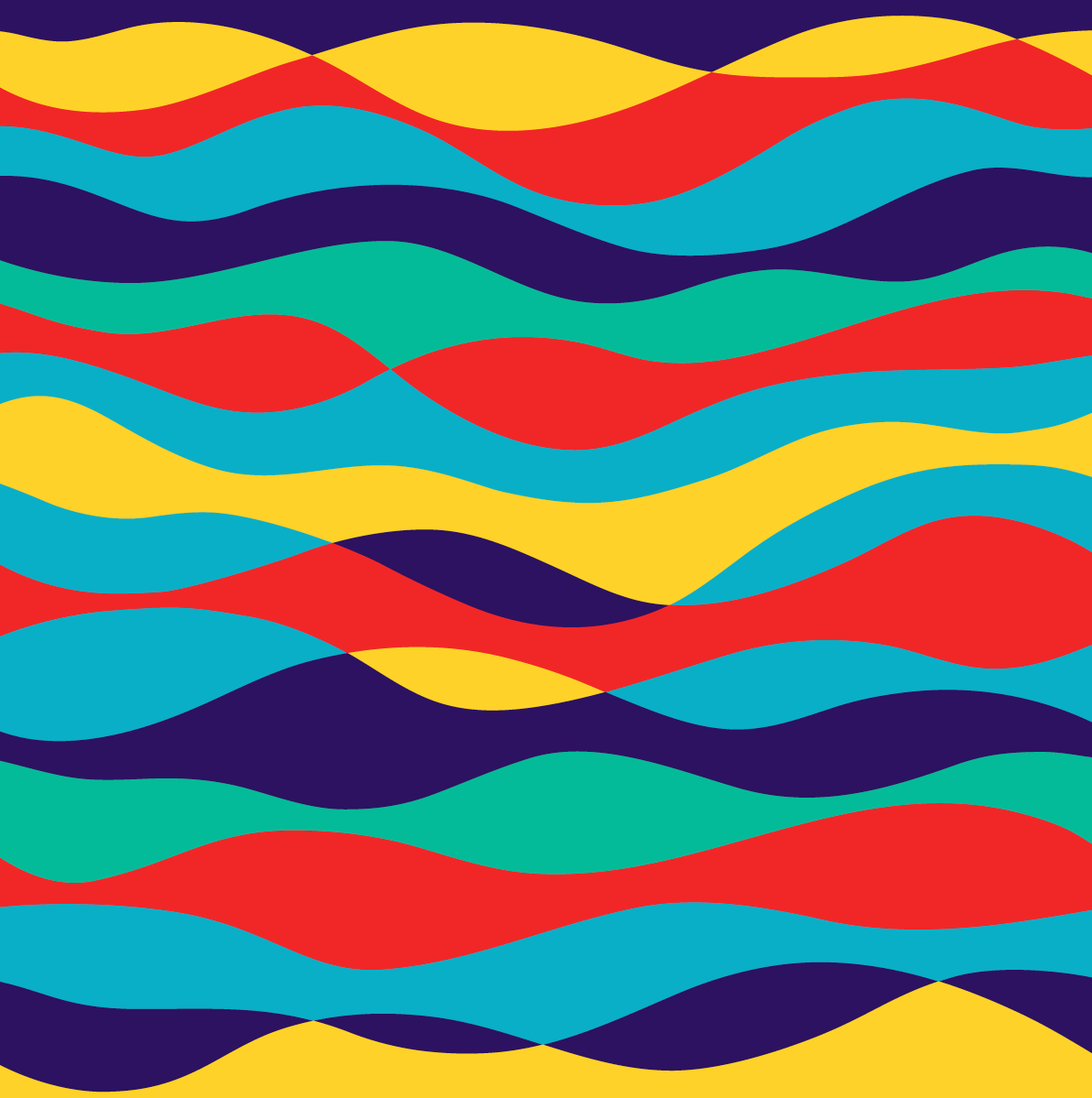